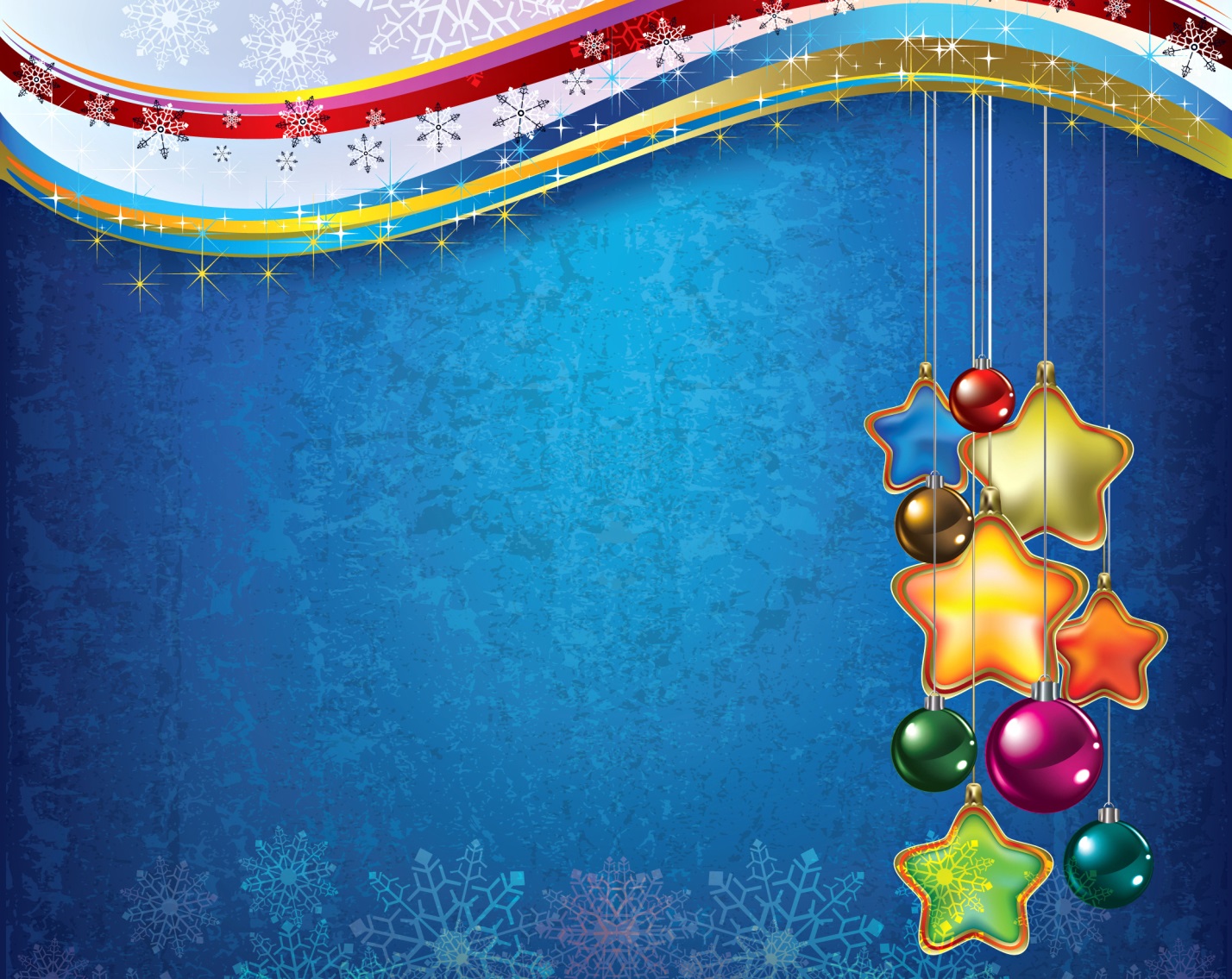 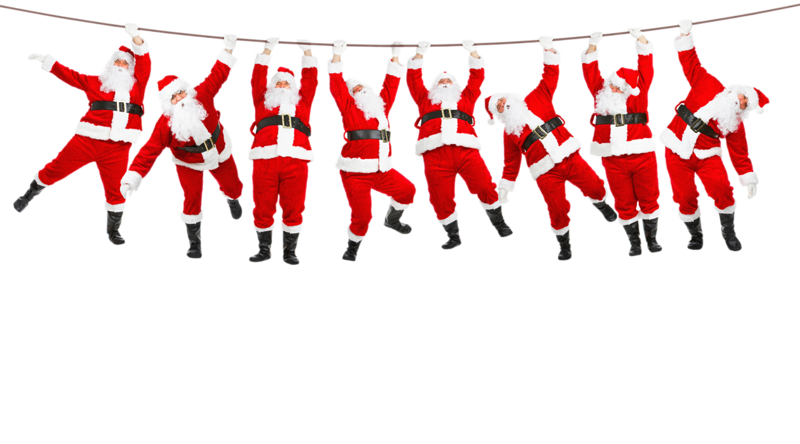 «Новогоднее
 представление»
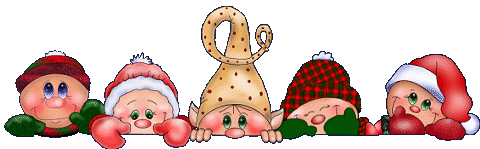 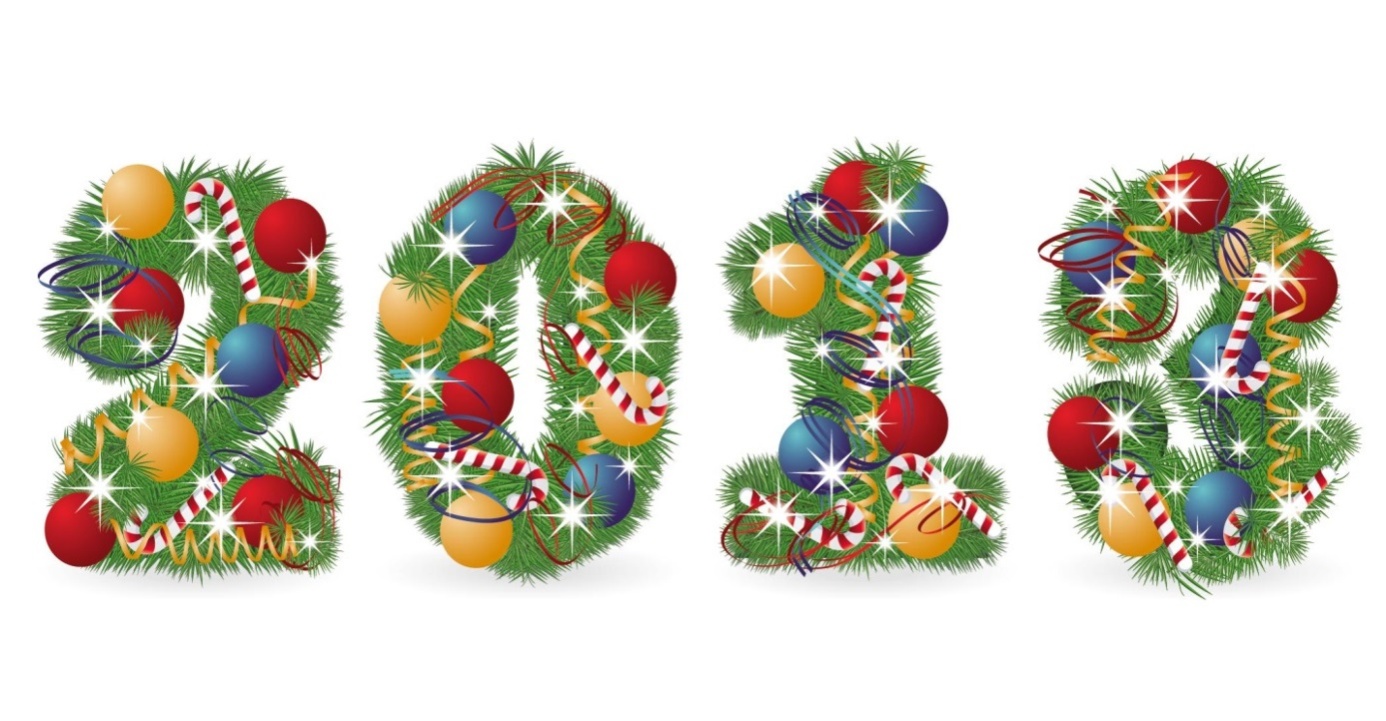 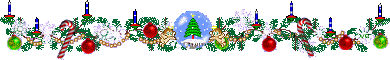 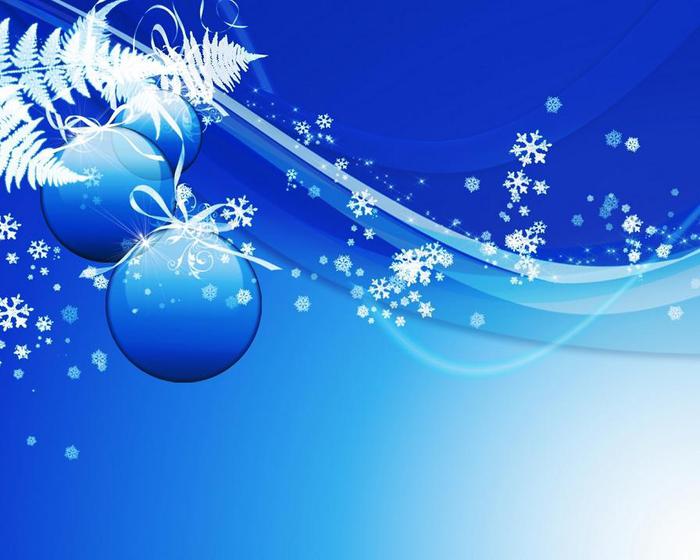 Внимание! Внимание!
Спешите увидеть!
 «Новогоднее  представление!»
26 декабря
Концертный зал  Ди-Луча.
Начало 12-00.
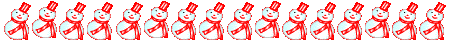 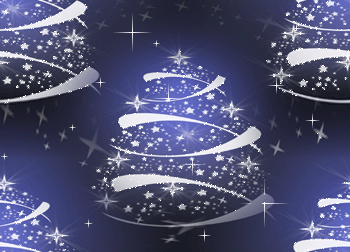 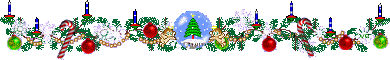 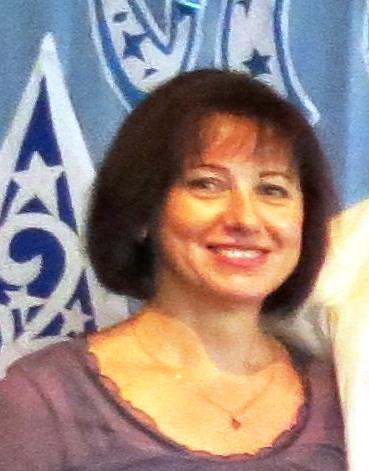 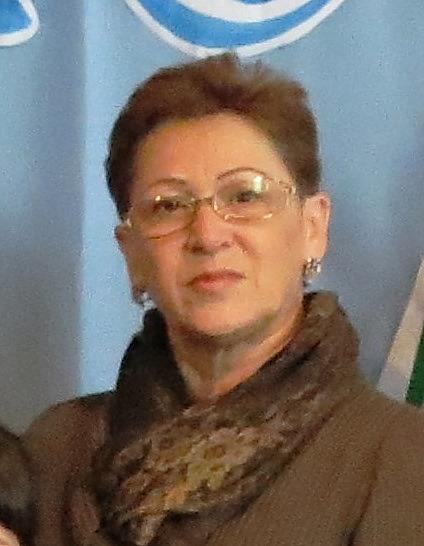 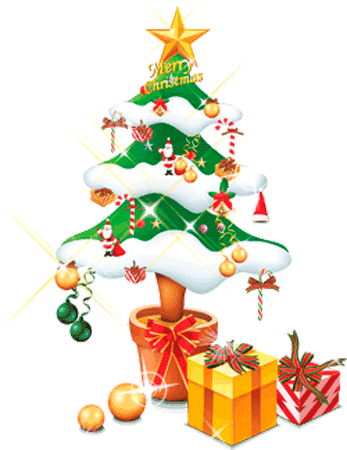 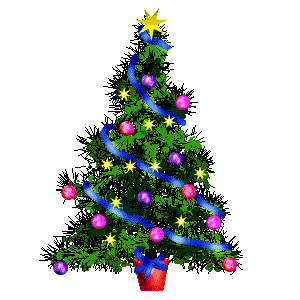 Продюссеры: 
Галциди Ирина Николаевна,
Пономарева Ирина Григорьевна
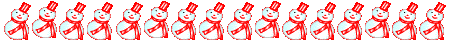 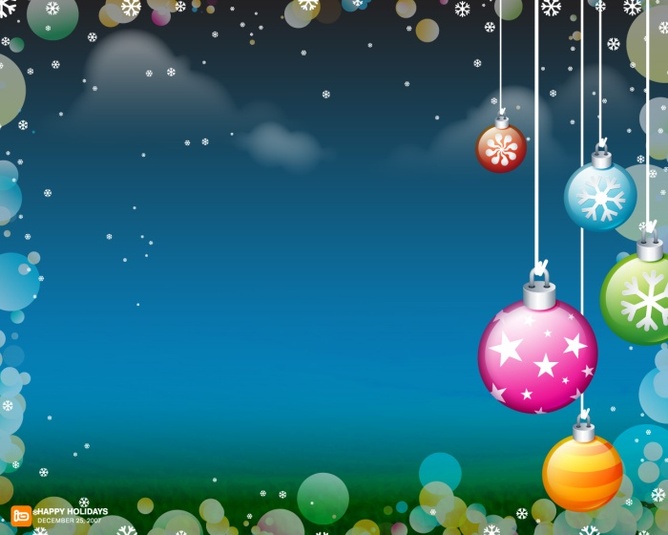 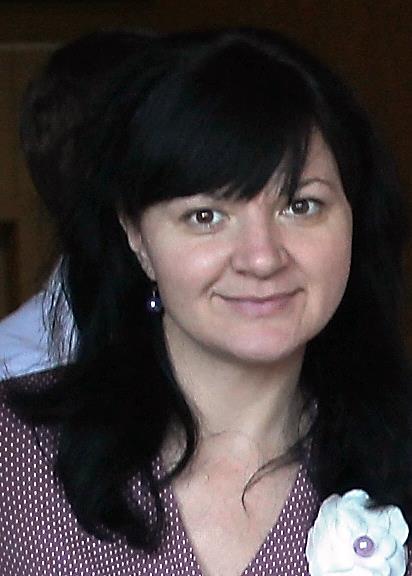 Художественный руководитель
Горбулина 
Людмила Анатольевна
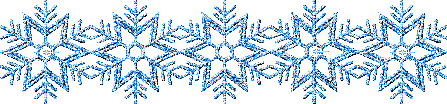 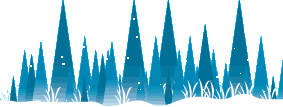 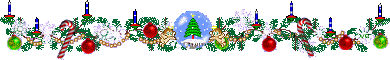 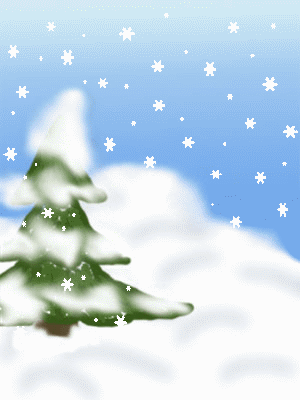 Главный  сценарист и режиссер:                        Старинец  Анна
(ученица 10 класса ).
Режиссер-постановщик: Подопригора Надежда Викторовна
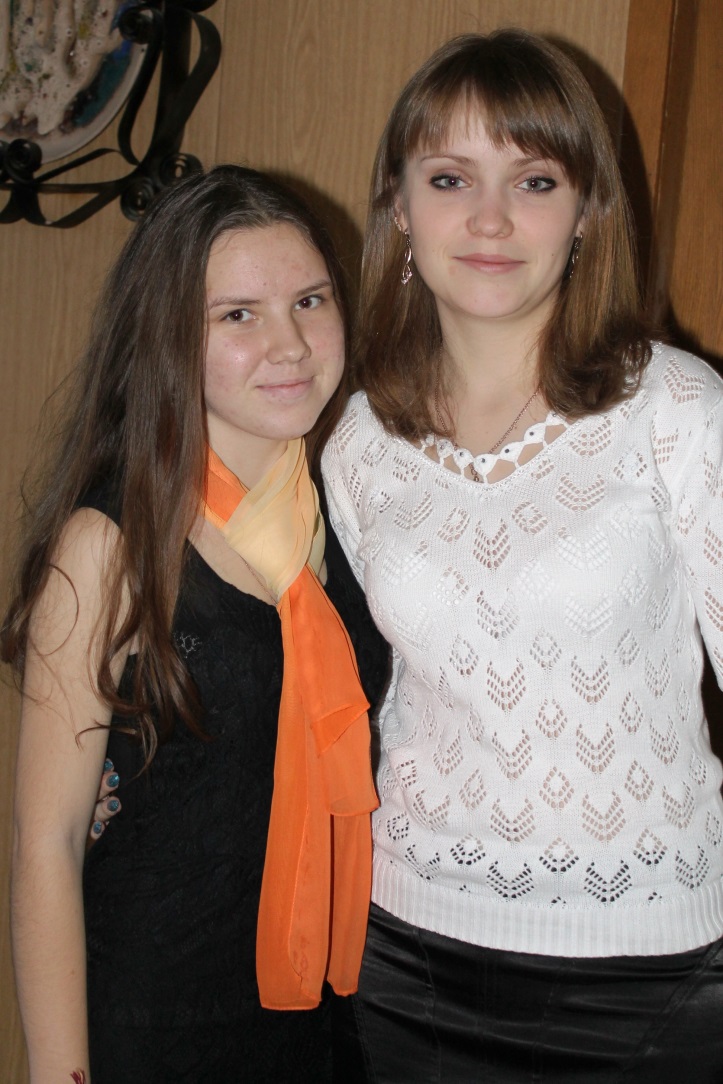 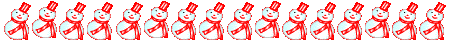 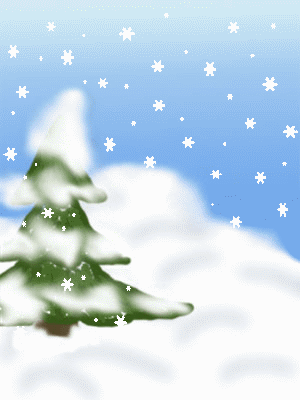 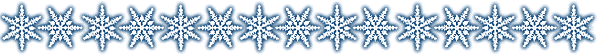 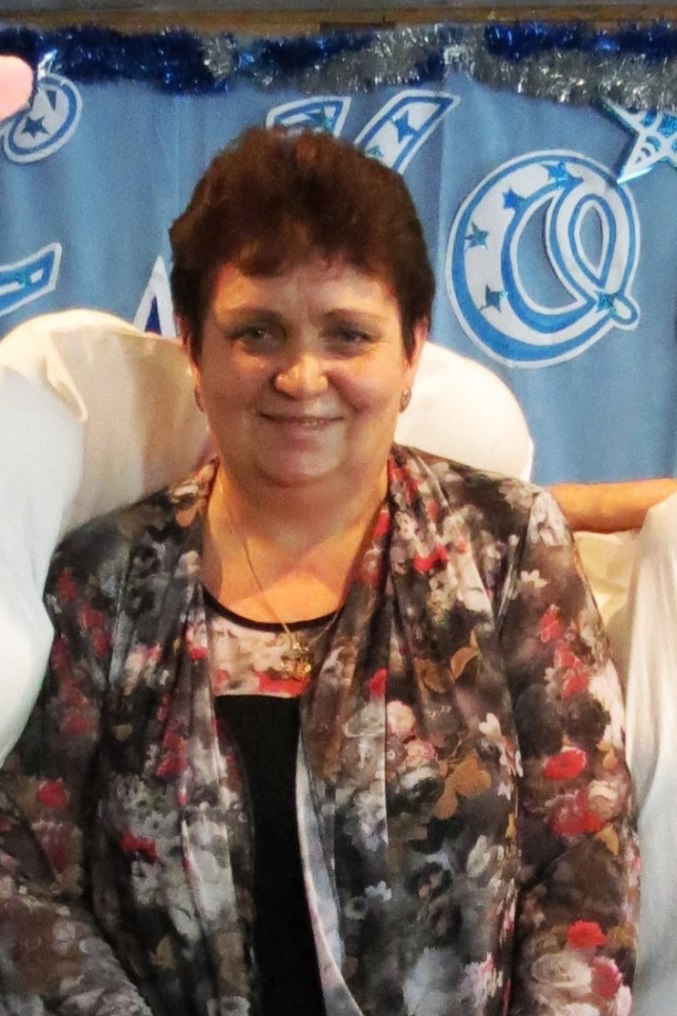 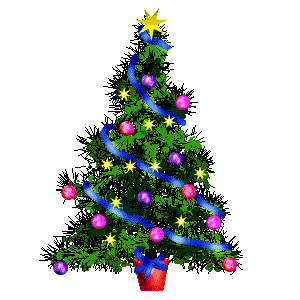 Художник по
декорациям
Богданова Людмила Владимировна
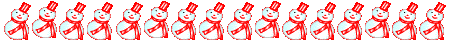 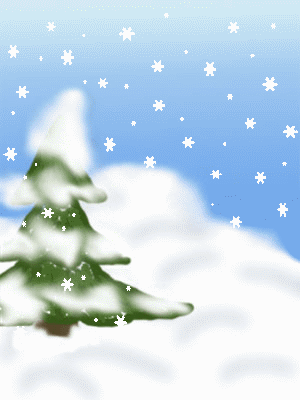 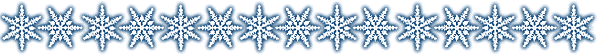 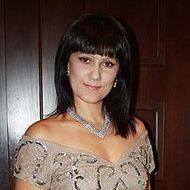 Художник по
костюмам Кошелева     Алена Николаевна
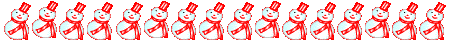 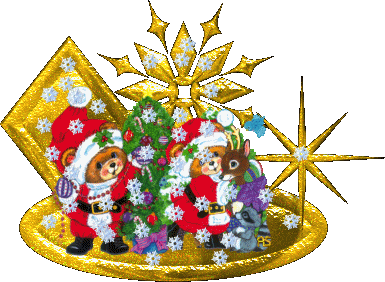 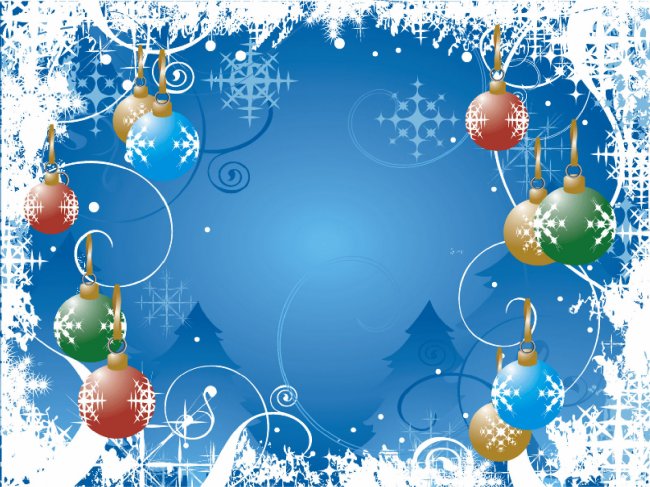 В главных ролях:
 гимназисты
Негосударственного  частного
общеобразовательного учреждения 
Гимназия «РОСТОК»:
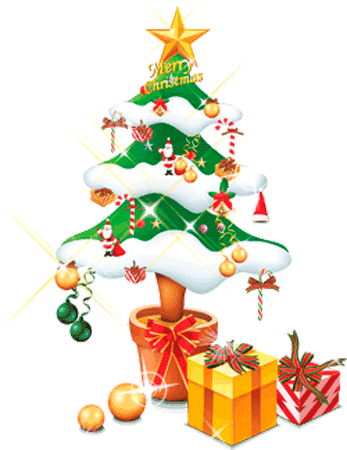 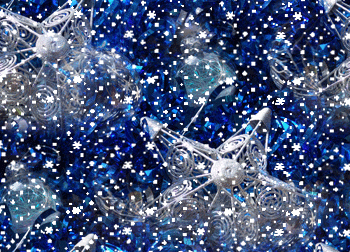 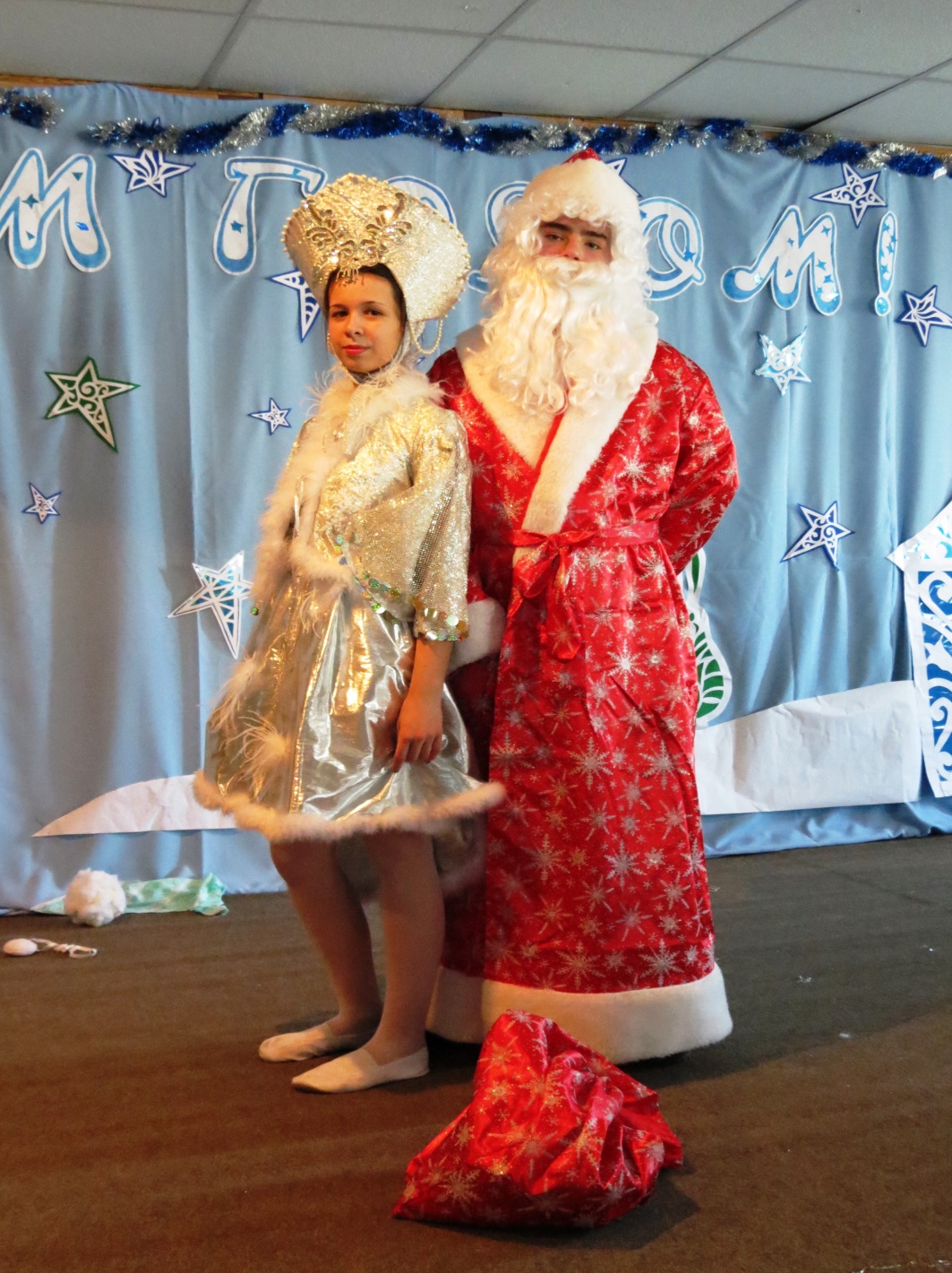 Дедушка МОРОЗ-
Александр Стерликов 
Снегурочка-
Нина Баранникова 
(ученики 9 класса)
Гномики: Байрамов Матвей, Вальков Олег, Овечко Кирилл, Михеев Артем
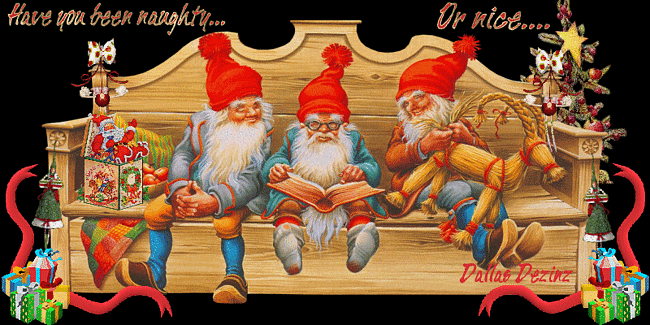 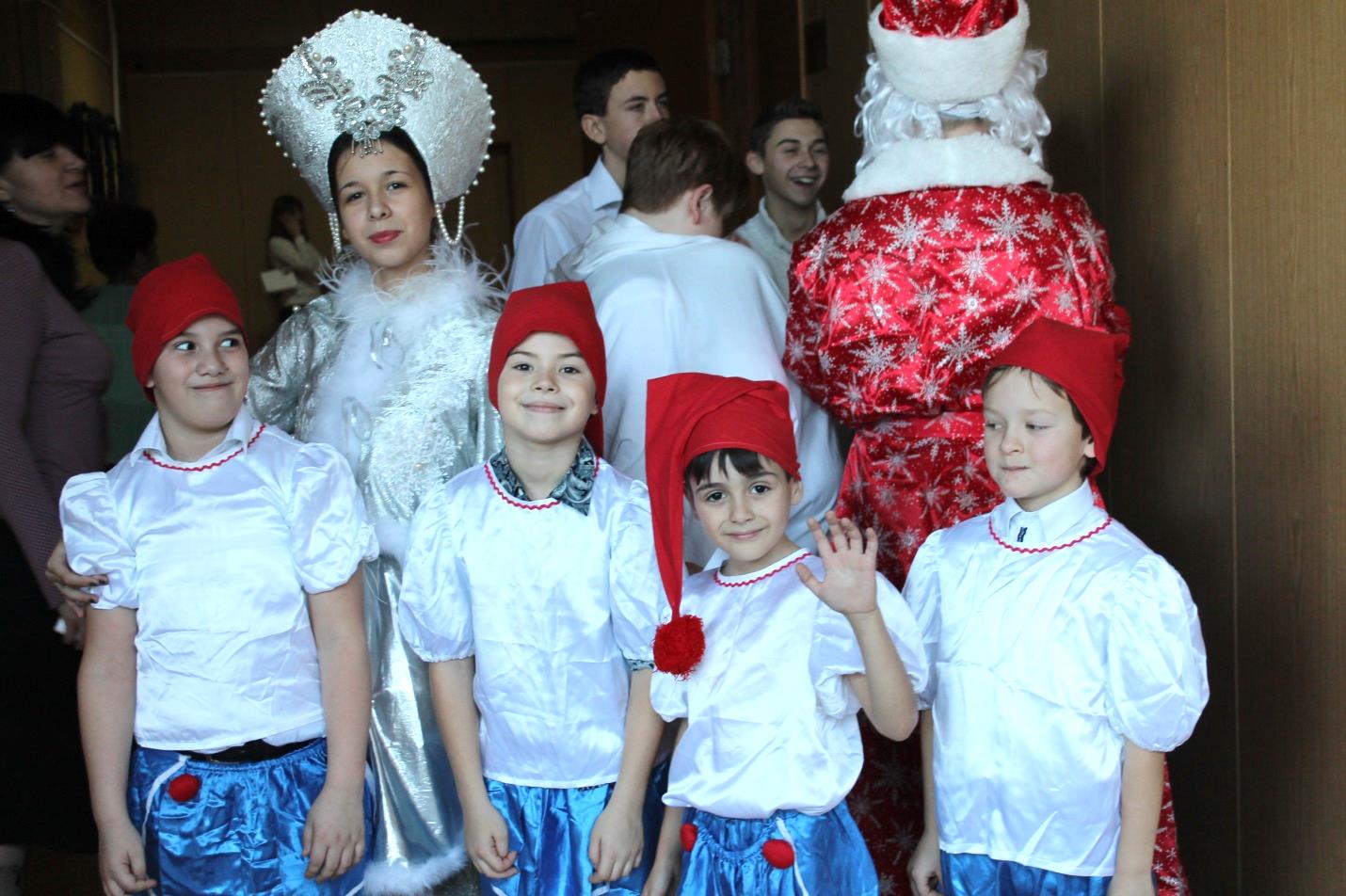 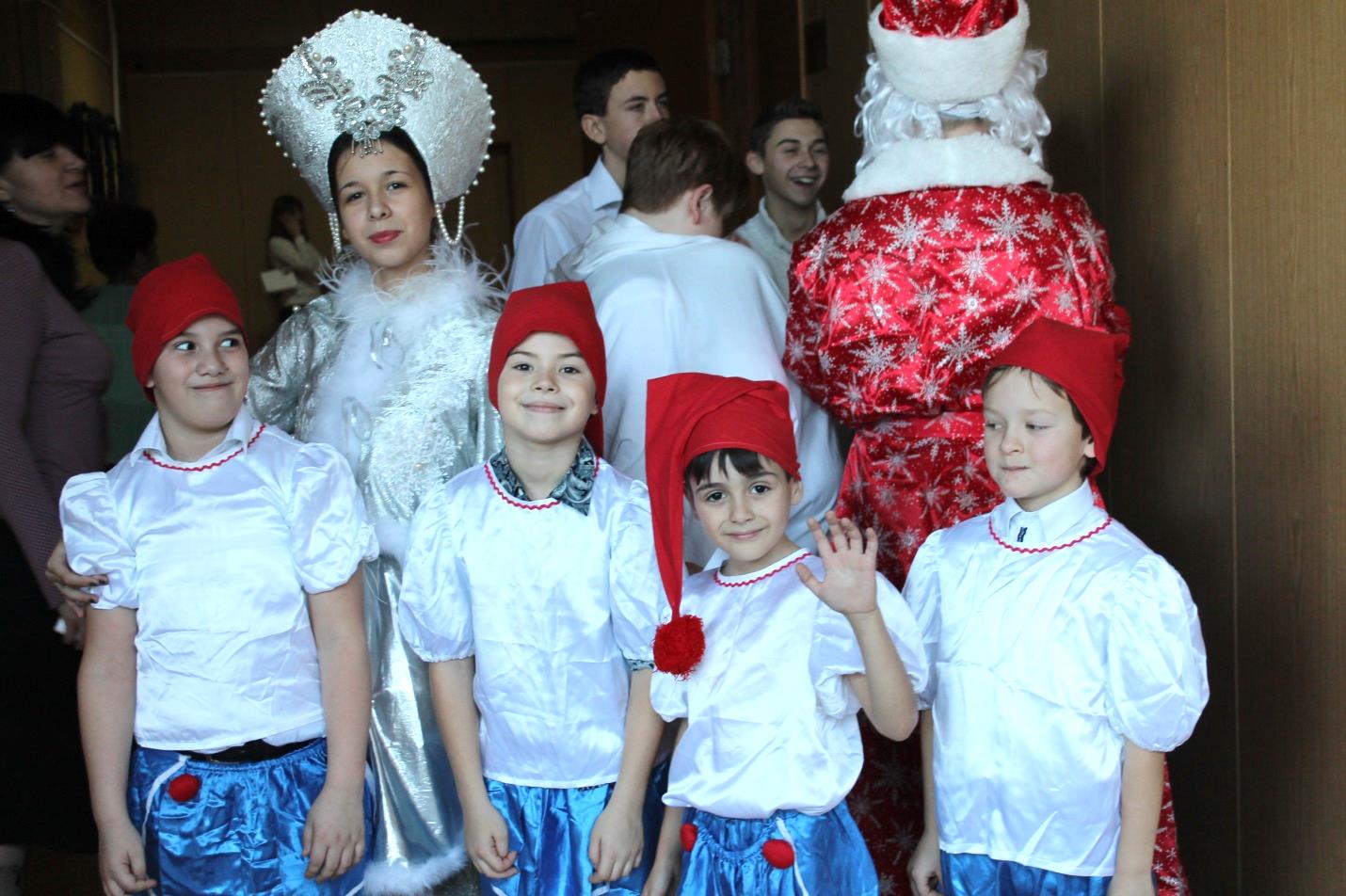 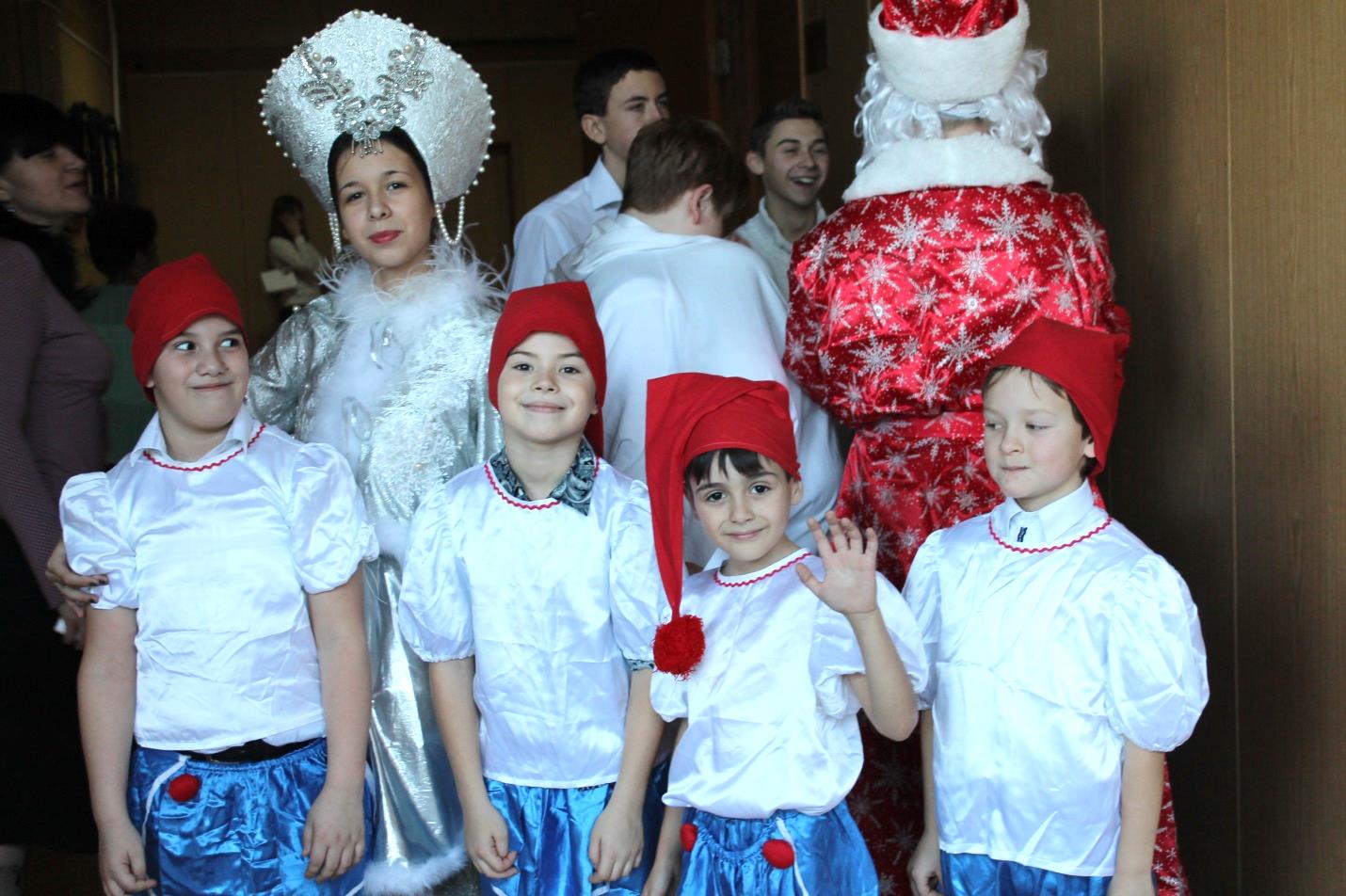 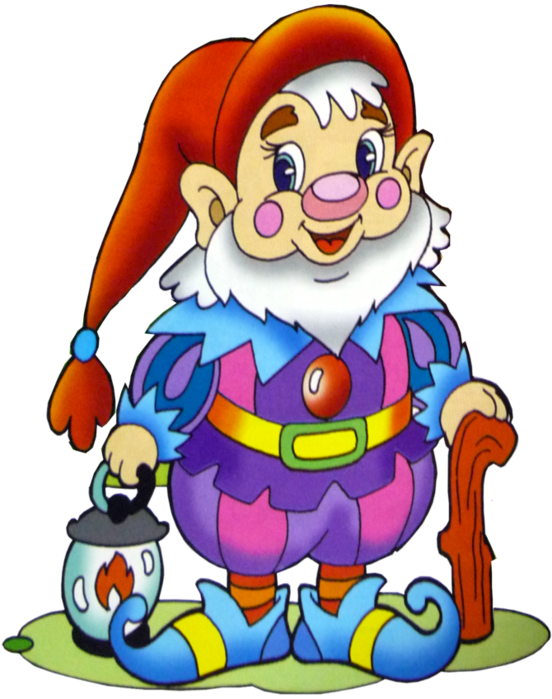 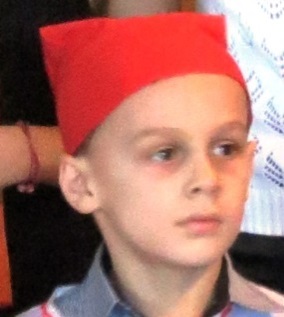 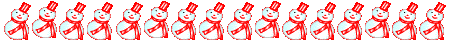 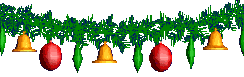 Гномики: Дроботов Иван, Степанов Даниил, Аведян Евстафий
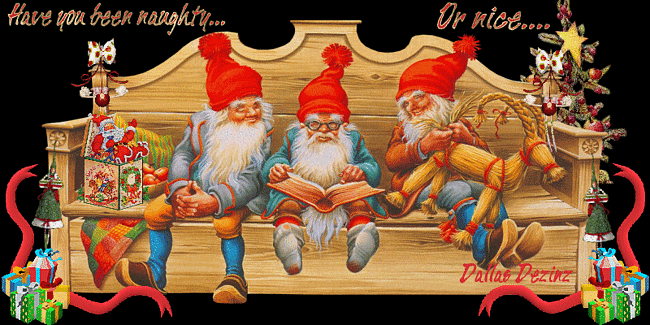 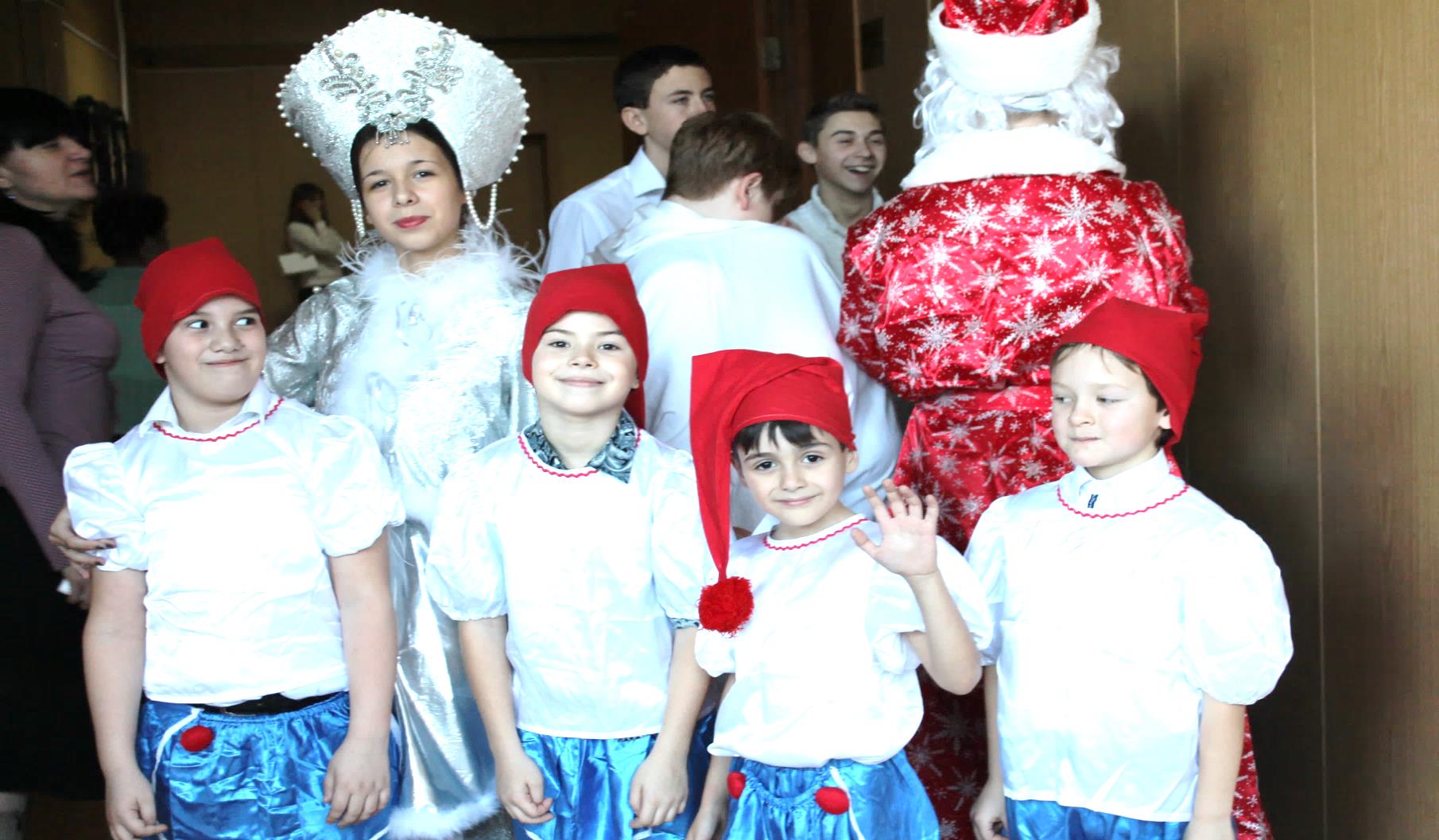 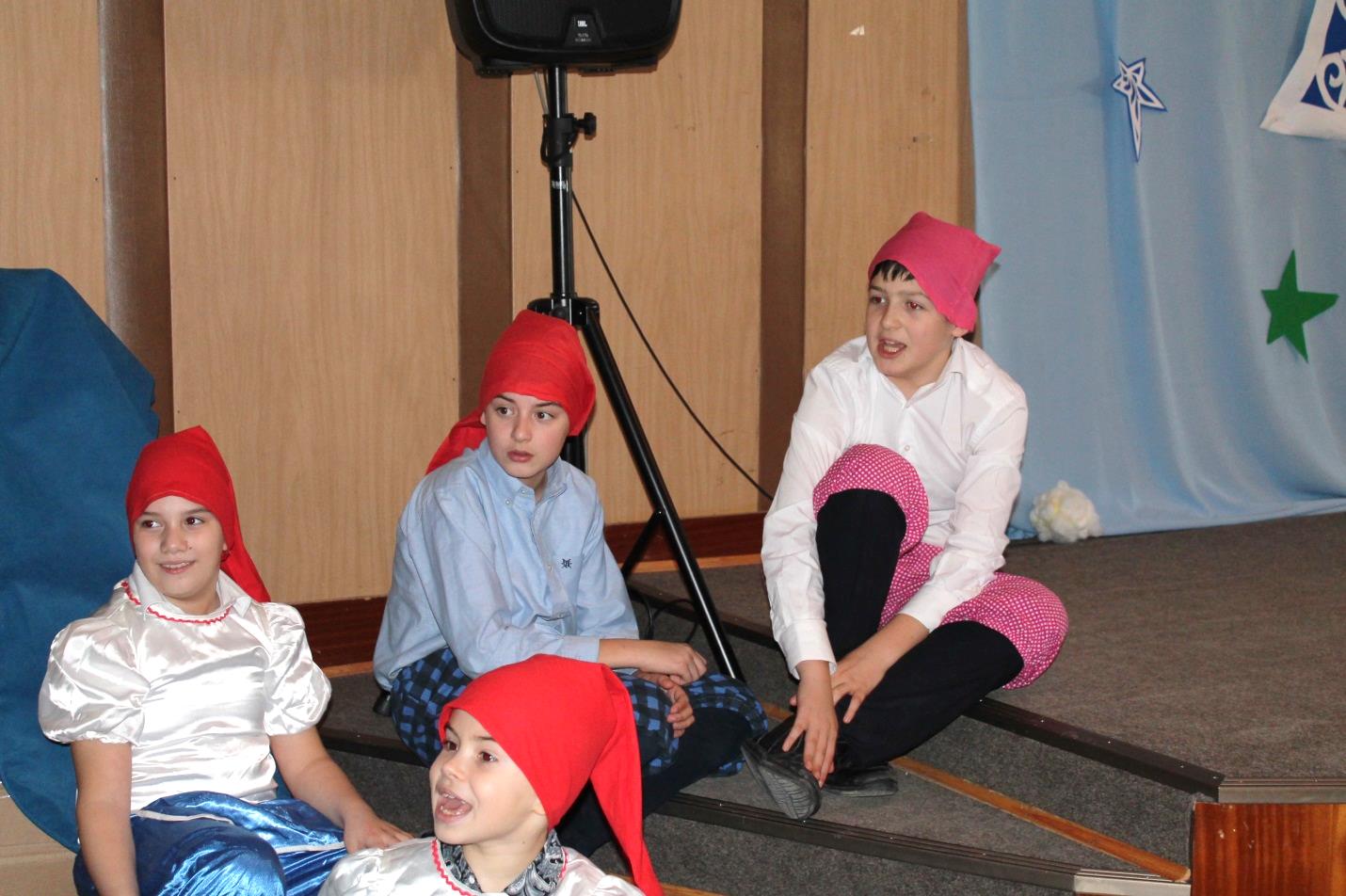 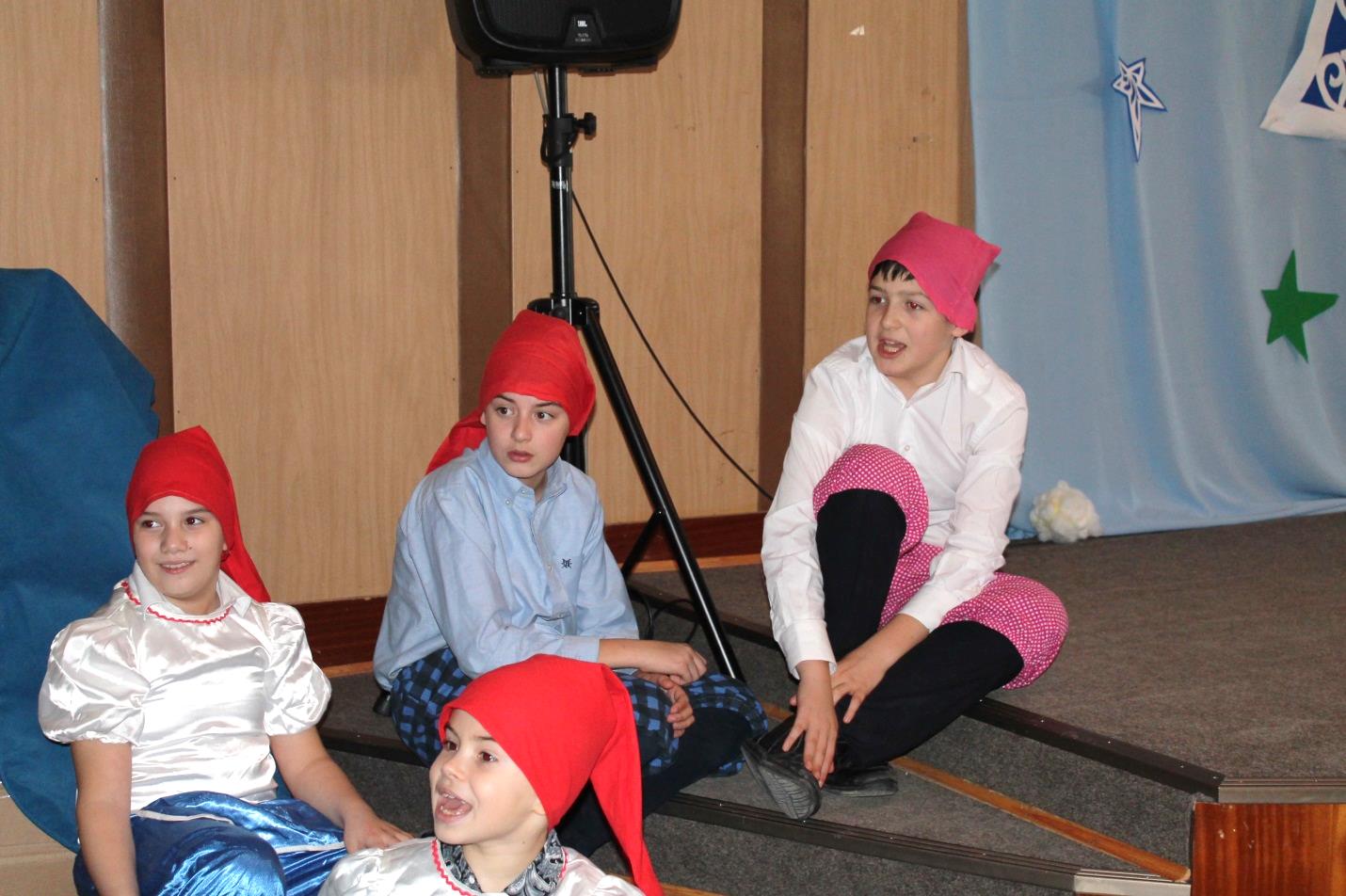 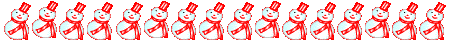 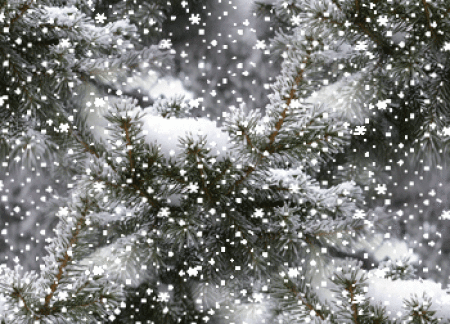 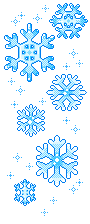 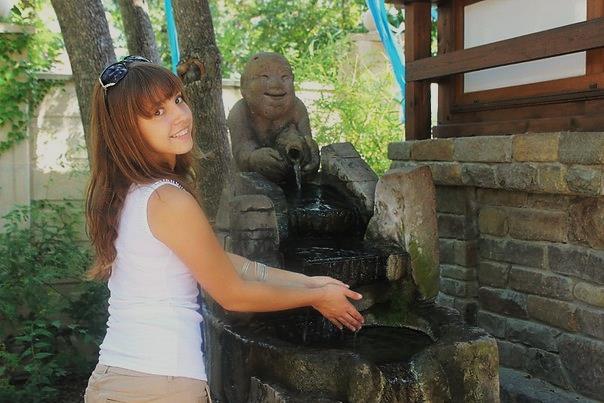 «Кощей
Бессмертный»:
 Ксения 
Горшкова
(9 класс)
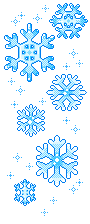 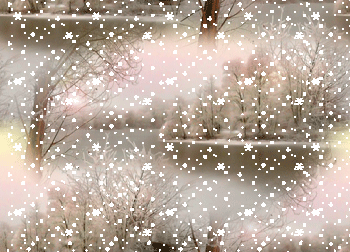 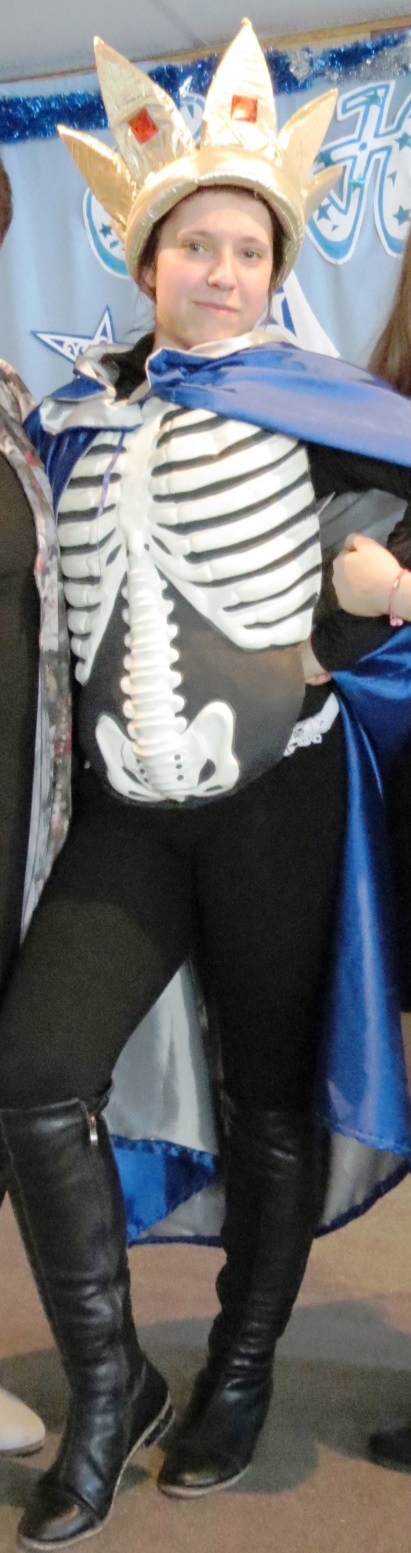 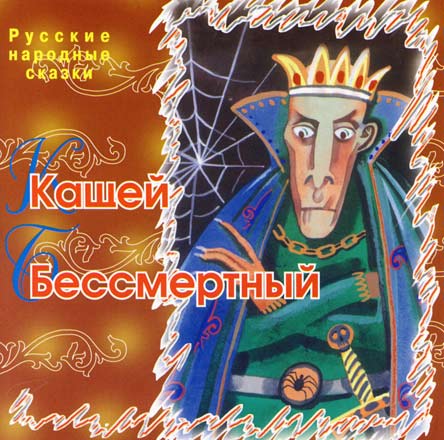 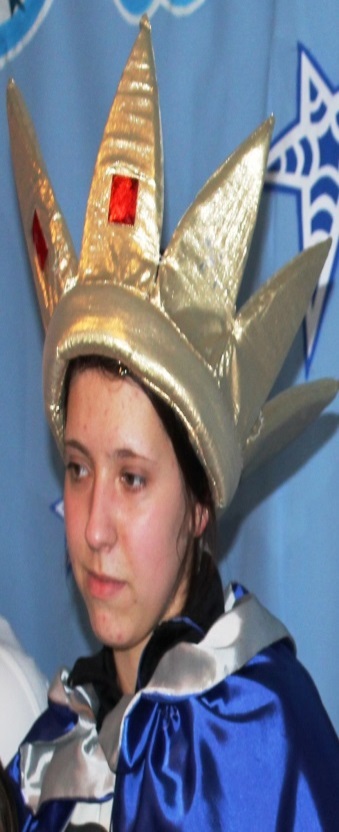 о
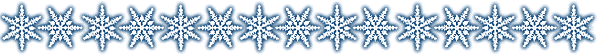 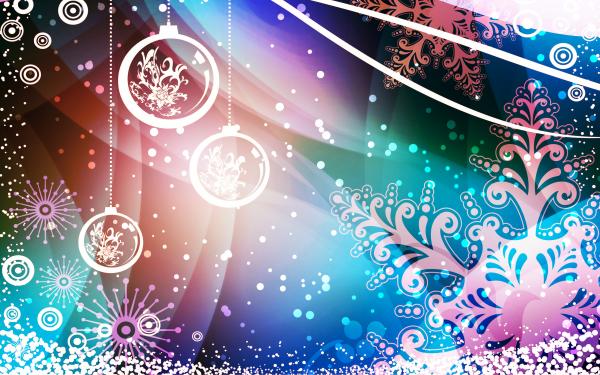 В роли главной злодейки – «Бабы-Яги»:  
Виолетта 
Грамматикопуло
(9 класс)
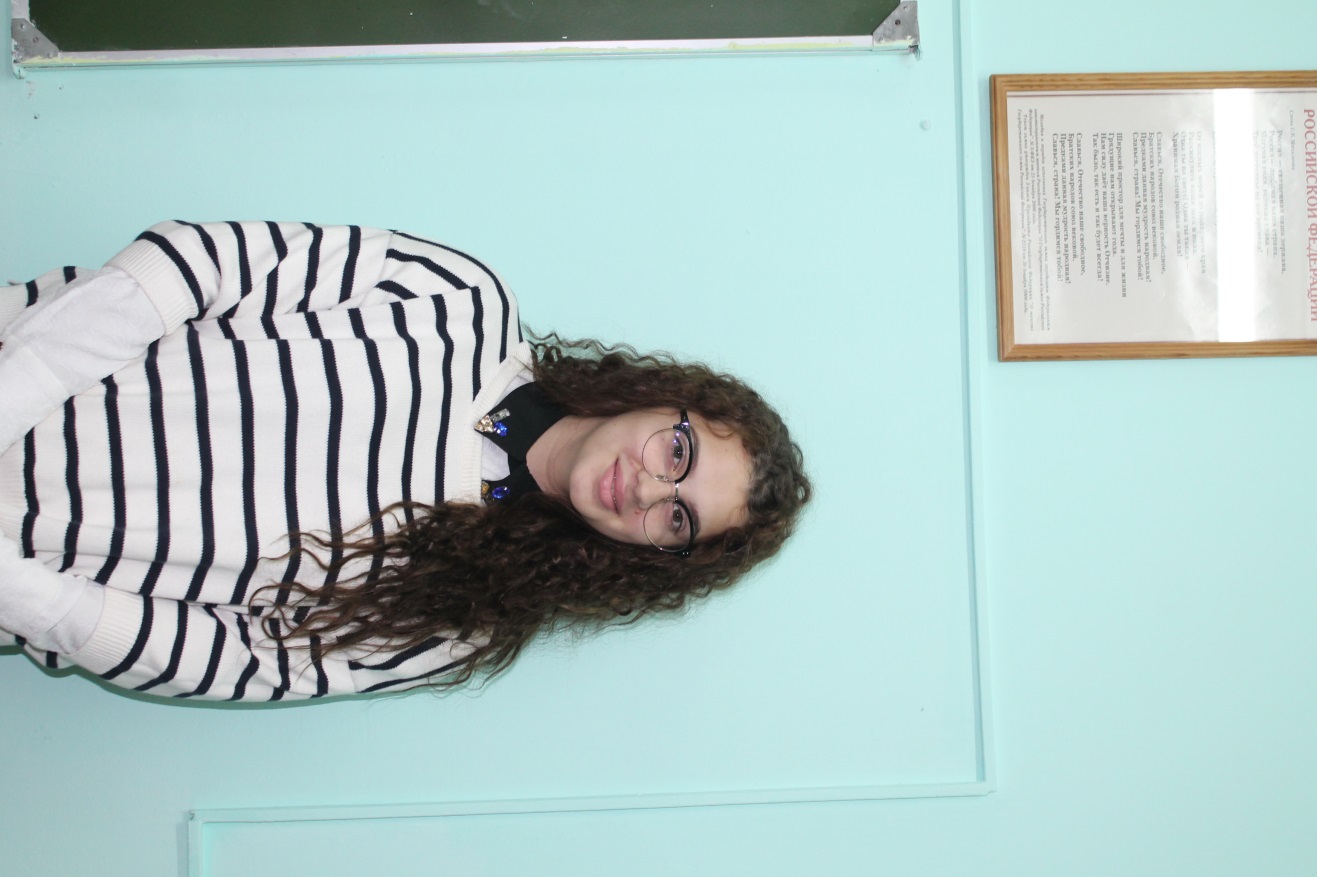 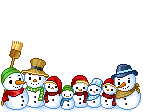 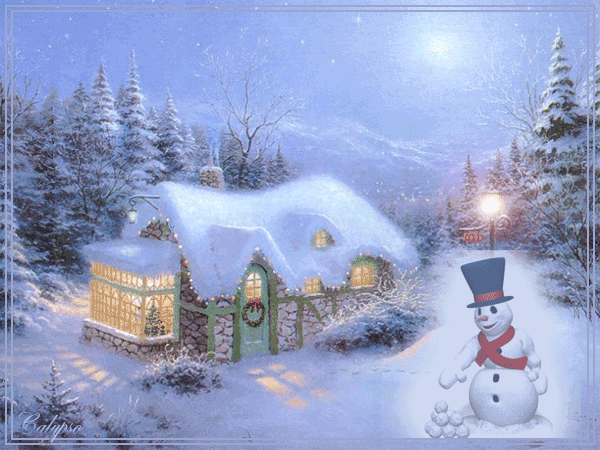 Роли «маленьких зайчиков » исполняют: Лозновенко Даша   (1 класс)                                                                                                          и Залевский Паша                        (2 класс)
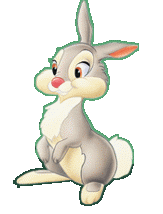 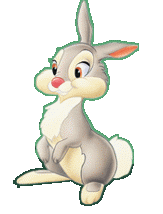 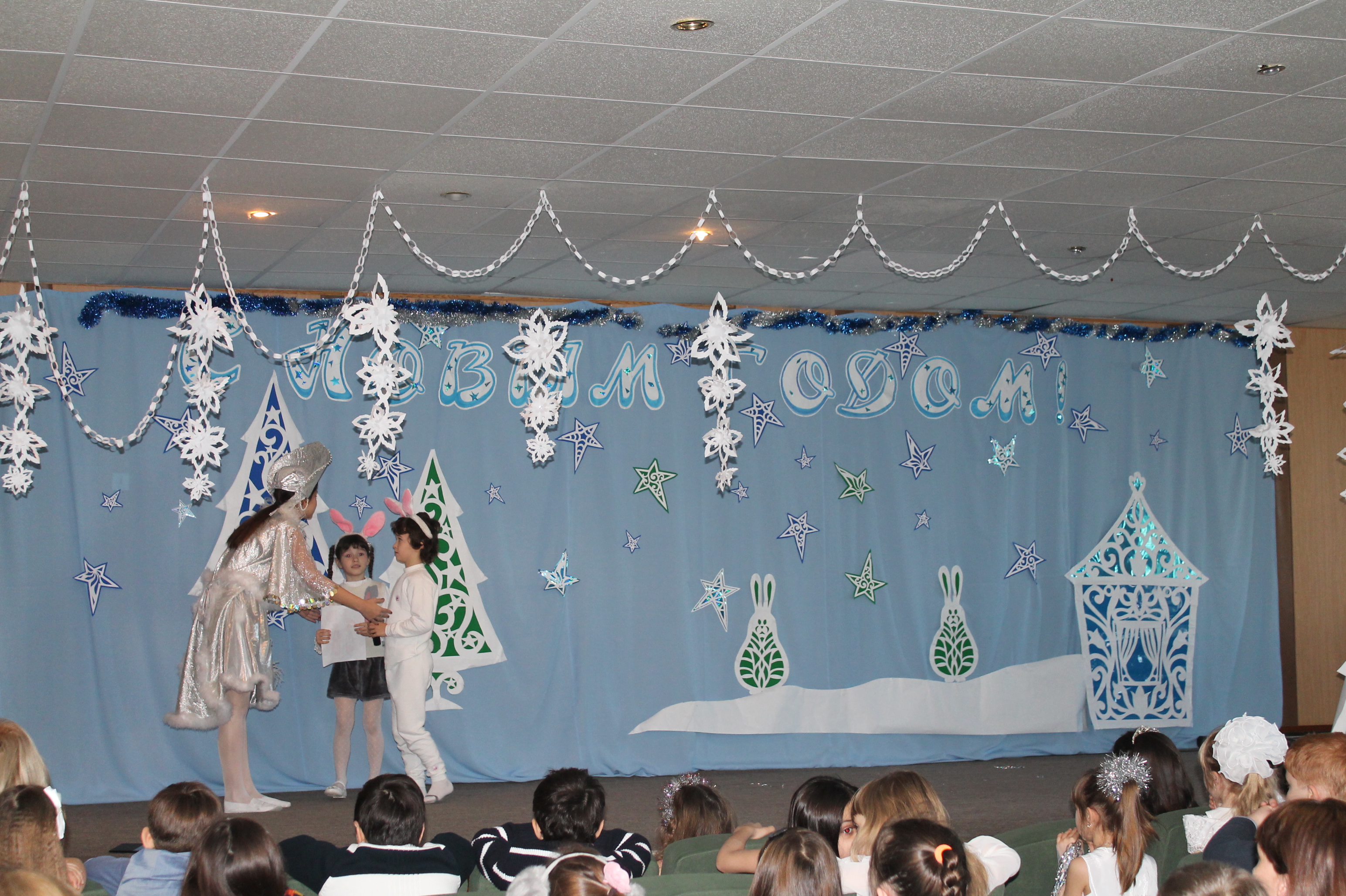 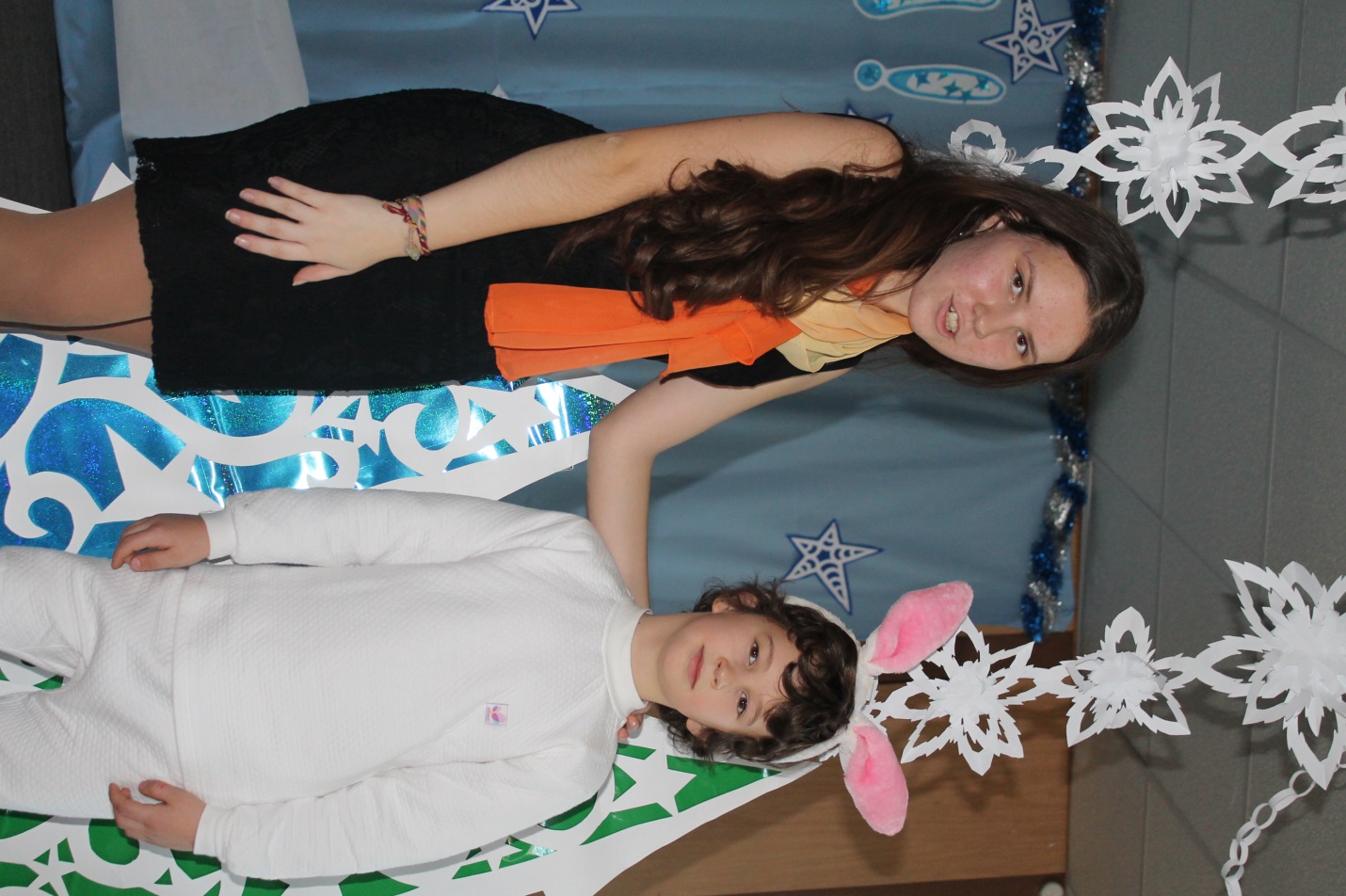 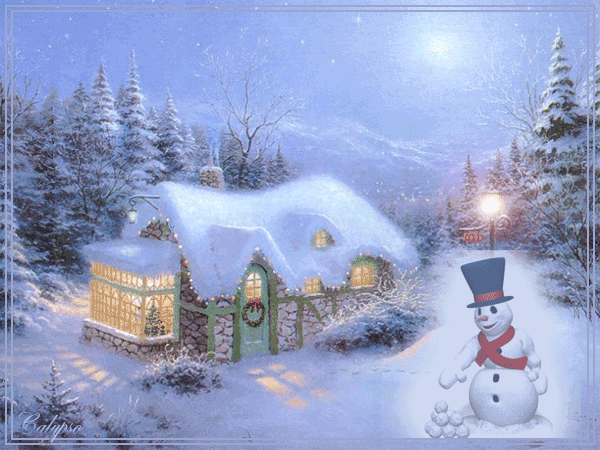 Роли «гигантских зайцев» исполняют: Юрий Киселев и
Александр Цукарев                                                                  (9 класс)
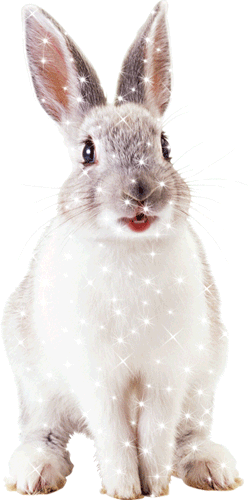 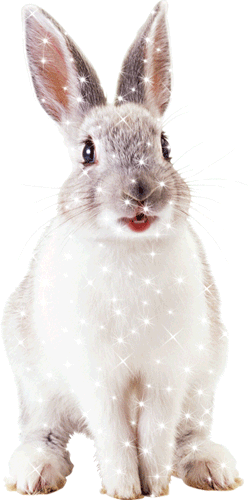 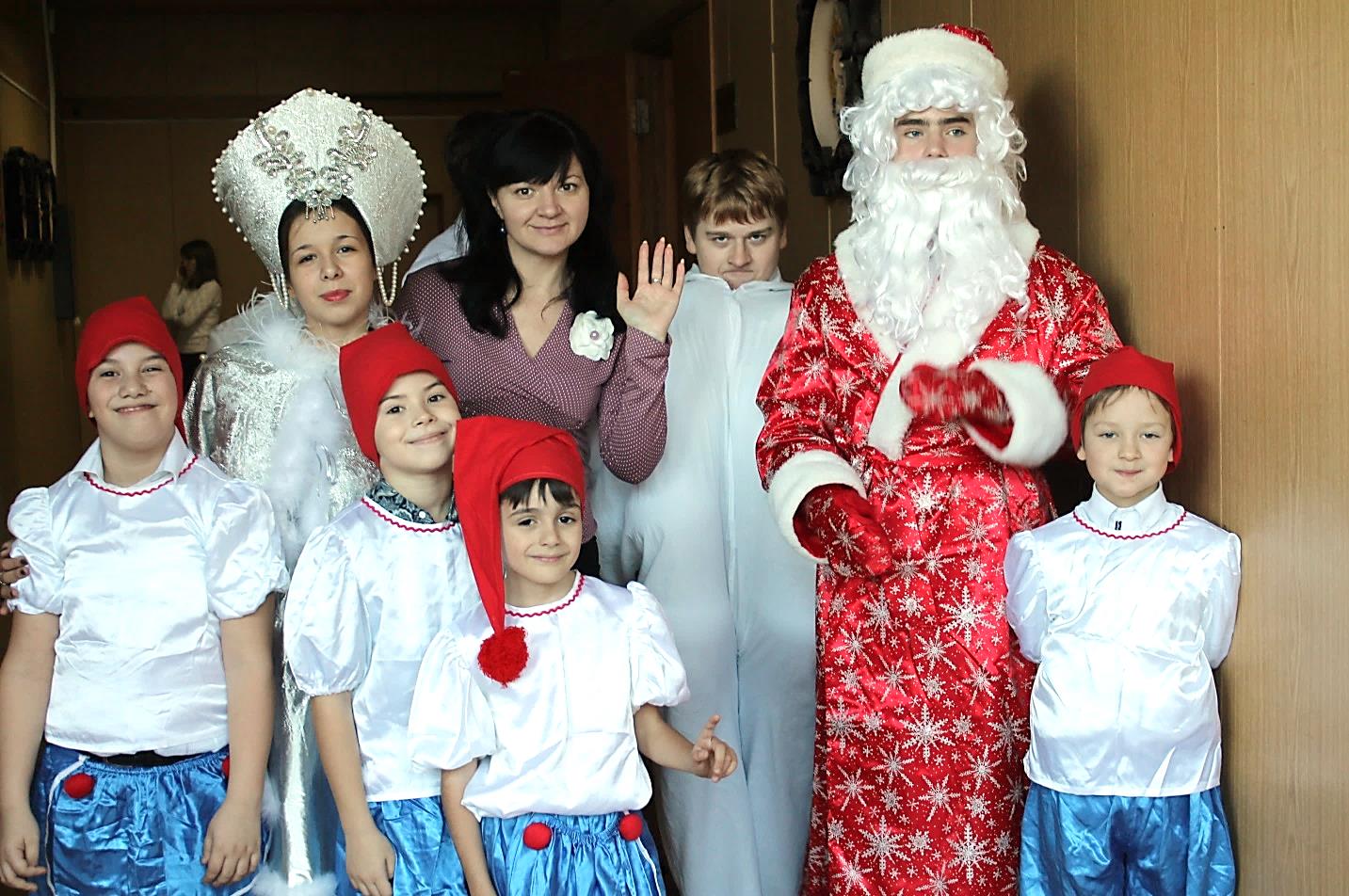 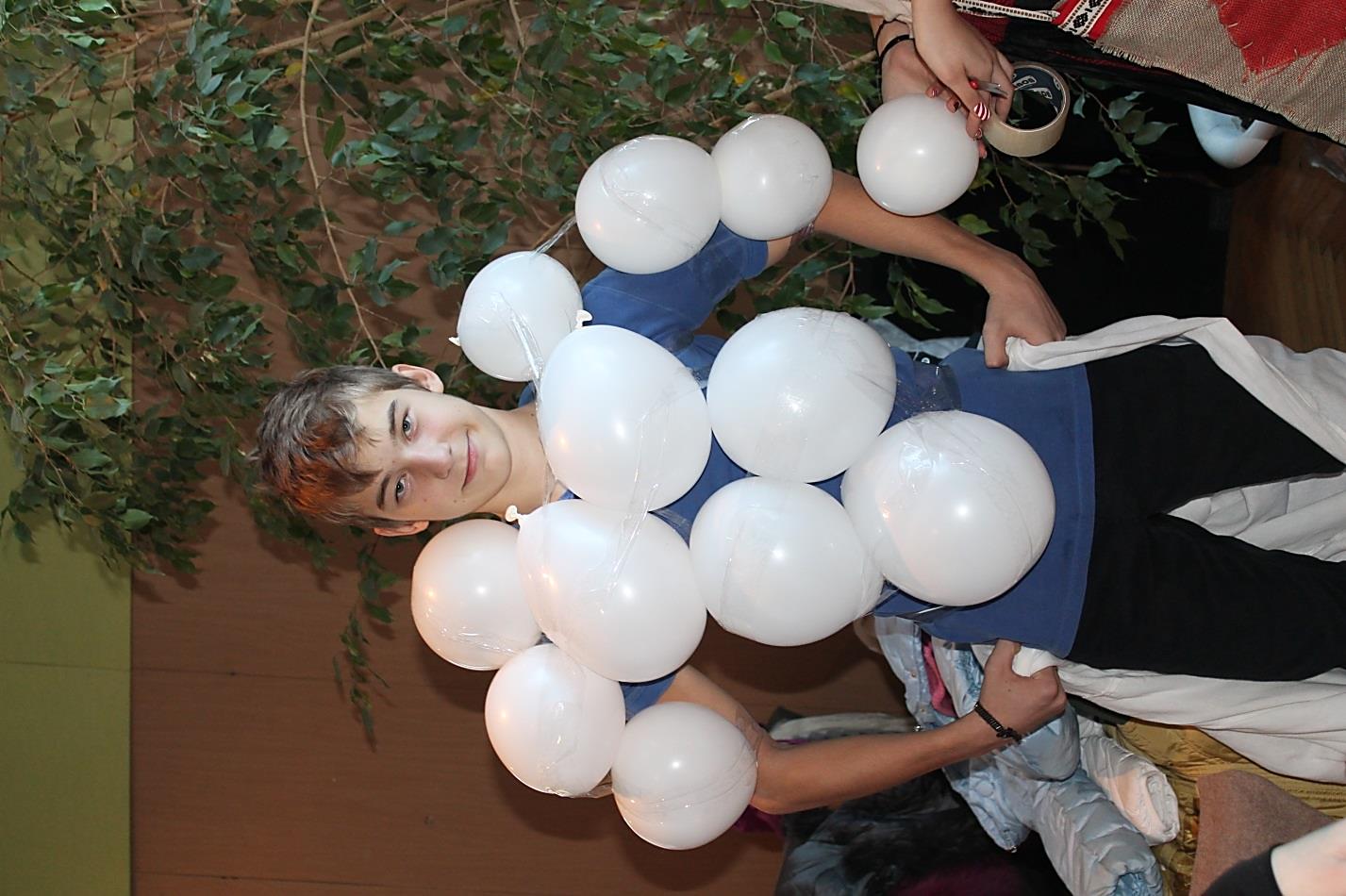 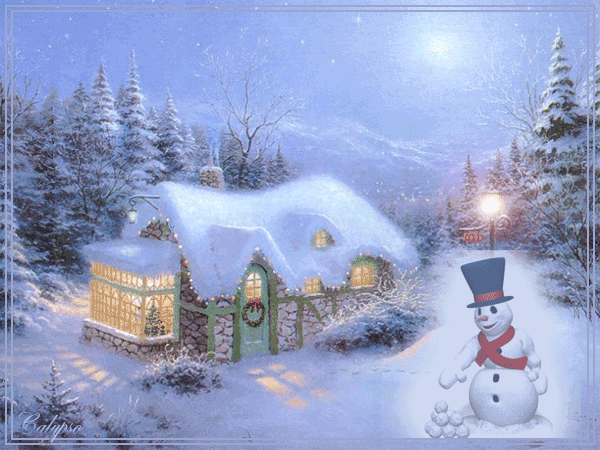 Нравлюсь ли я тебе, милая, нравлюсь ли тебе, красавица?
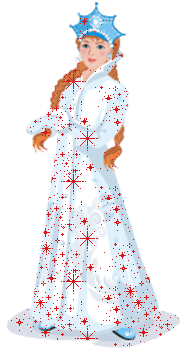 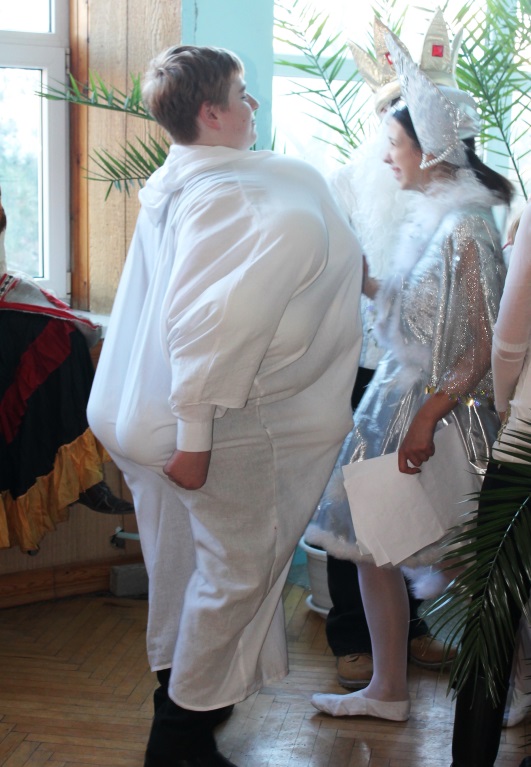 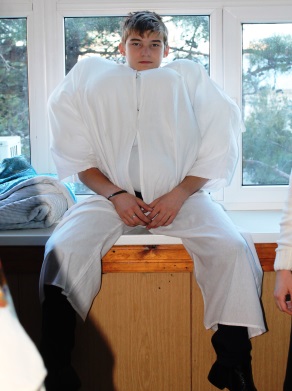 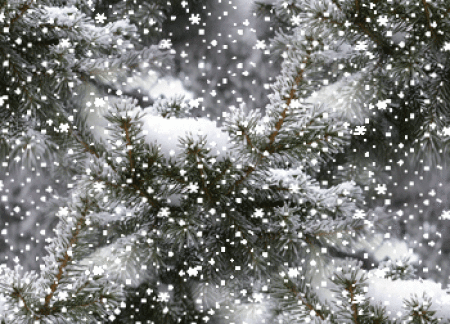 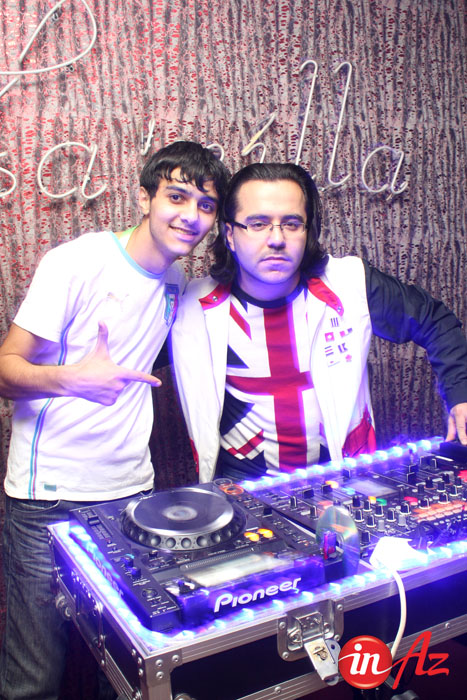 Диджеи-звукооператоры:

 Дедерер Владислав 
и 
Соколов Иван
(9 класс)
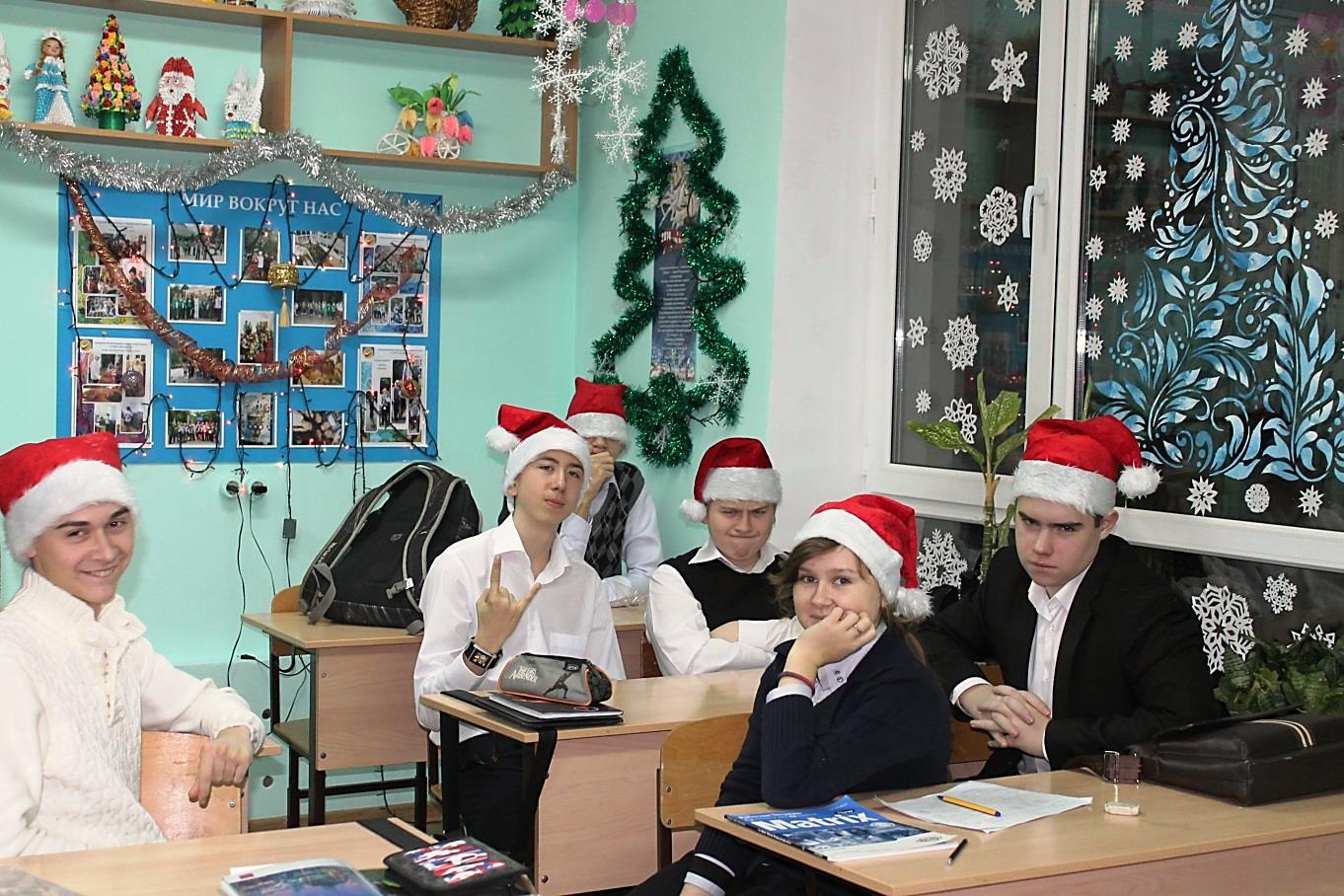 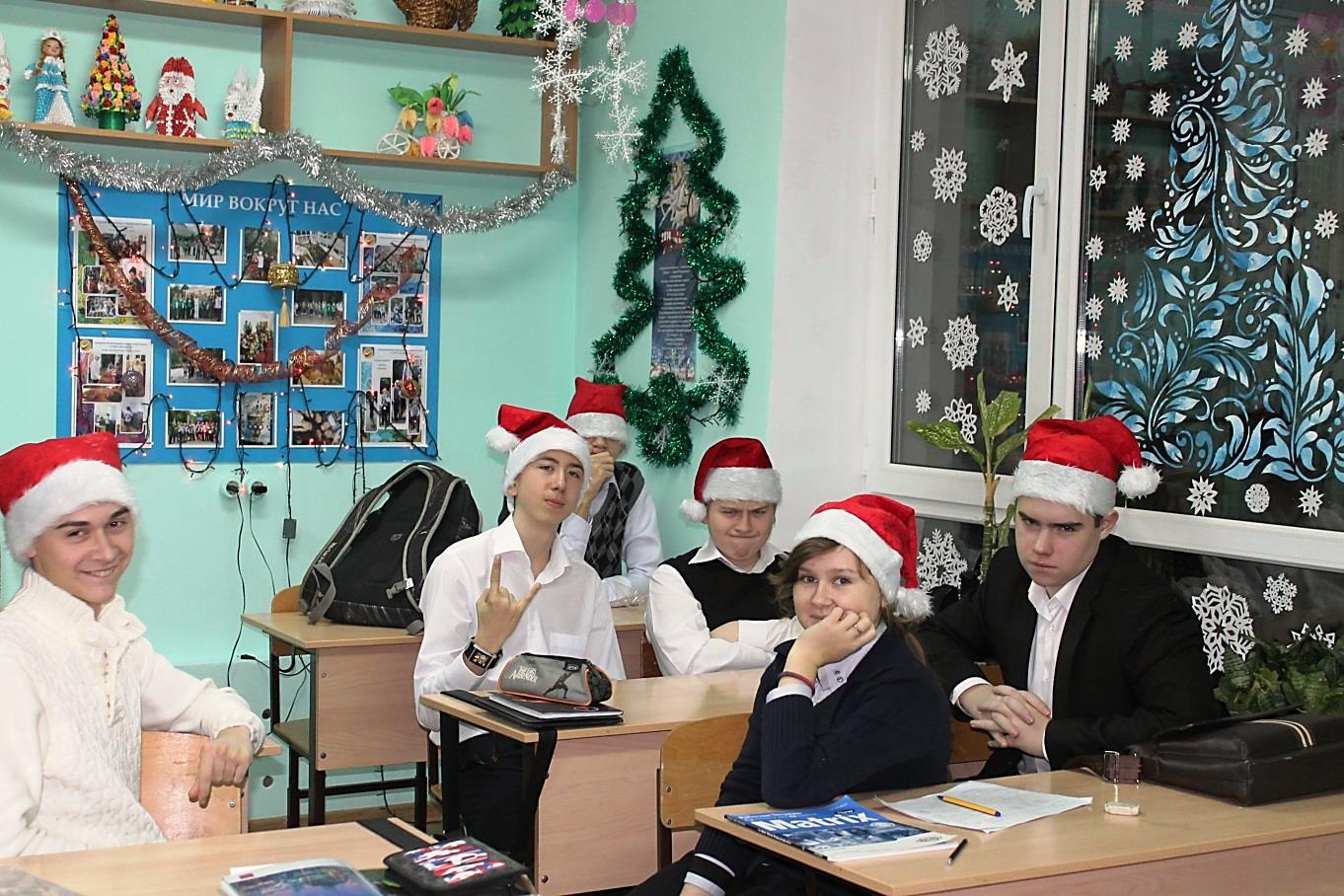 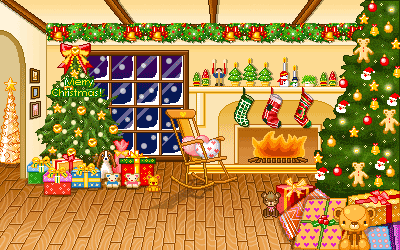 А тем временем пока ребята готовили спектакль, приближался НОВЫЙ ГОД!
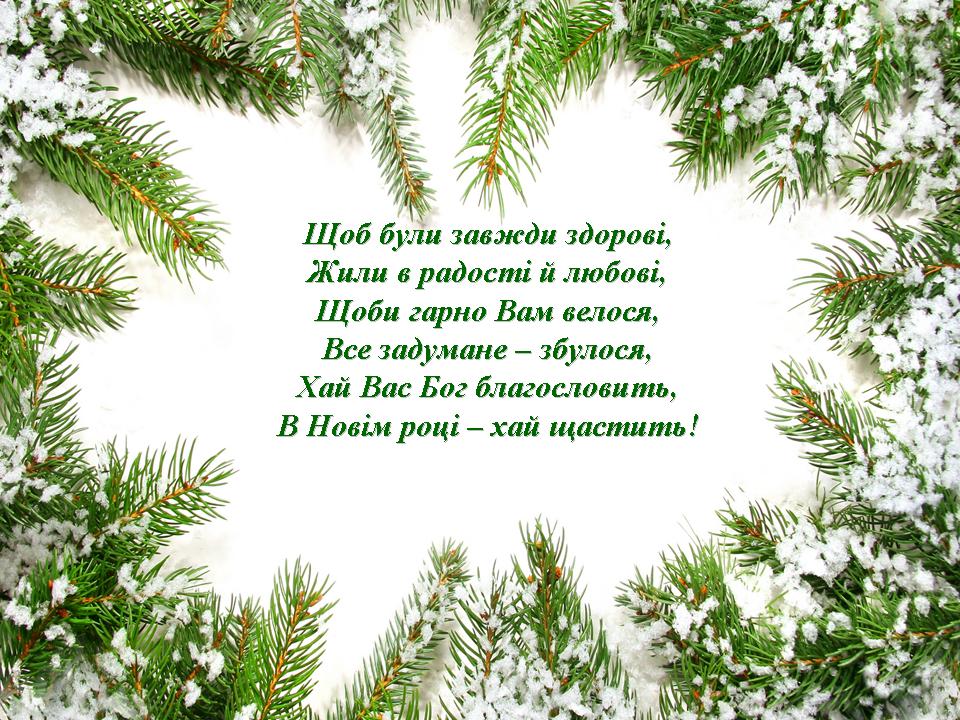 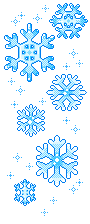 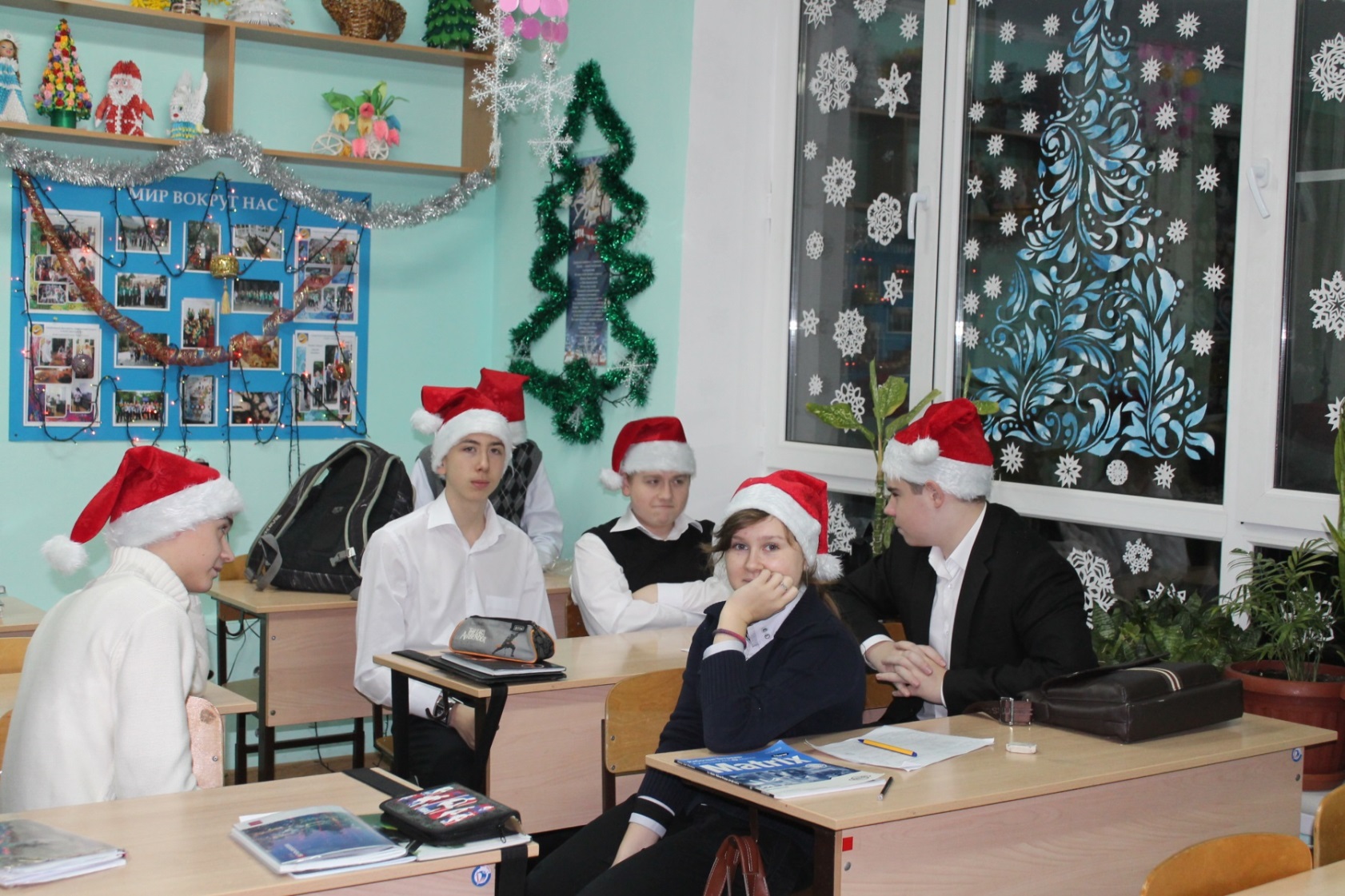 Шли уроки …
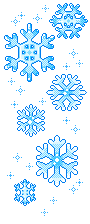 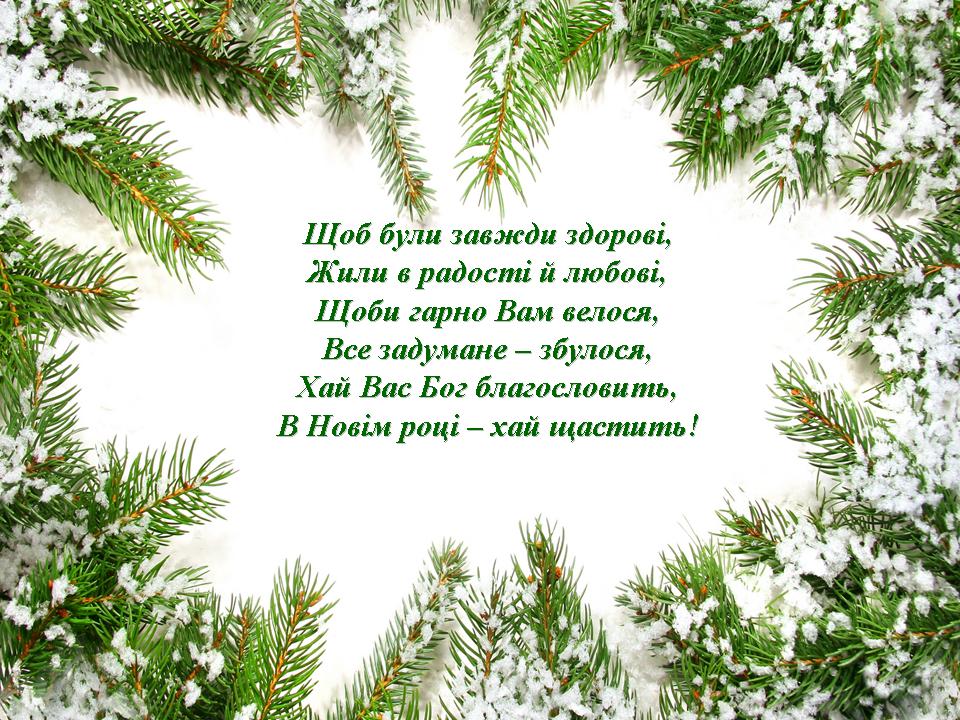 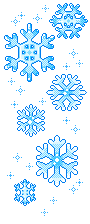 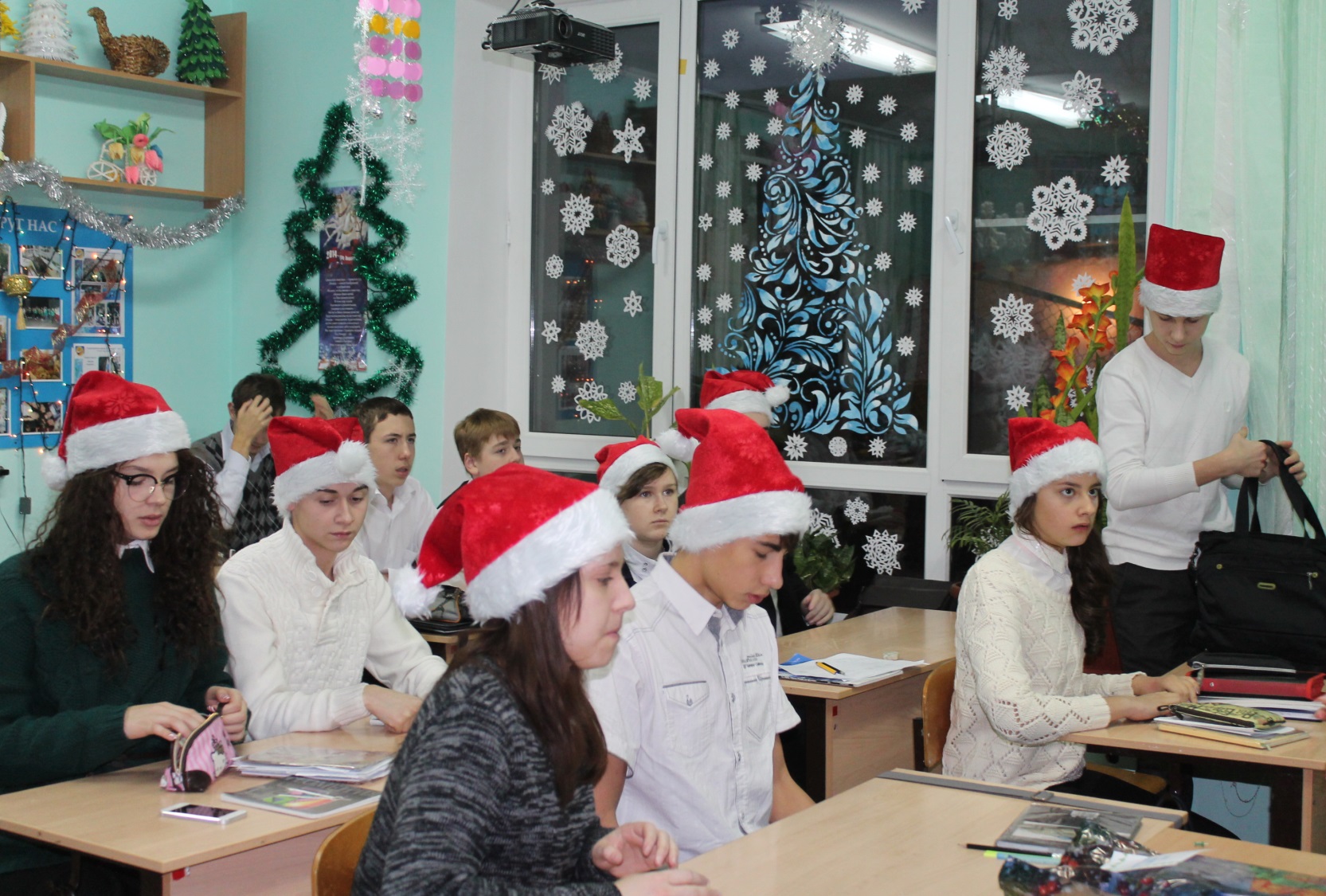 Готовились домашние задания,
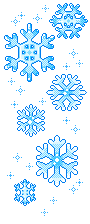 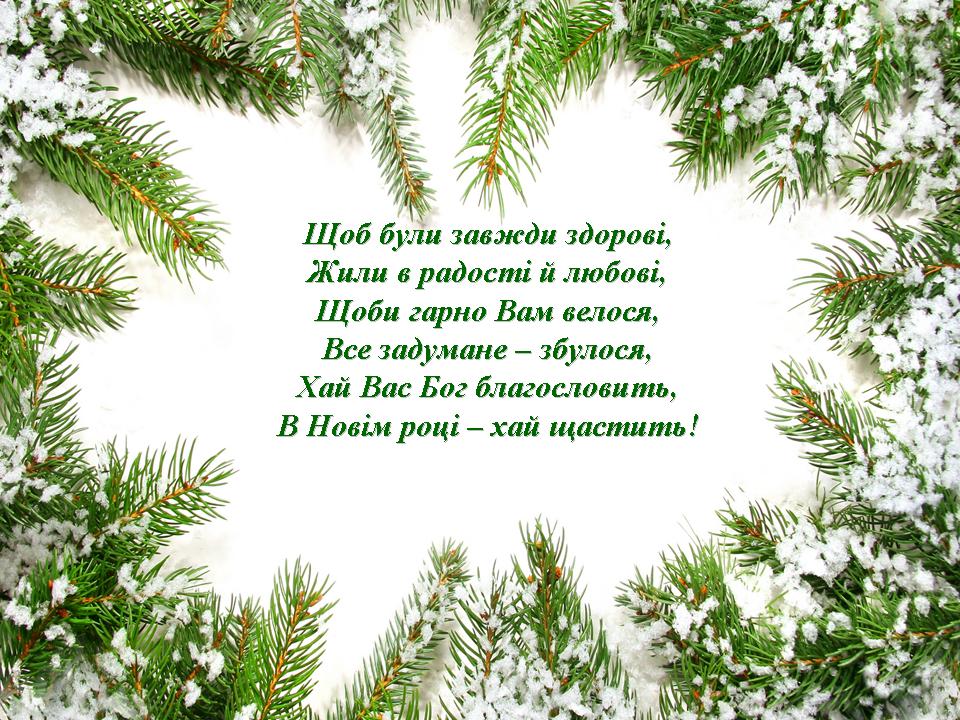 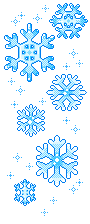 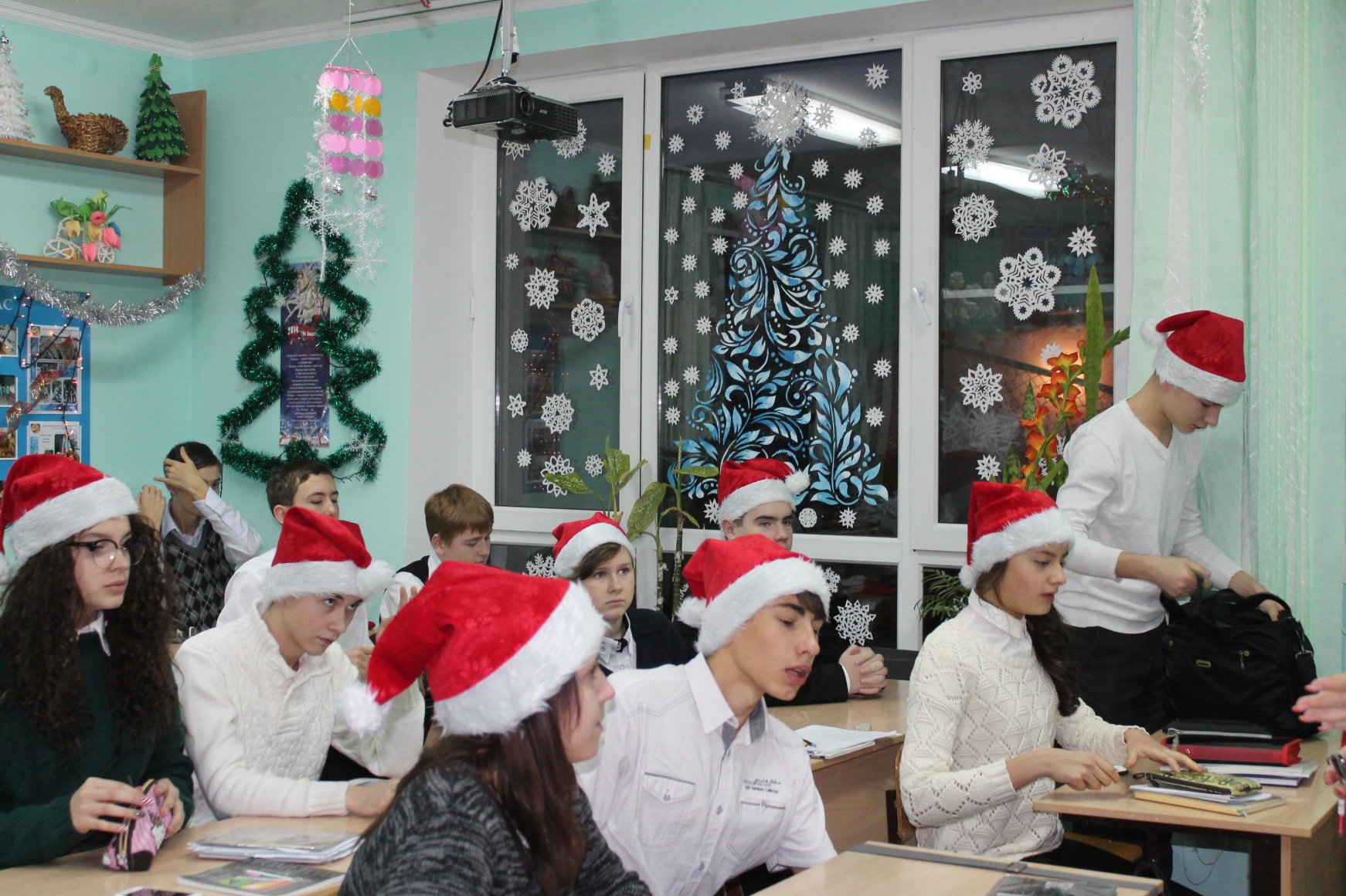 а может не готовились…
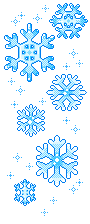 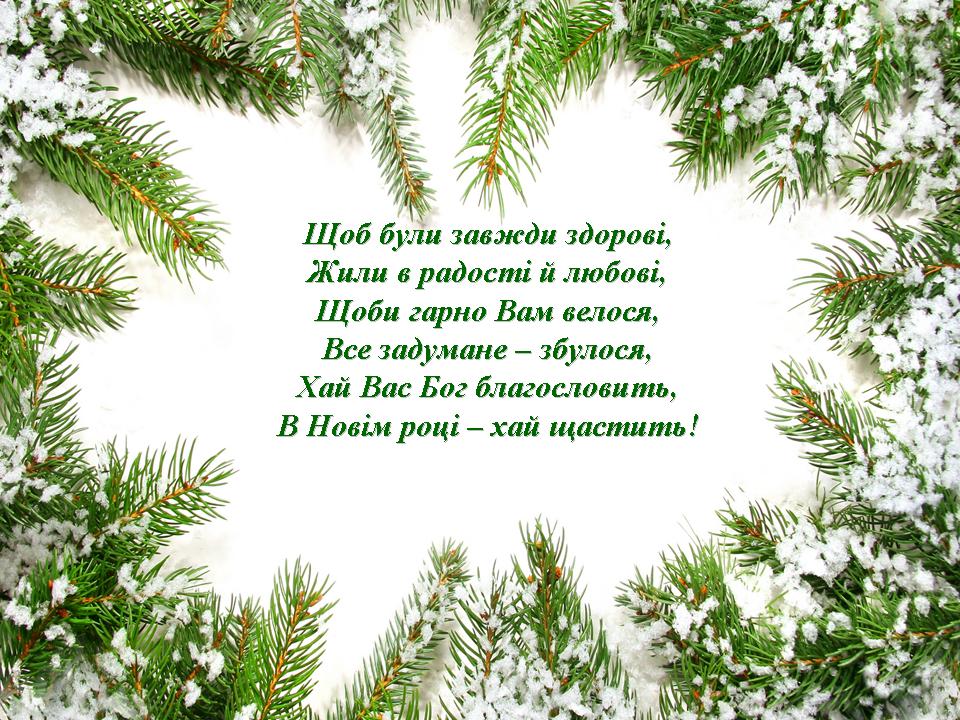 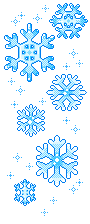 Решали геометрию, 
а может алгебру…
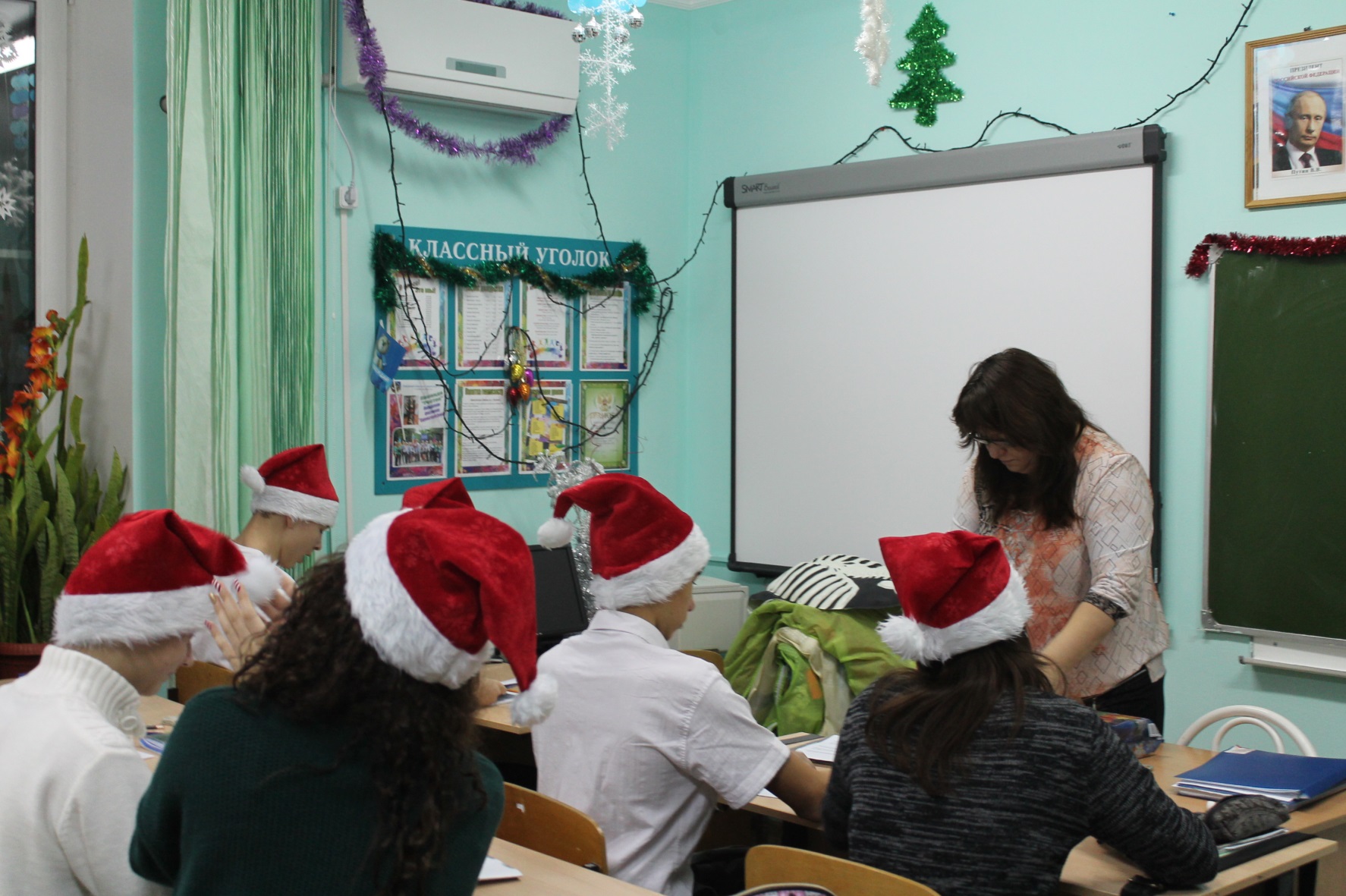 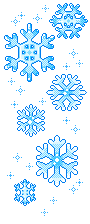 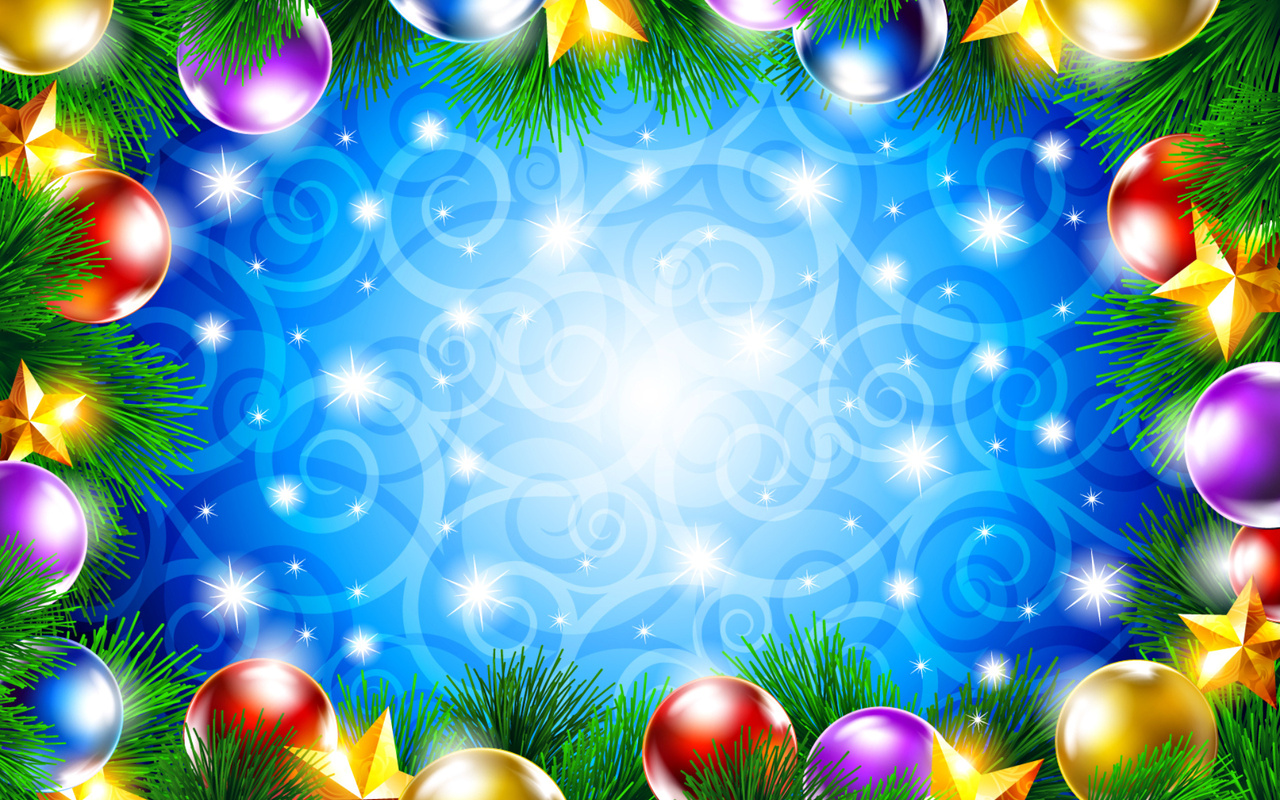 Поздравляли учителей
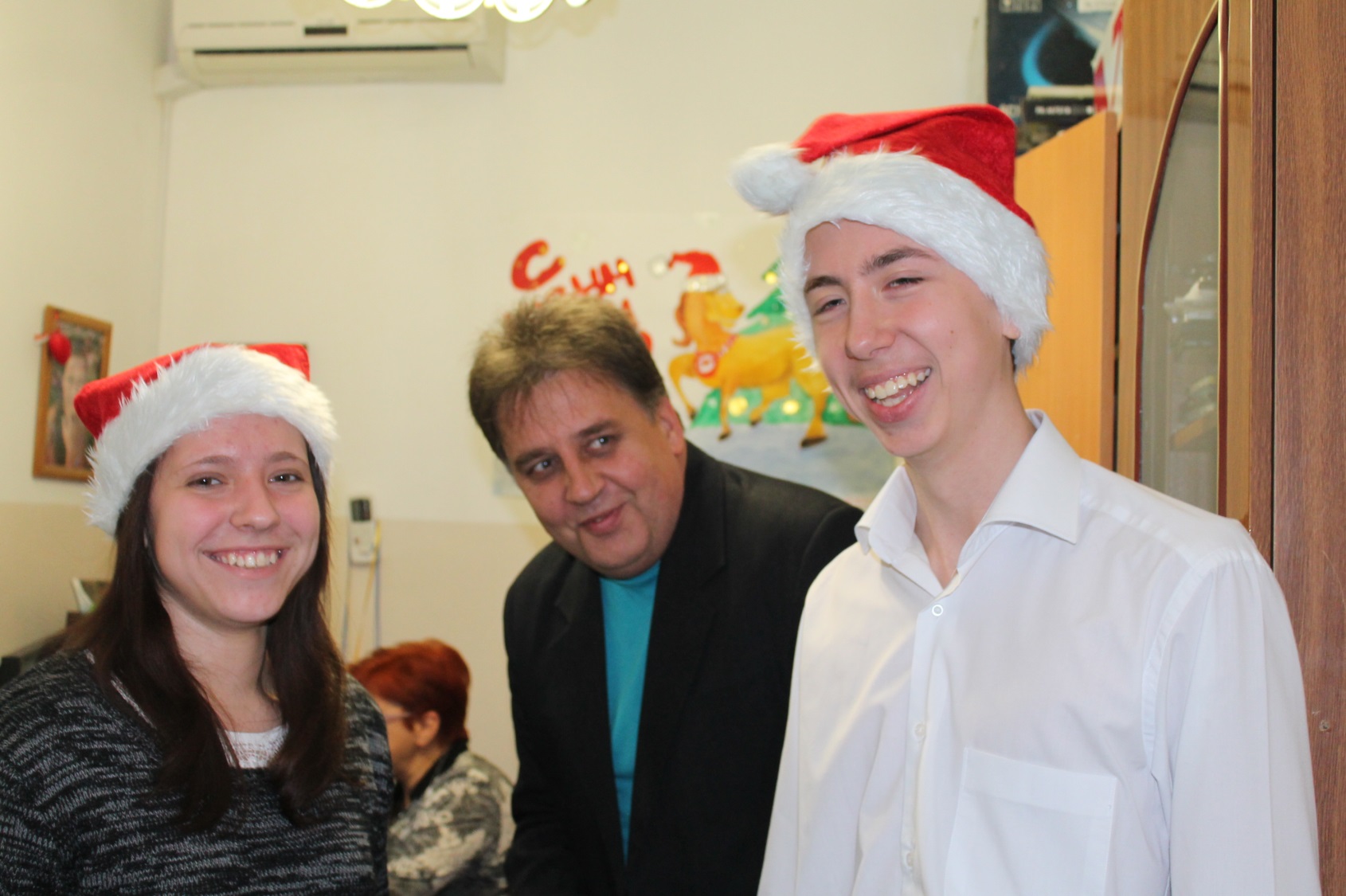 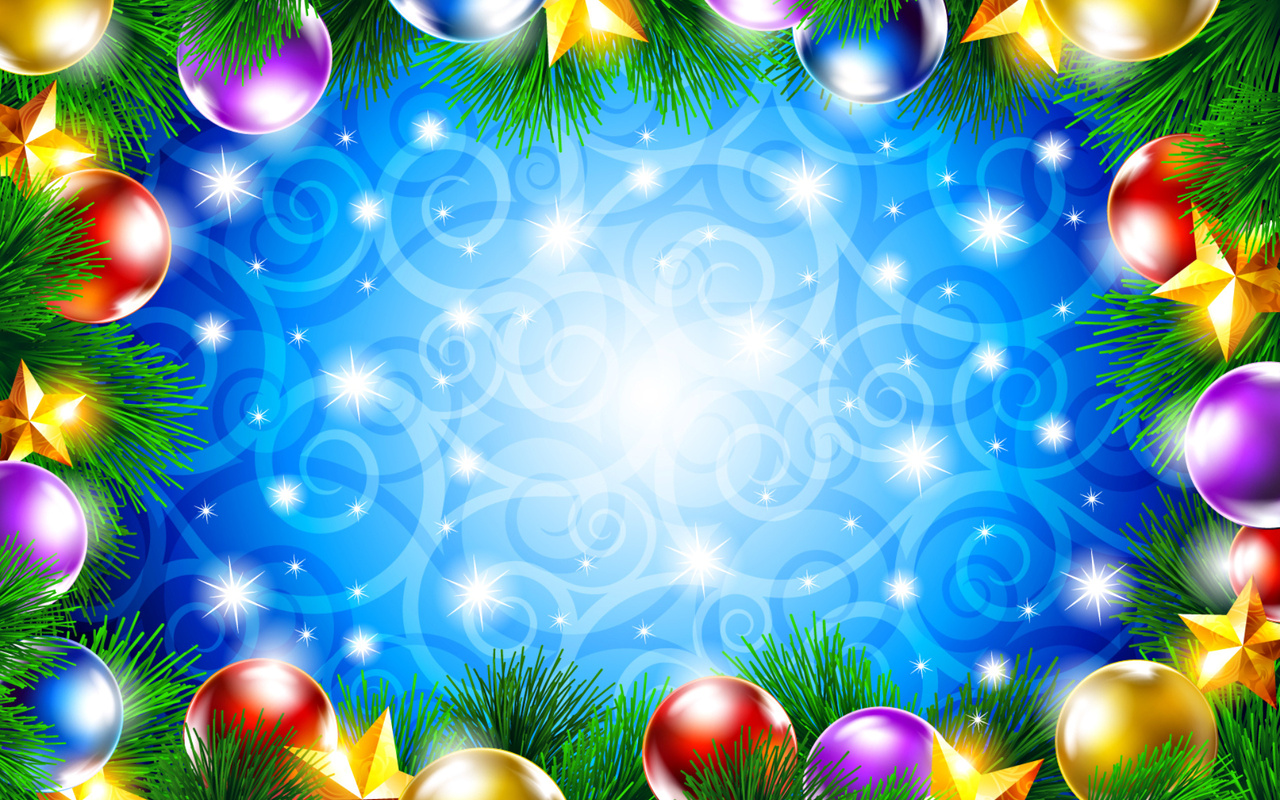 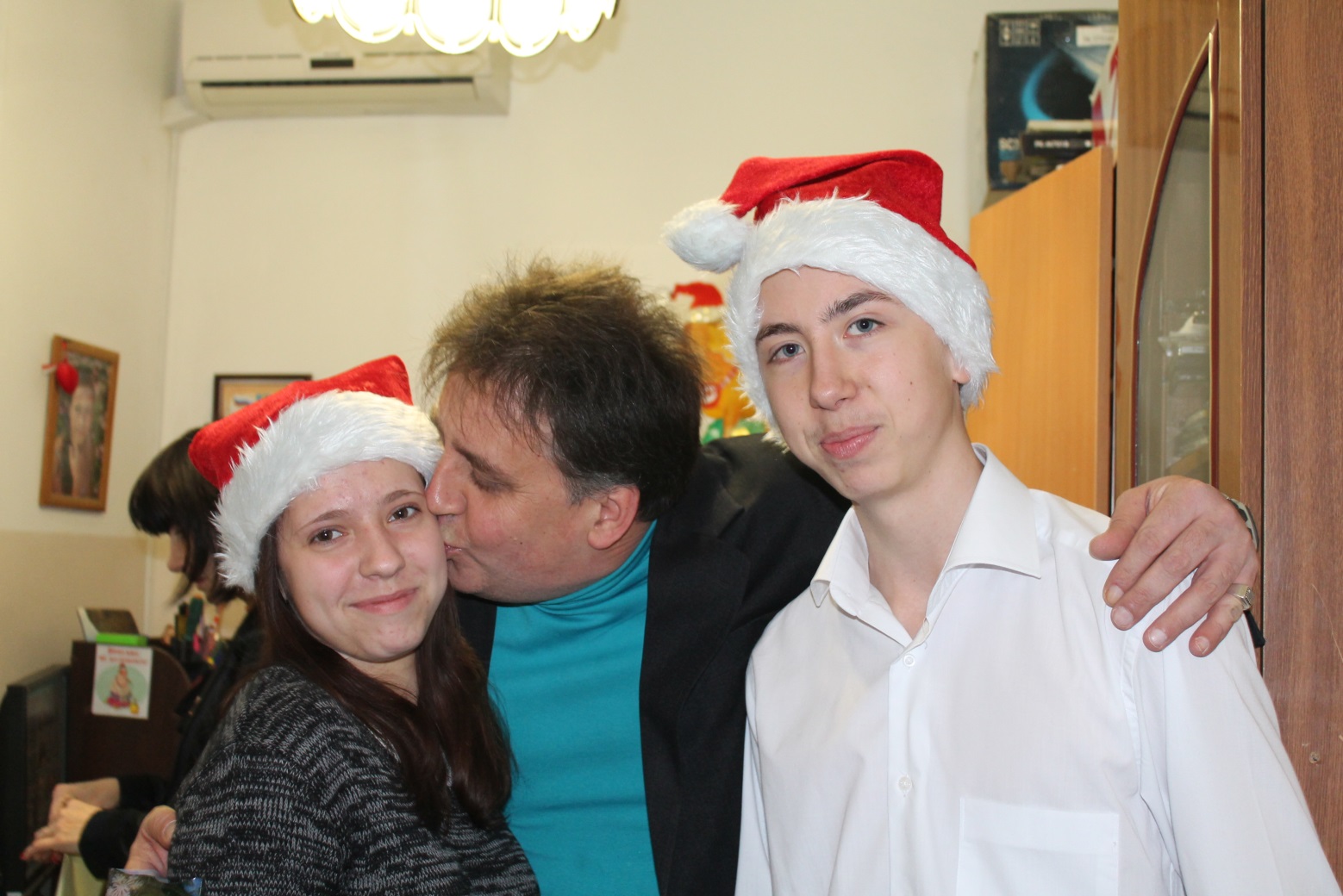 а они нас
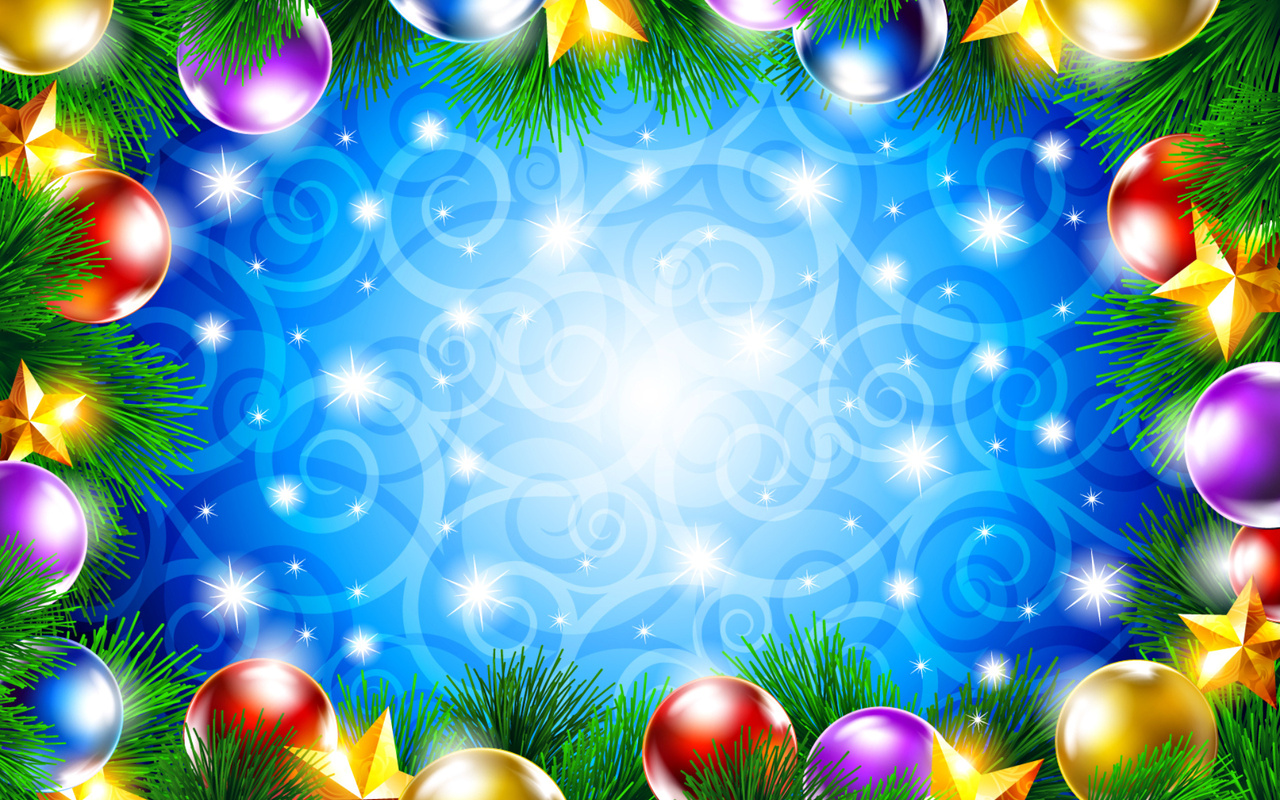 с наступающим
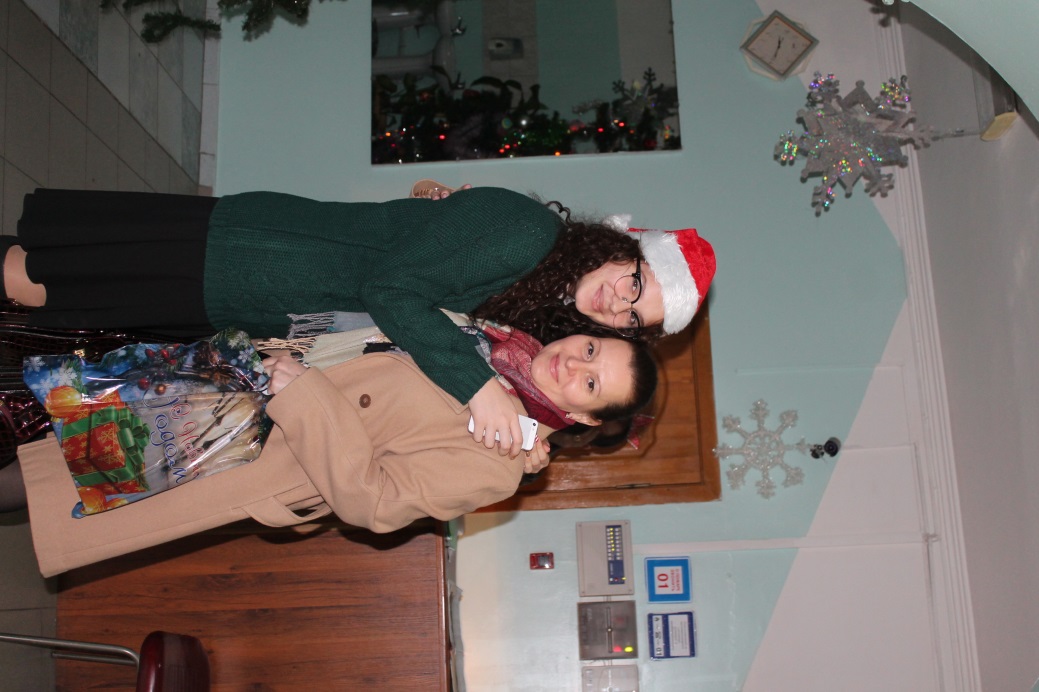 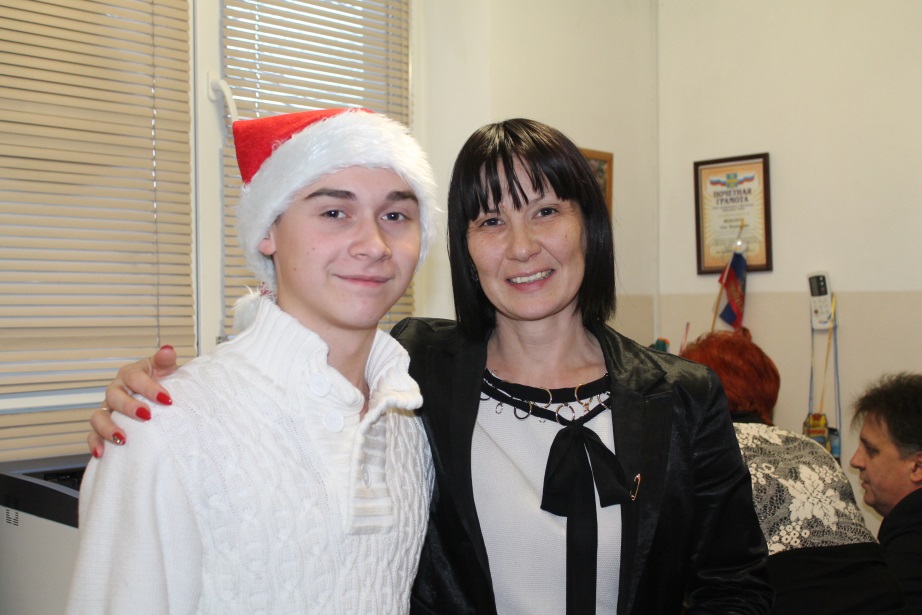 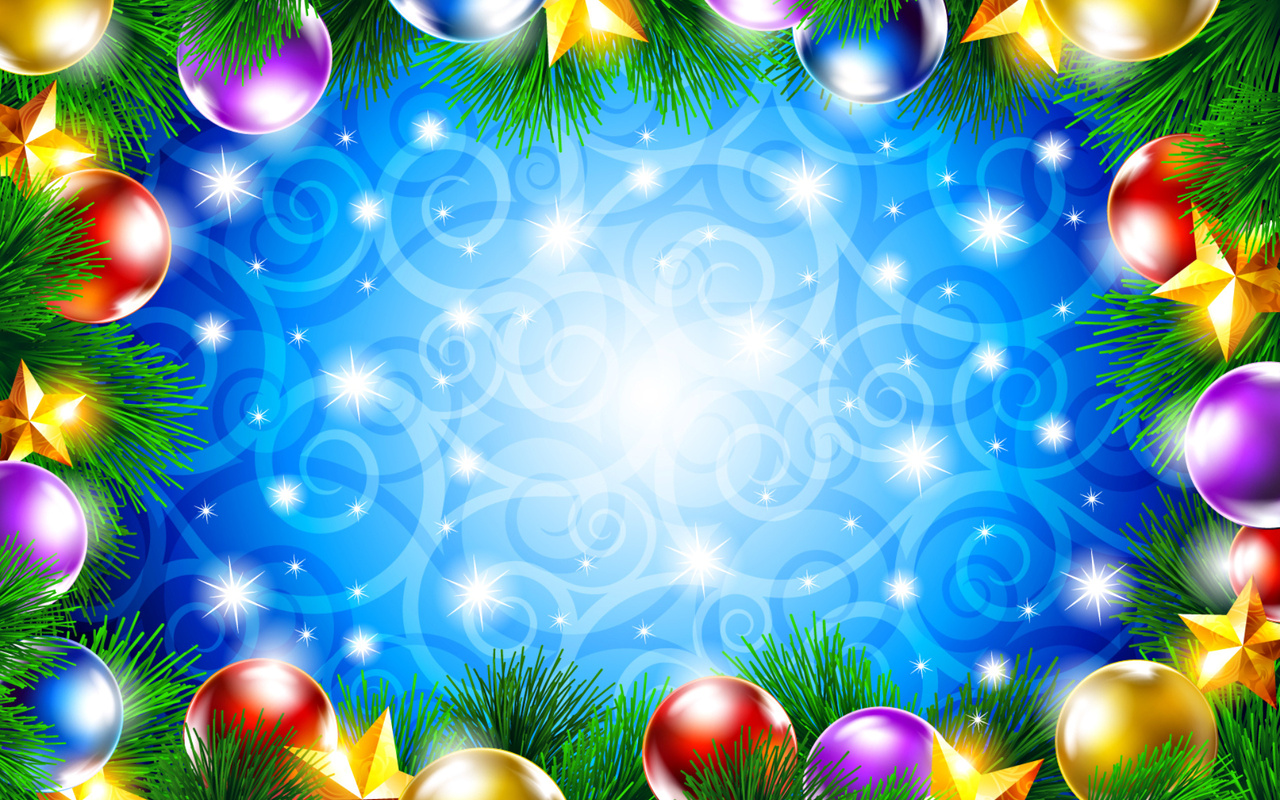 НОВЫМ 
2014 ГОДОМ!!!
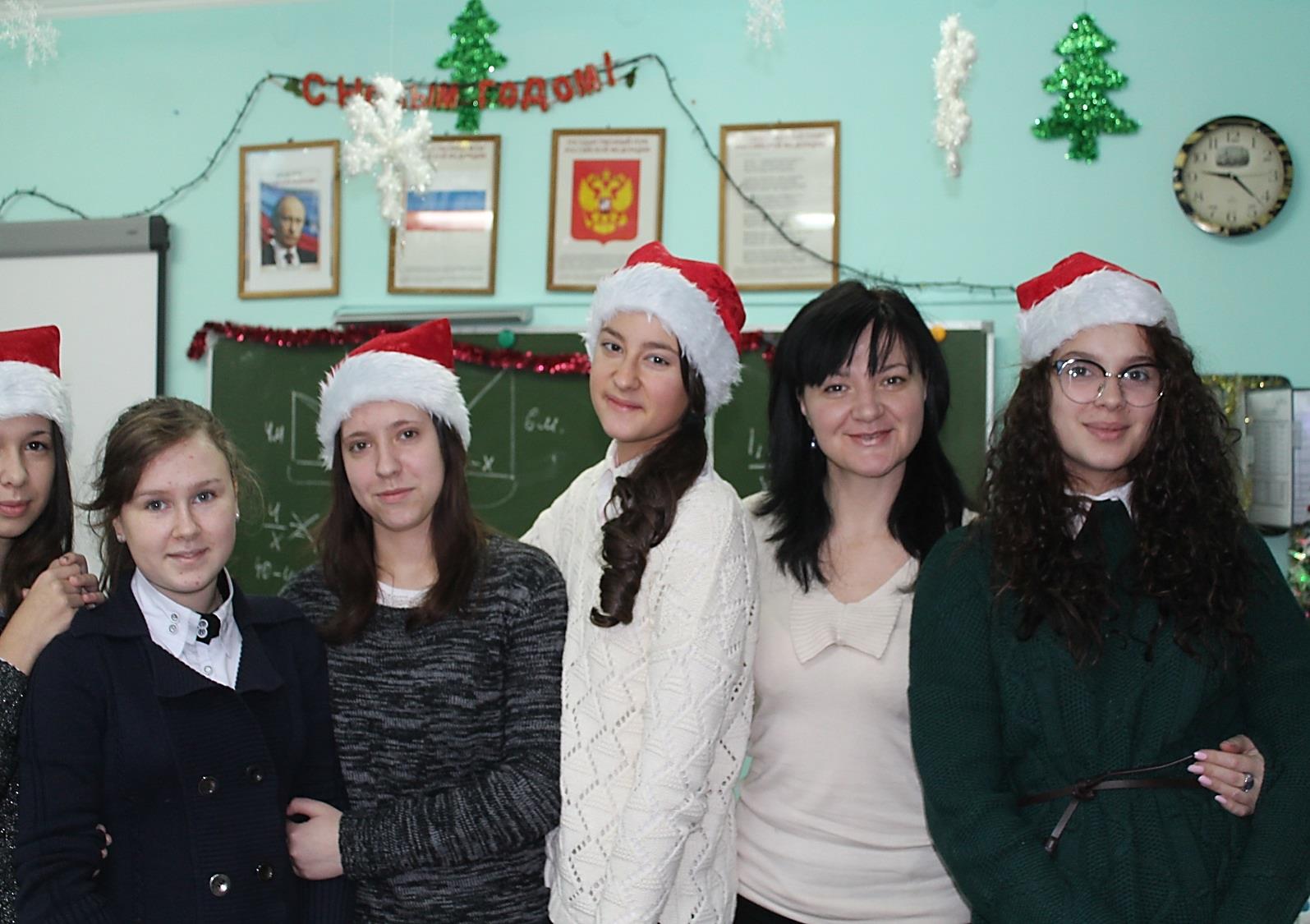 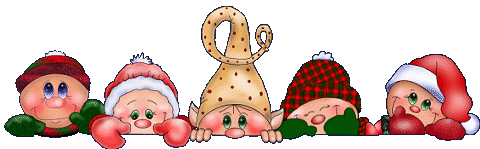 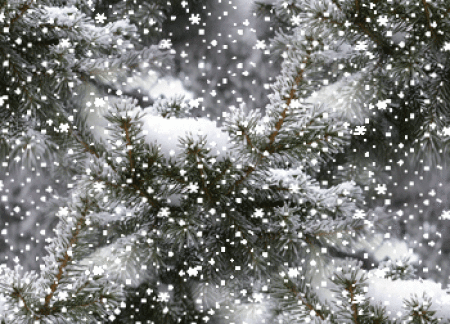 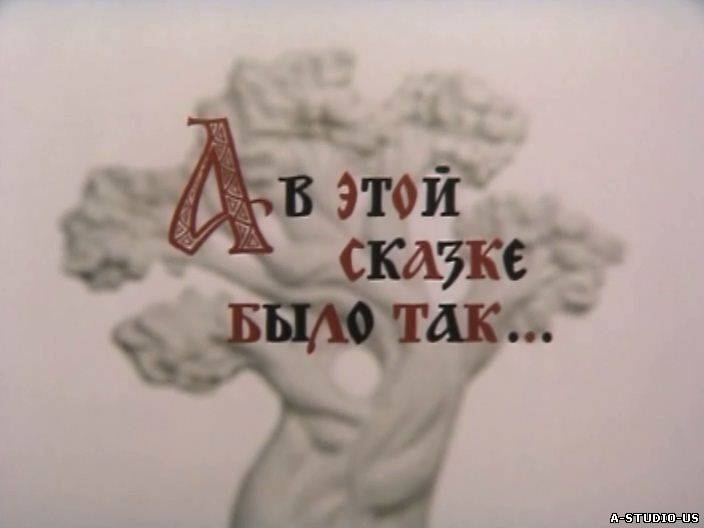 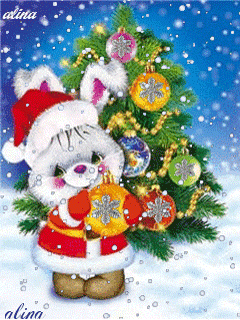 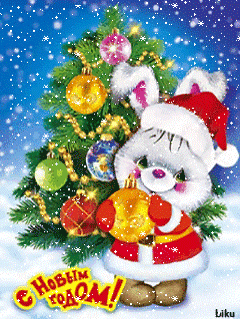 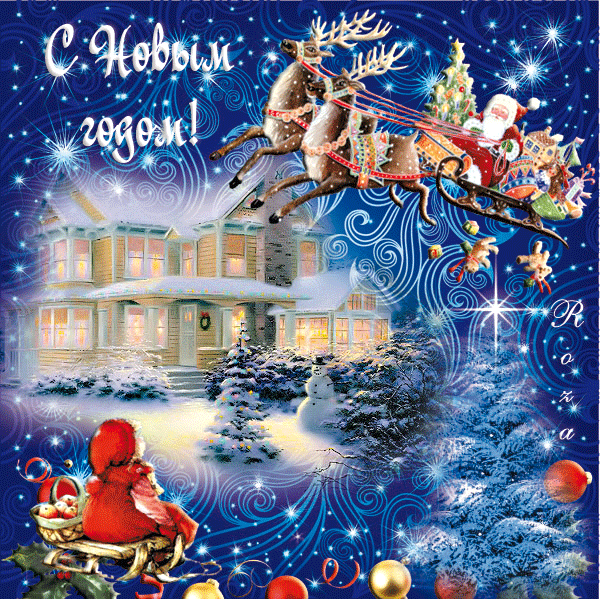 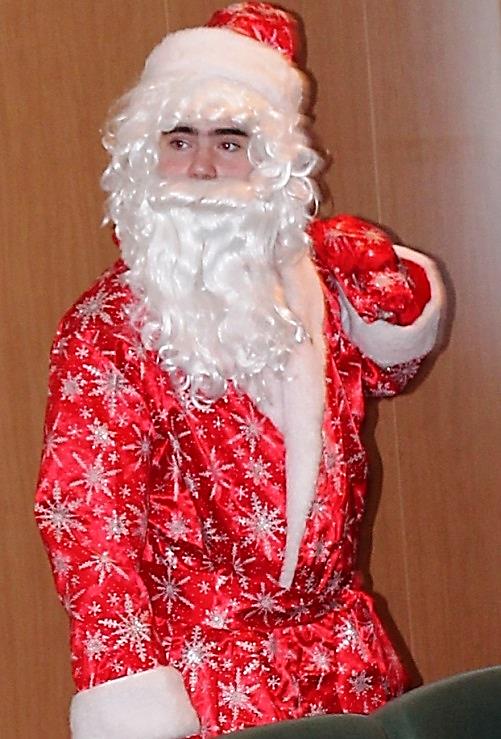 Приближался НОВЫЙ ГОД!
Скоро, скоро
Дед Мороз 
придёт
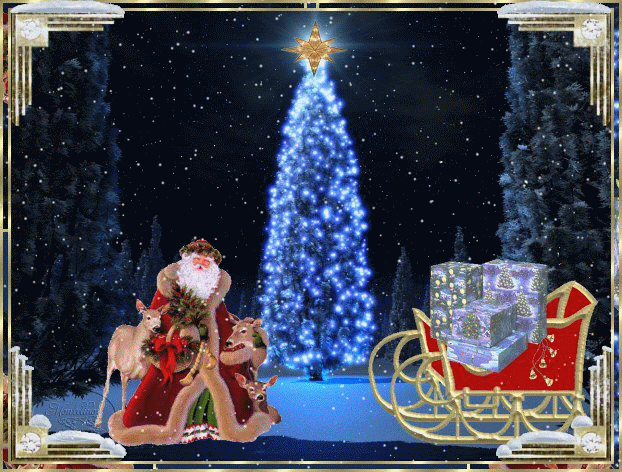 всем 
подарки 
принесет!
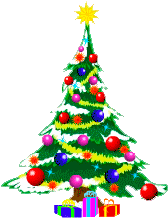 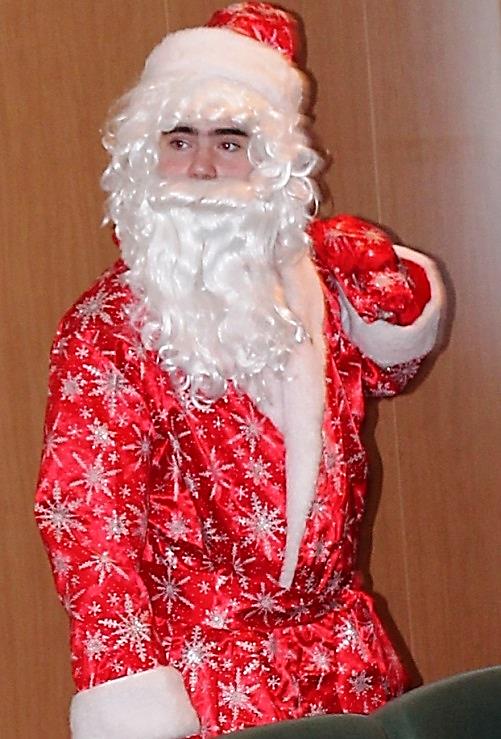 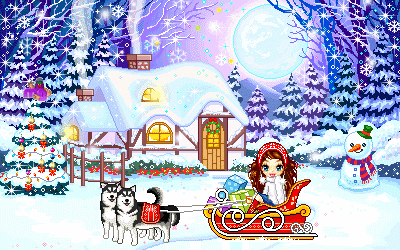 Это что за девочка
 лихо в санках мчится?
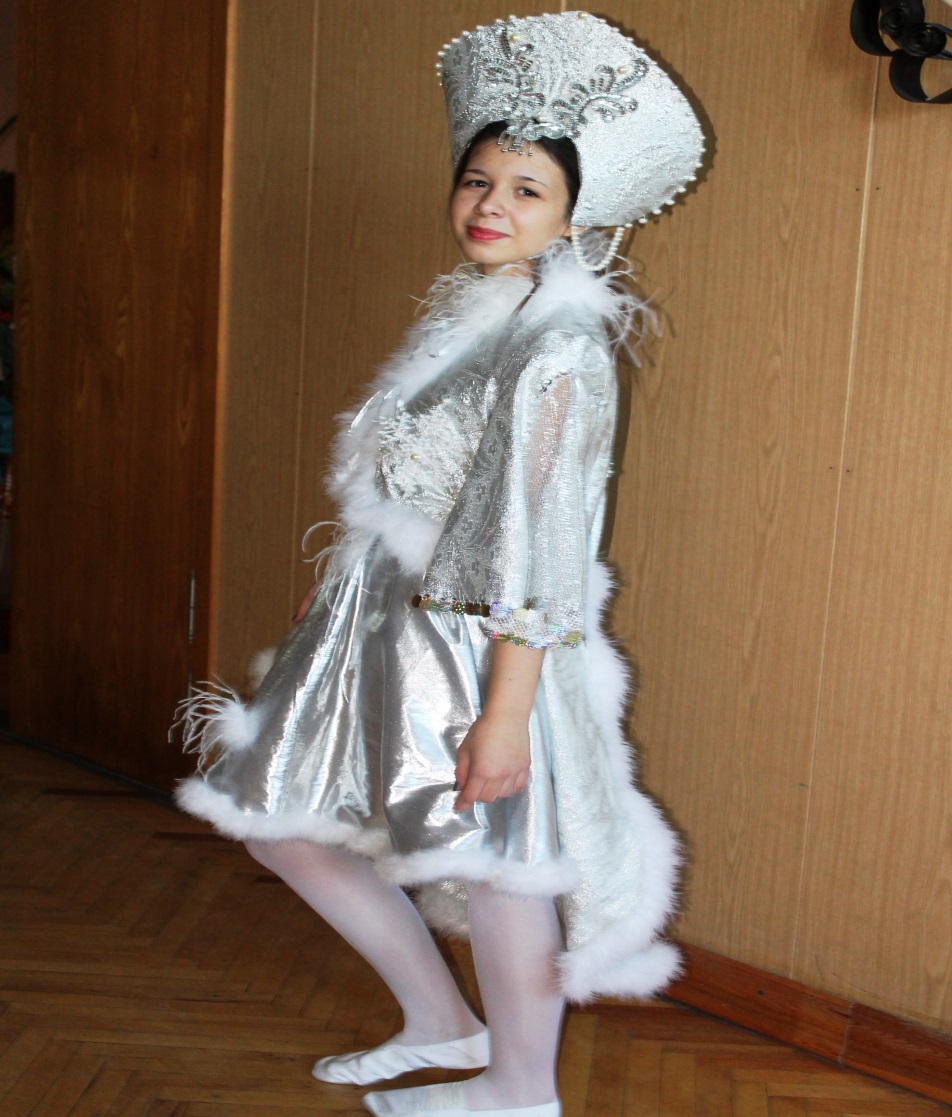 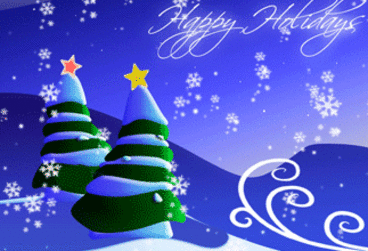 Где ж она так править могла 
научиться?
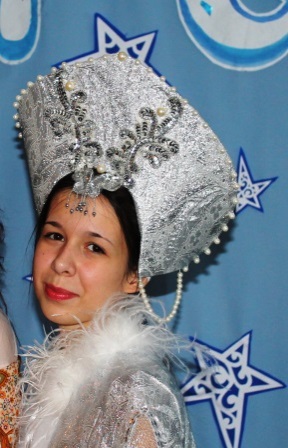 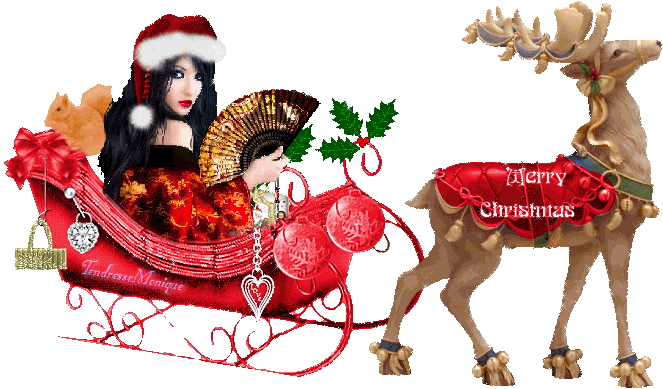 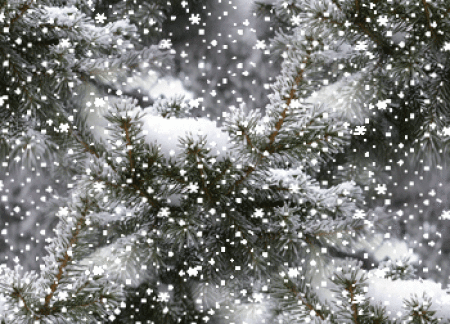 Встречаем, встречаем бессменного хозяина Северного полюса, самого настоящего из всех сказочных – Деда Мороза!
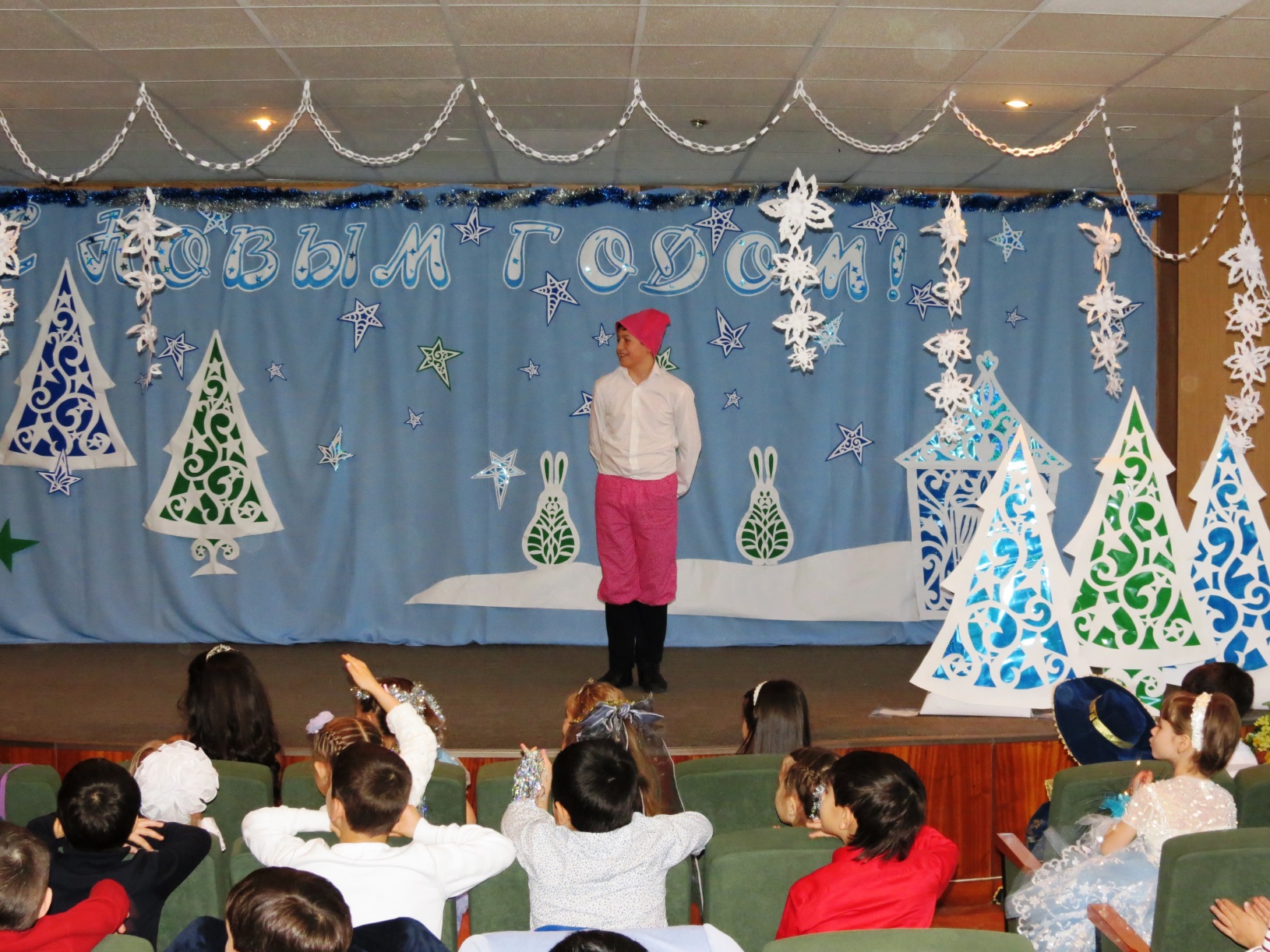 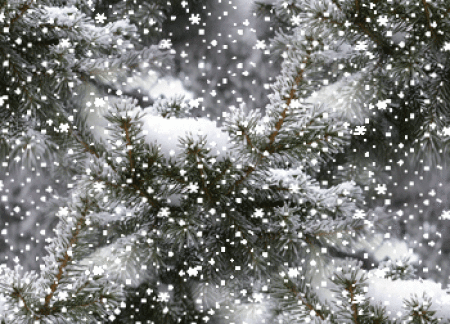 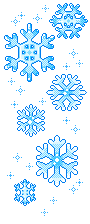 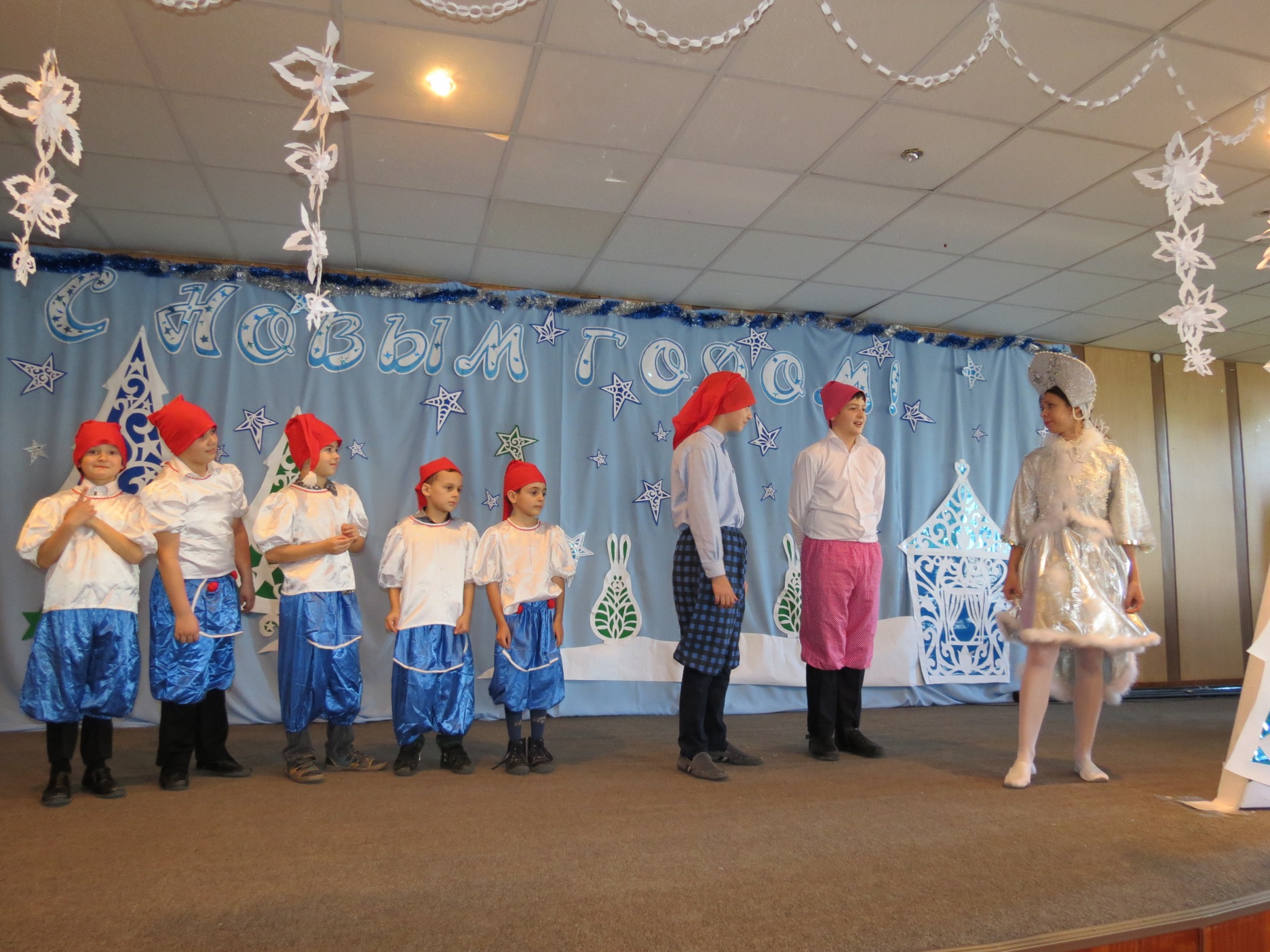 «А Дед Мороз исчез! Снегурочка помоги найти его!»
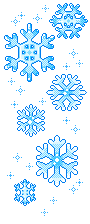 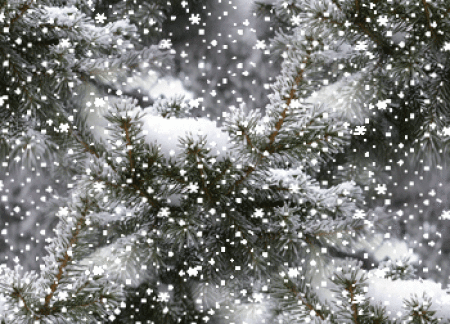 Пригласила Снегурочка снежинок на помощь: собраться, одеться…
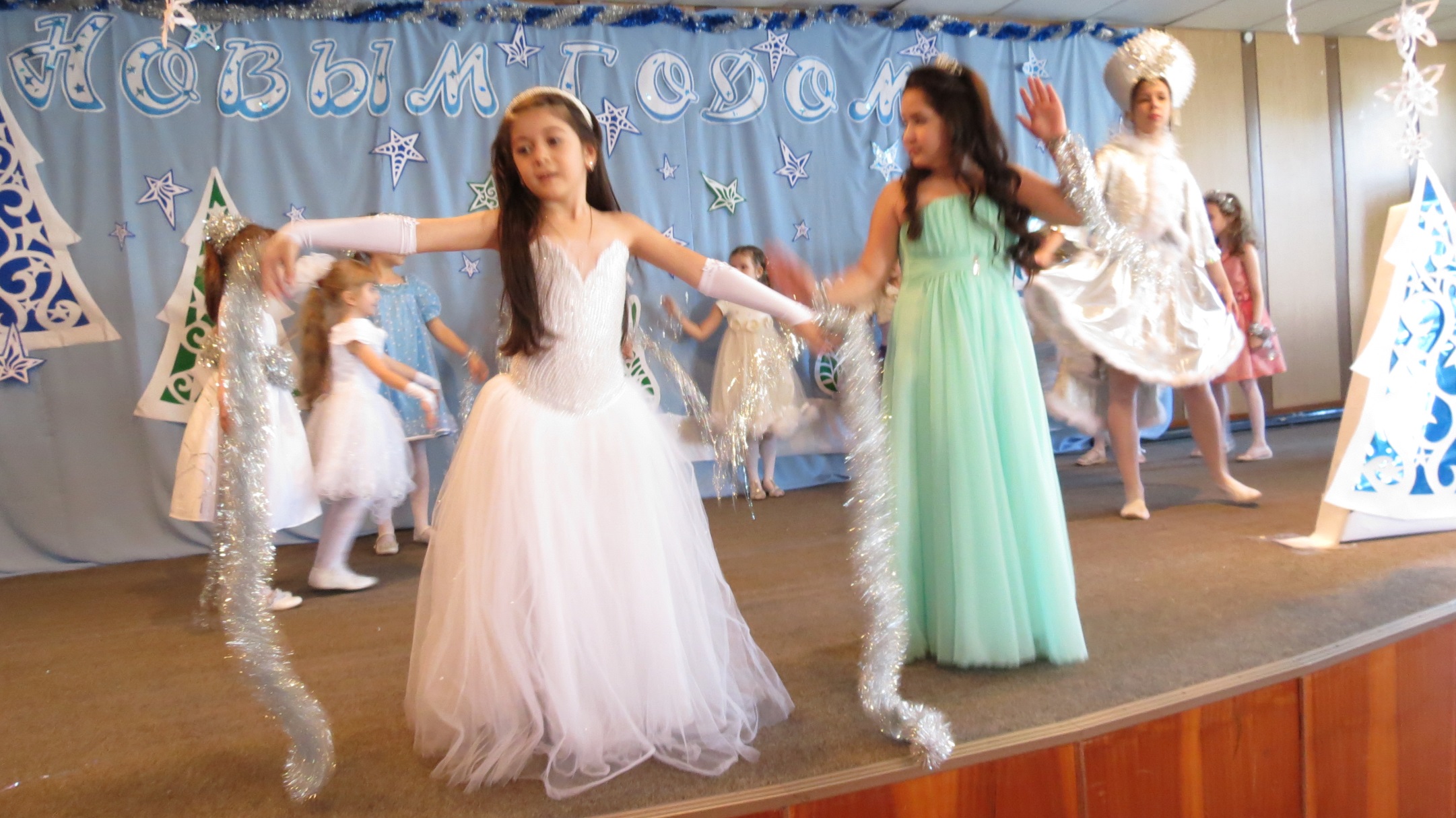 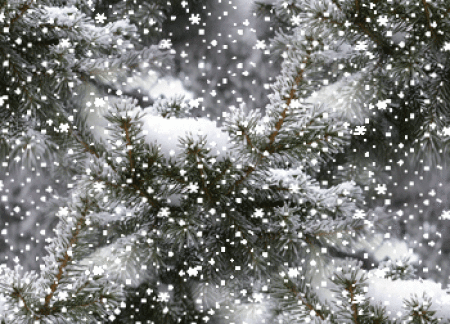 закружили снежинки…
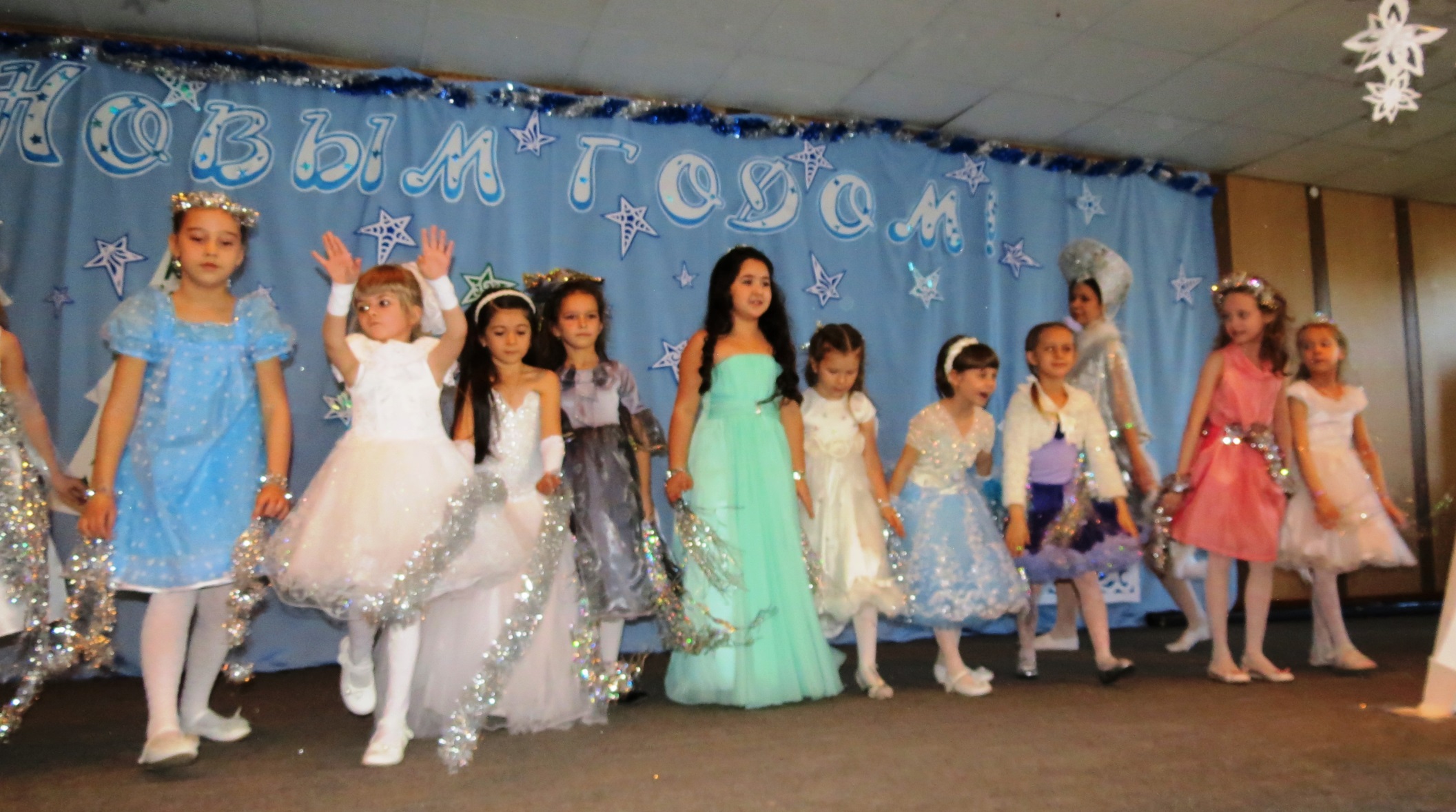 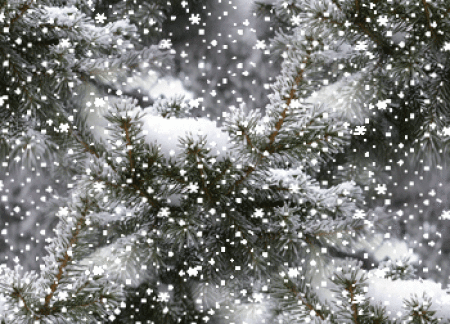 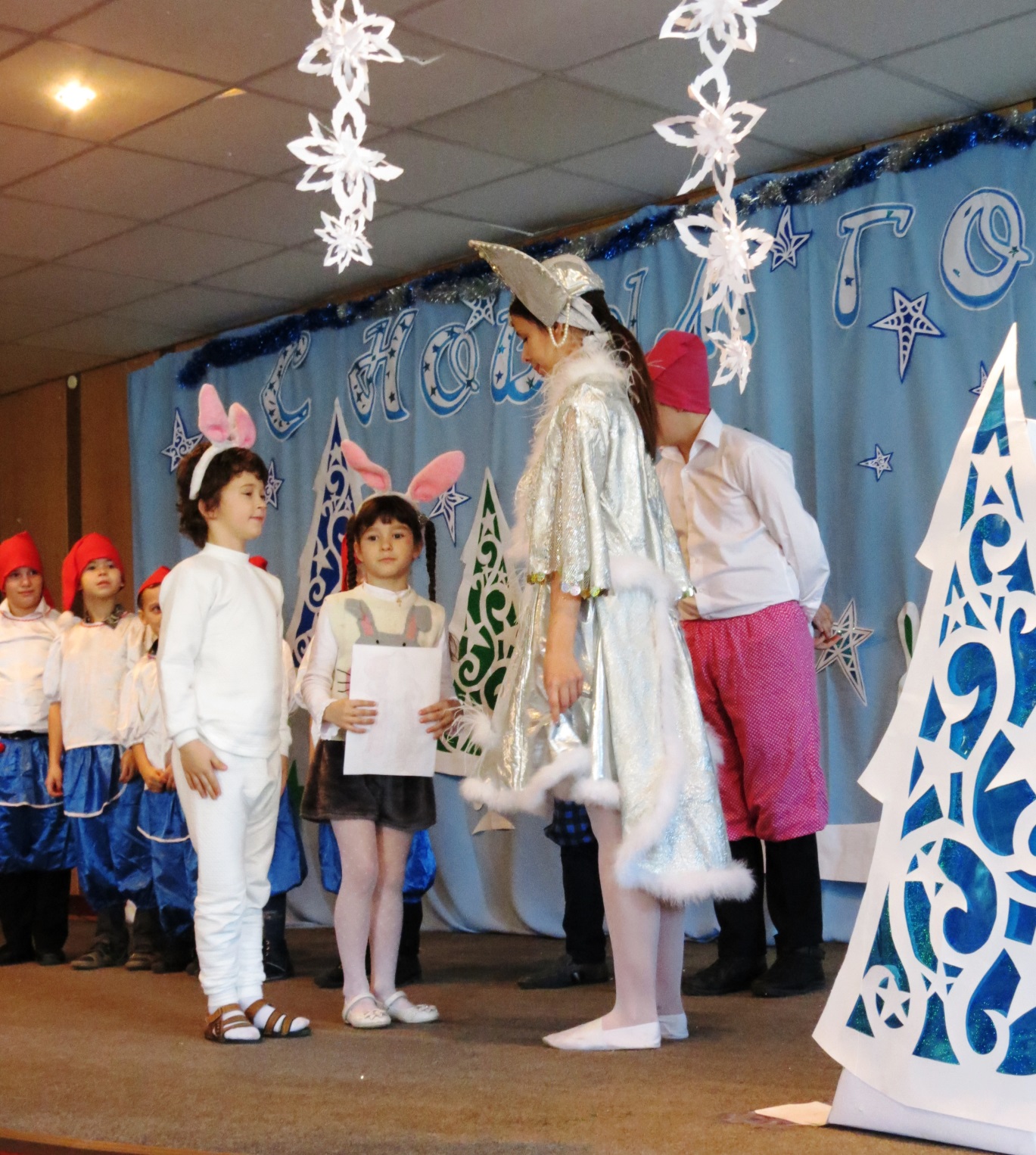 Позвала Снегурочка зайчишек. Дала им портрет Дедушки и отправила их в лес.
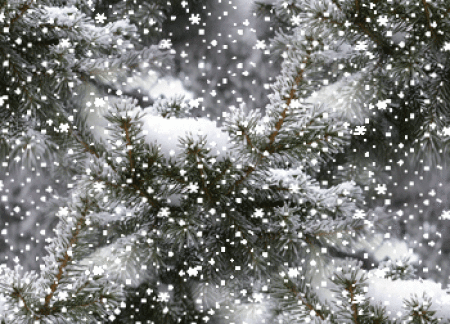 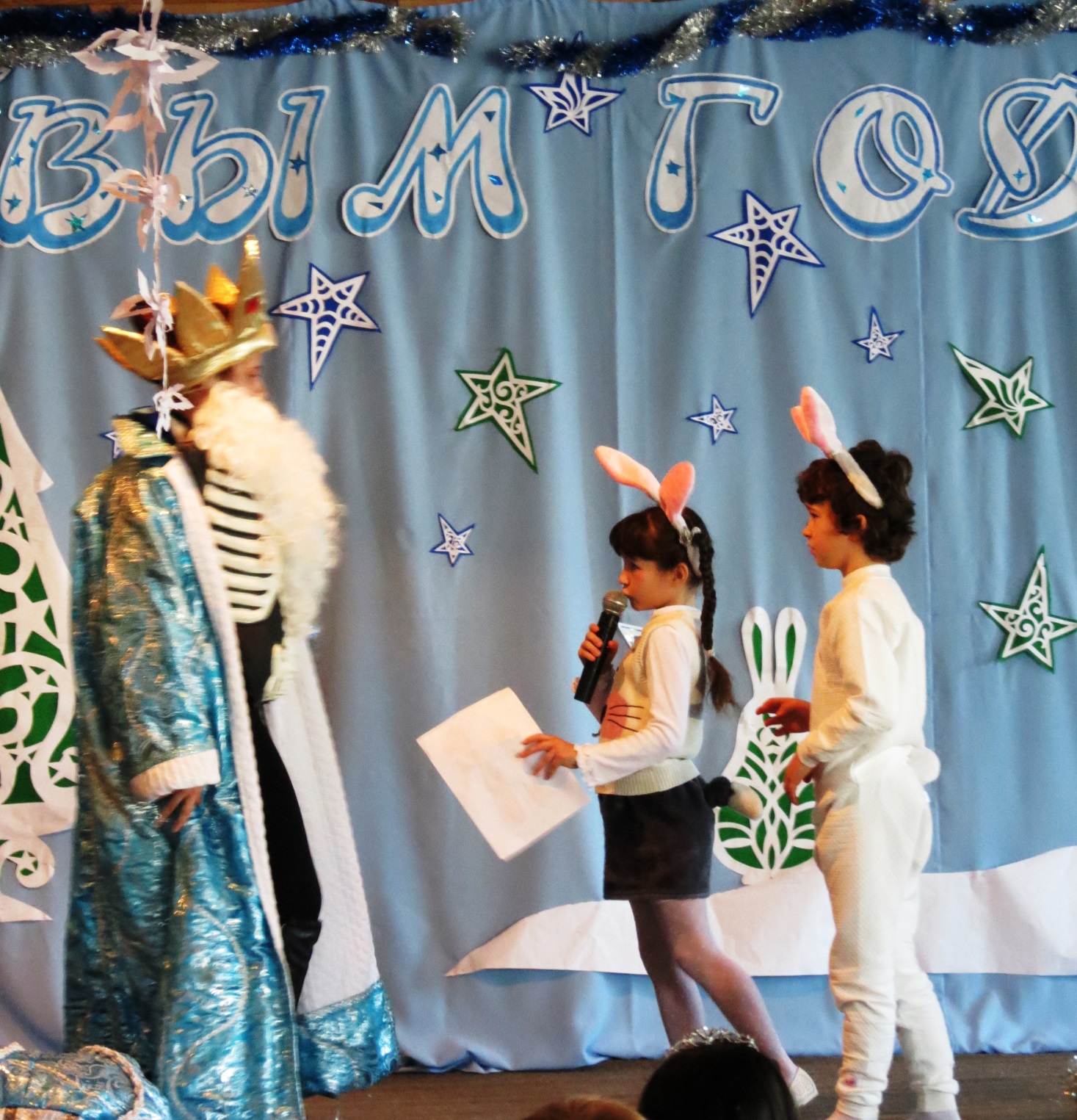 Поскакали зайки в лес, встретили Деда Мороза, да только не поверили, что он настоящий. Это был Кощей Бессмертный…
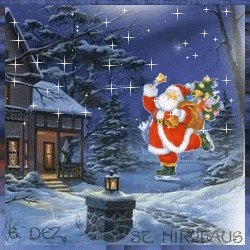 А тем временем Кощей, украв Деда Мороза, спешит в свой замок.
У Кощея в государствеОн не один сидит на царстве.
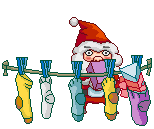 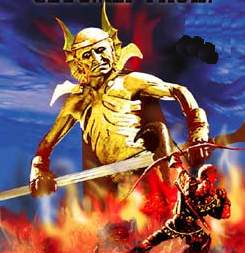 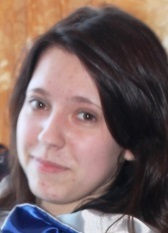 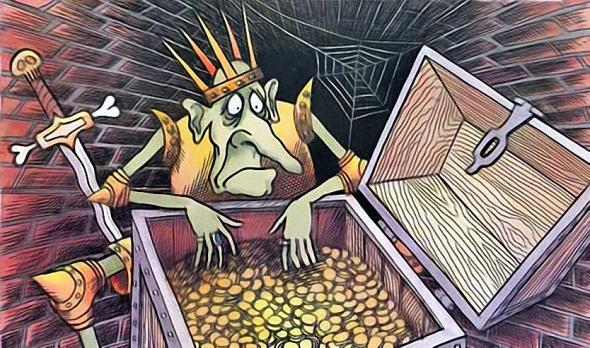 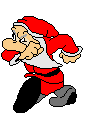 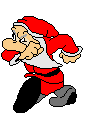 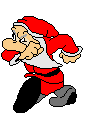 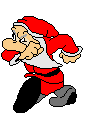 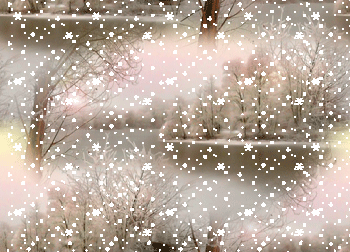 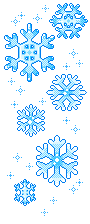 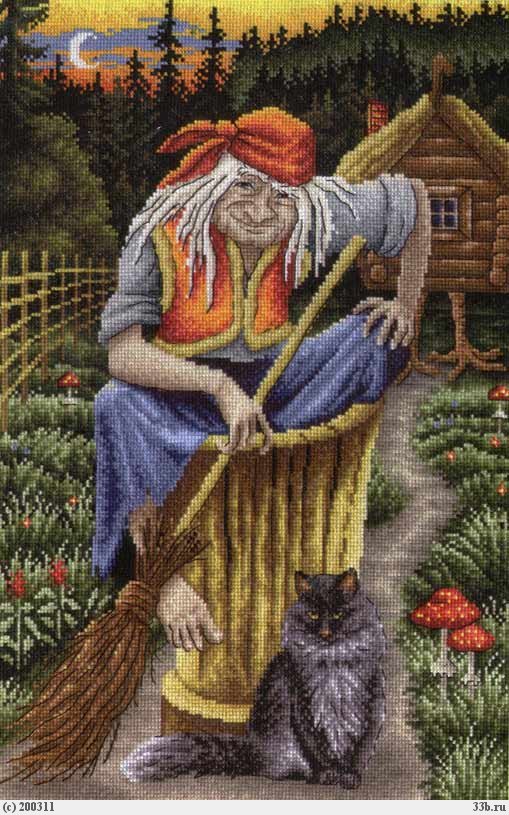 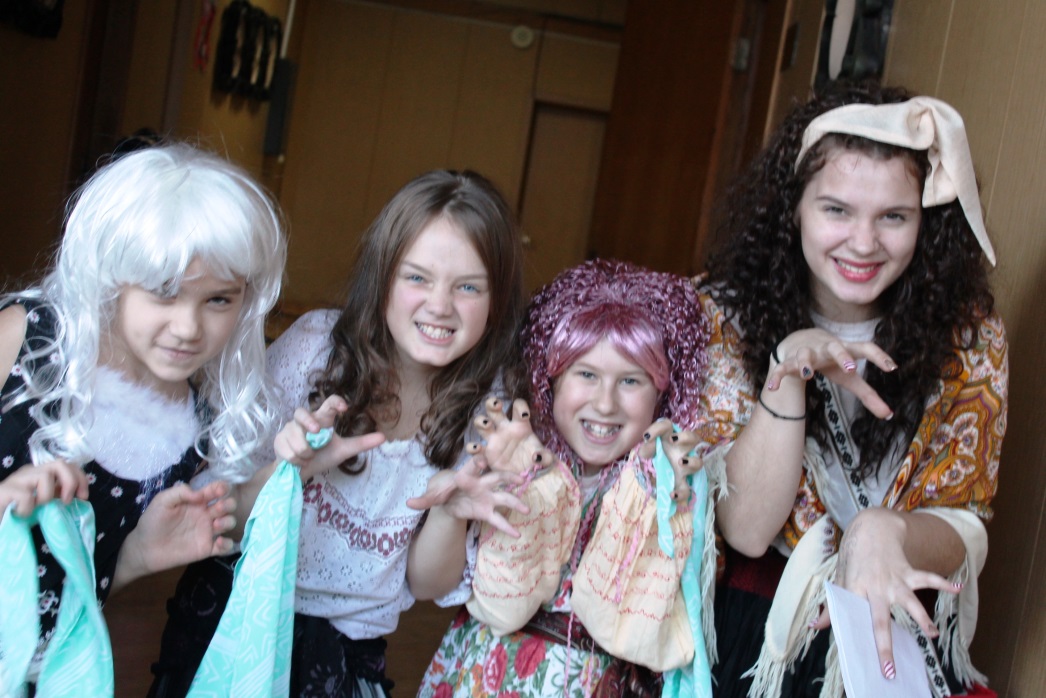 Помогает ему 
Баба-Яга.
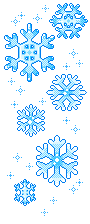 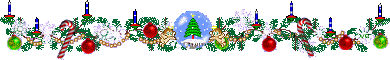 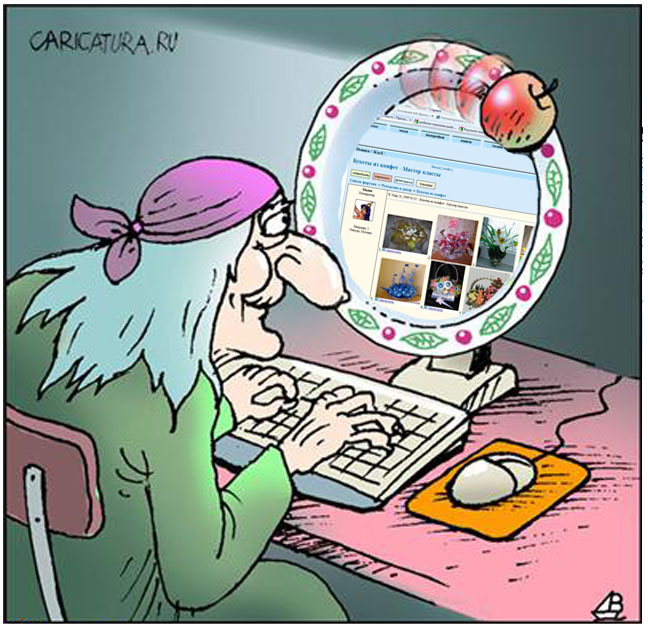 И был ей компьютер - единственный друг.И с ним она свой коротала досуг.
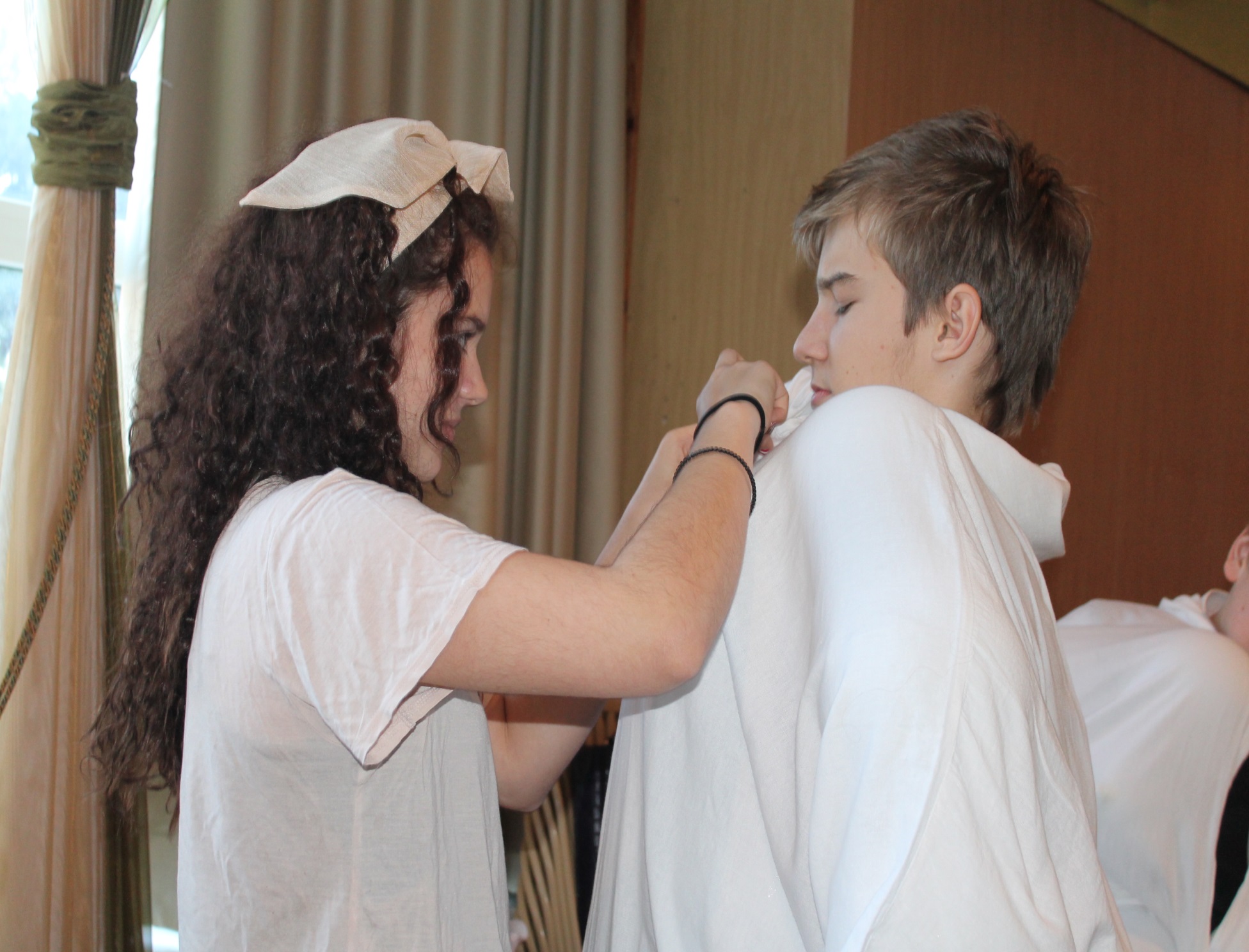 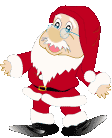 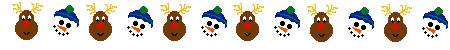 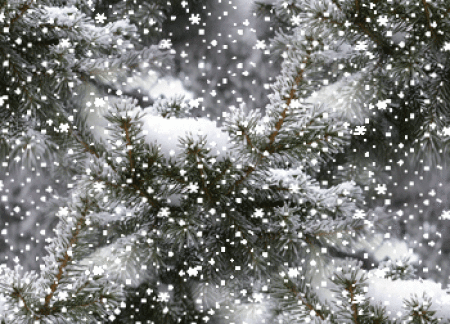 Преподавала Баба-Яга в школе Злодейства: учила забияк всяким гадостям.
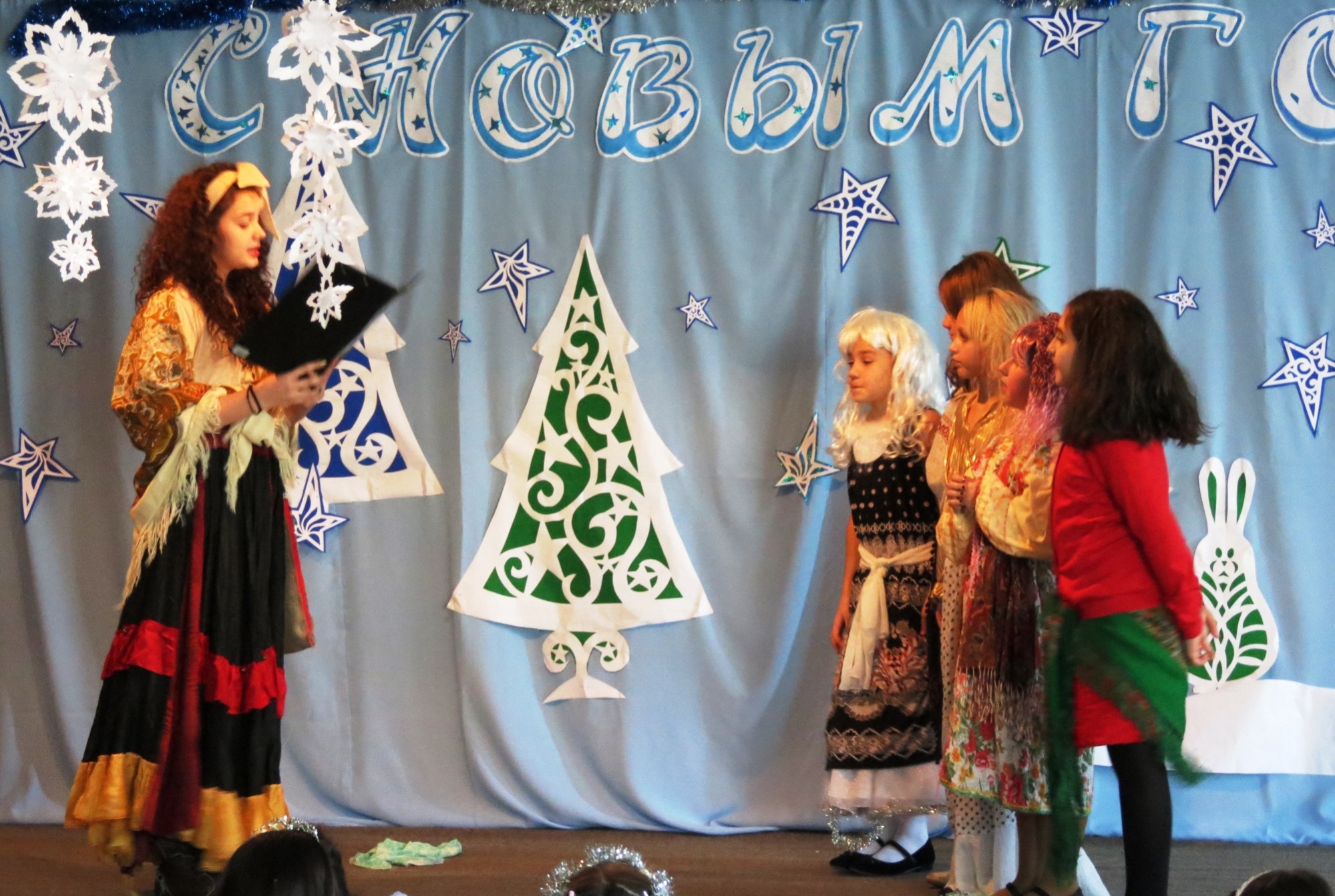 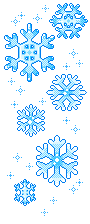 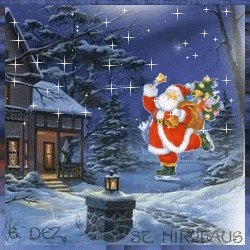 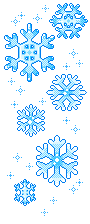 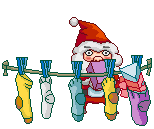 Бабке грустно и противно:                                                                                                                                                     «Мы же злые колдуны!»                                                                                                                                                   Мы же людям беспрерывно                                                                                                                                                     Делать гадости должны!»
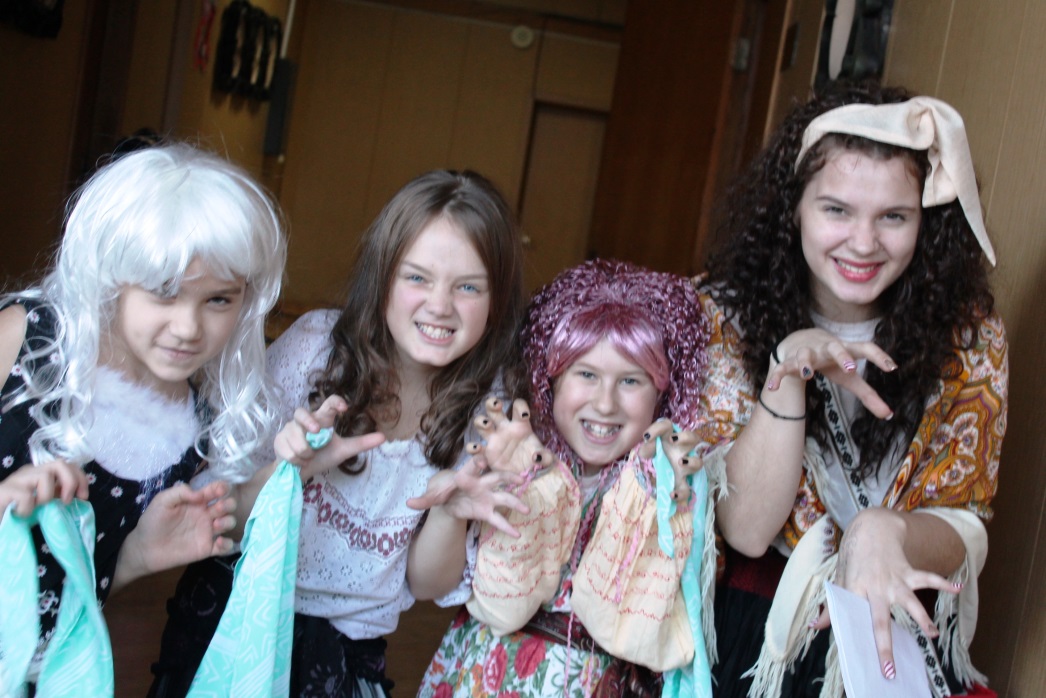 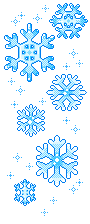 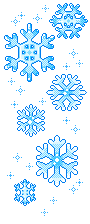 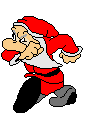 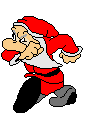 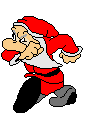 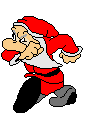 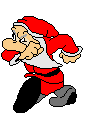 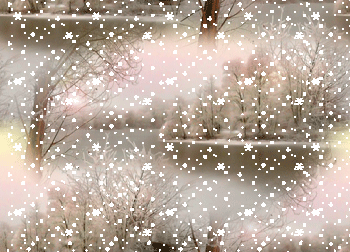 А все-таки «Баба-яга»                           симпатичной была особой!
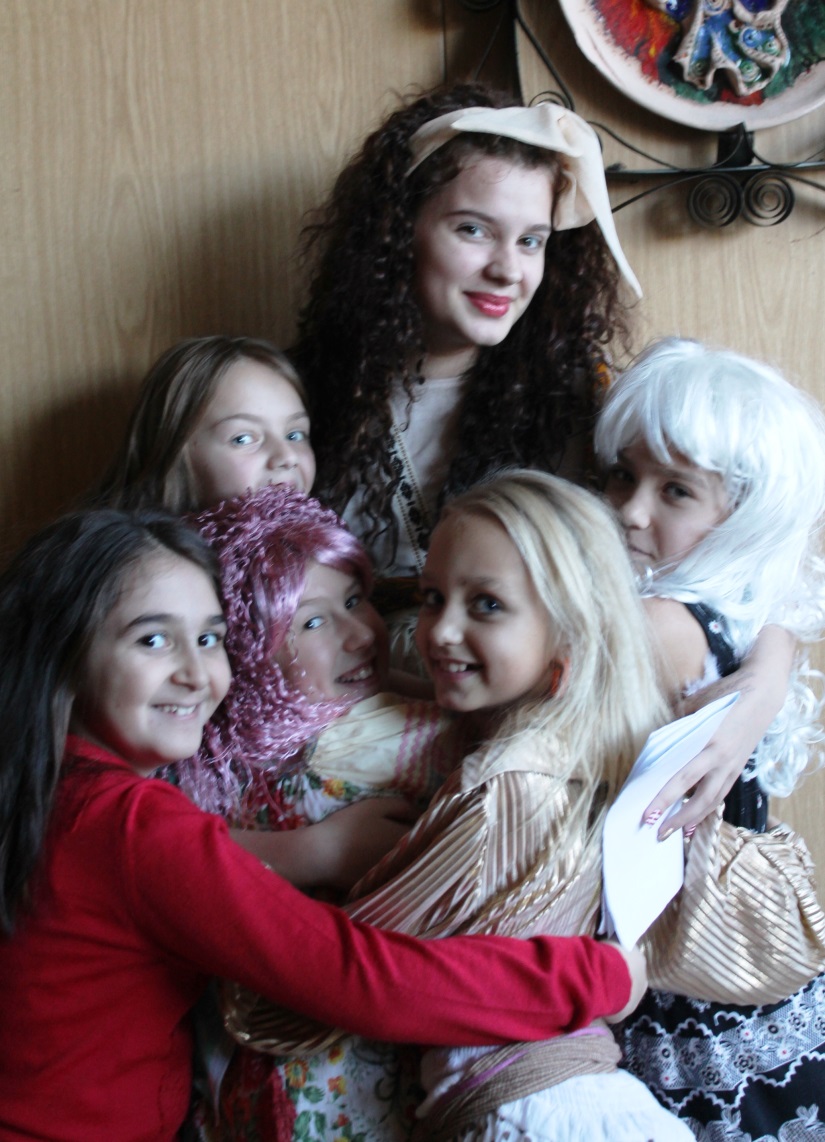 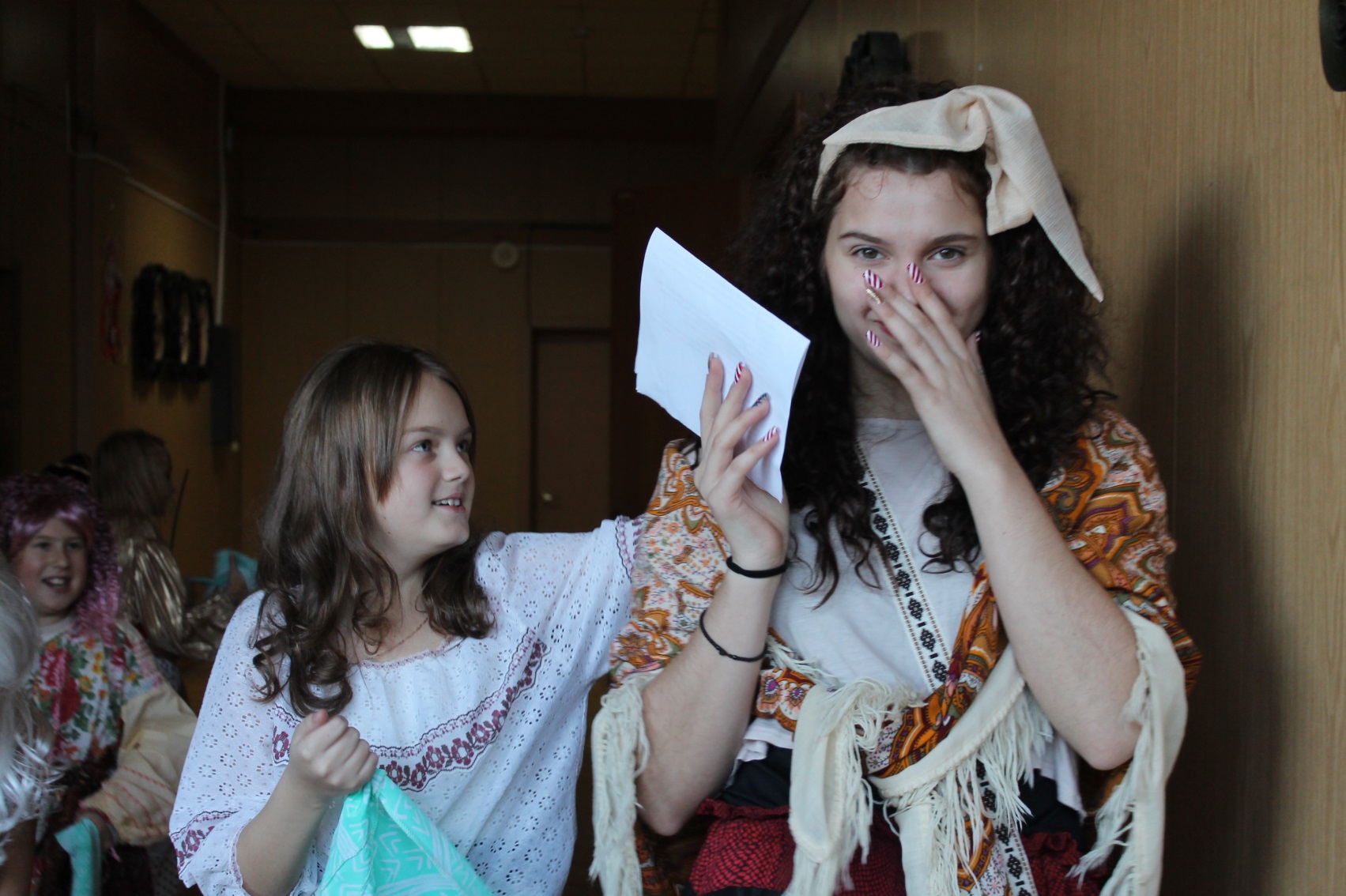 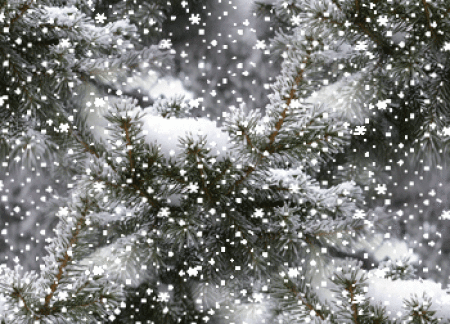 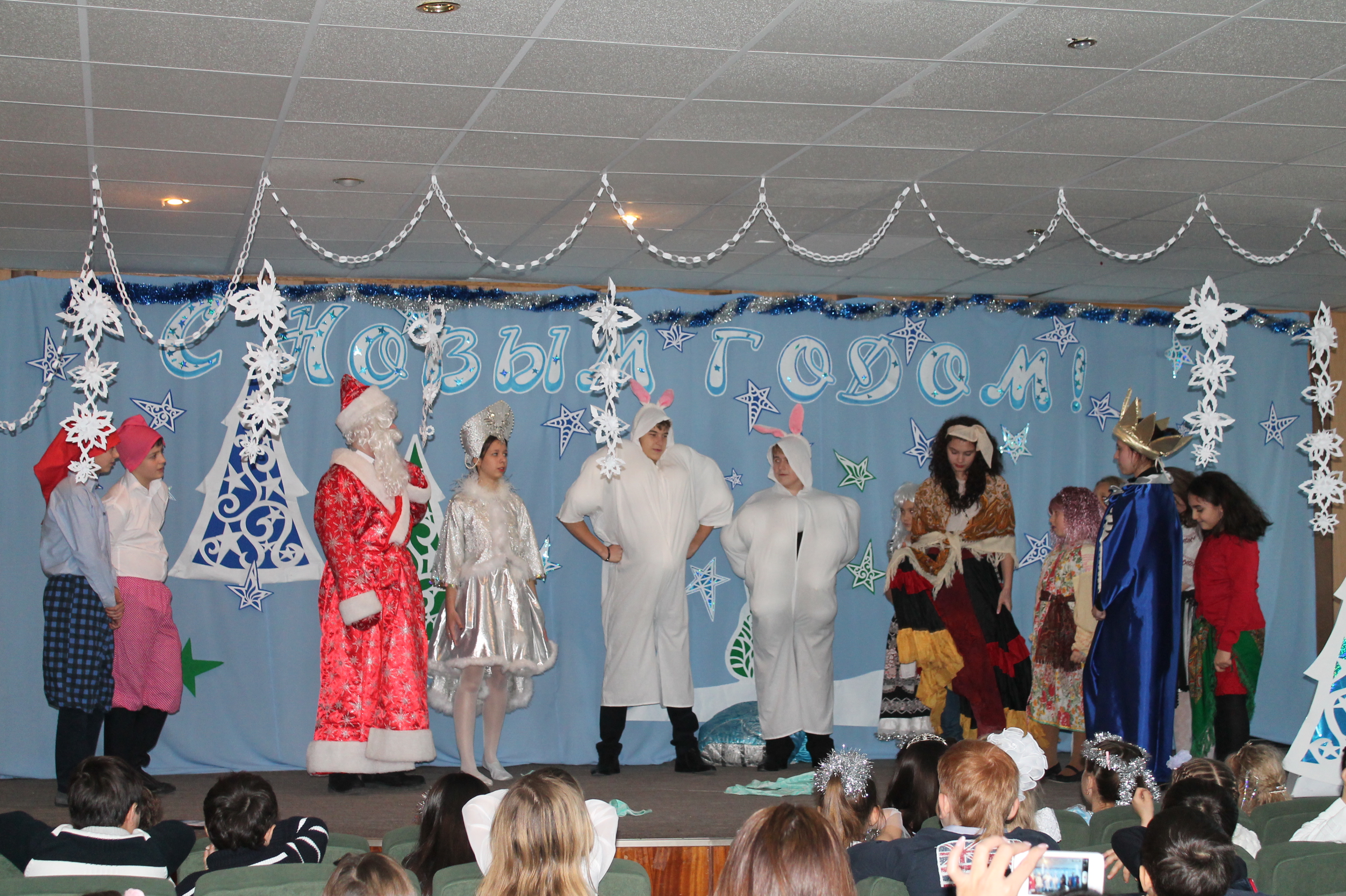 И превратились                            маленькие зайчики                                                                 в больших                                                 гигантских зайцев!
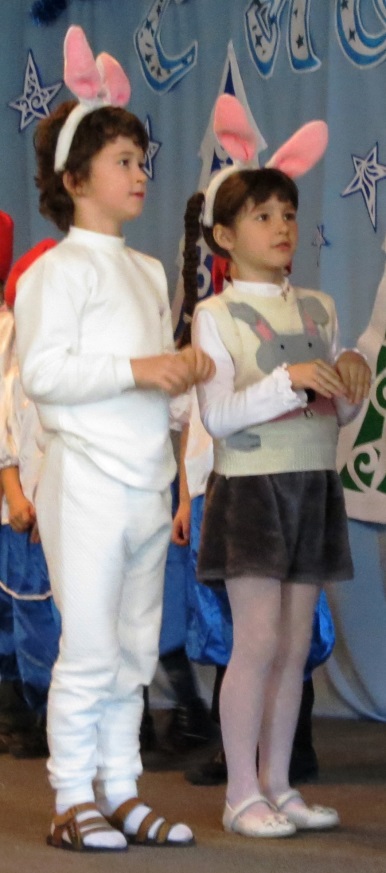 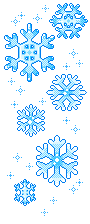 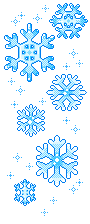 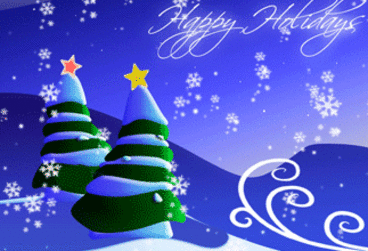 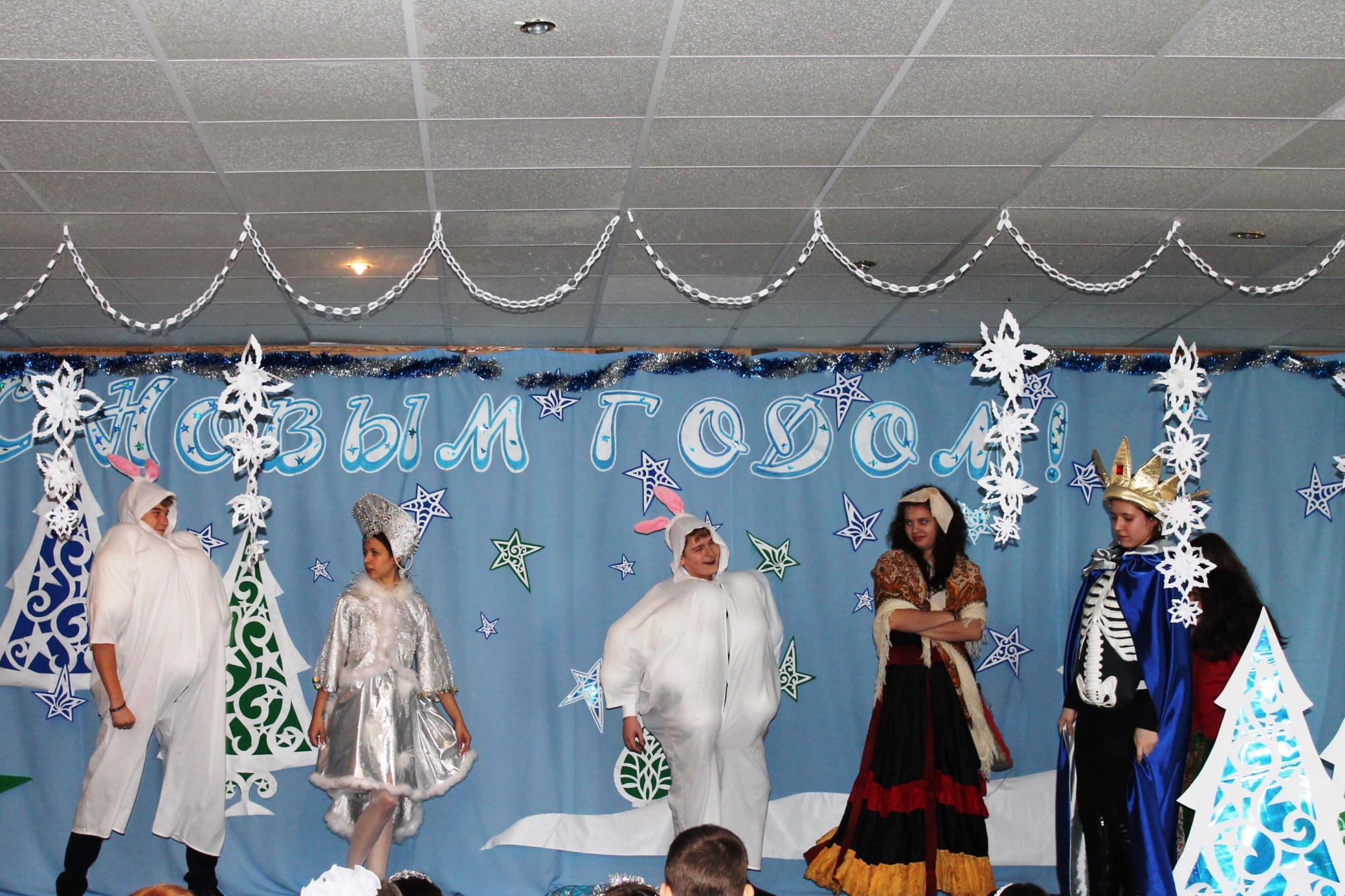 И напугали зайцы самого Кощея Бессмертного, и вывели его на чистую воду.
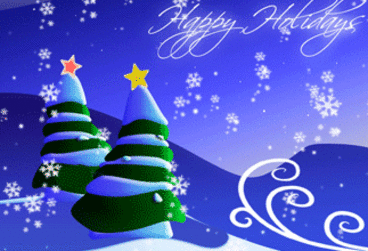 Отдал Кощей мешок с Дедом Морозом, только там никого не было…
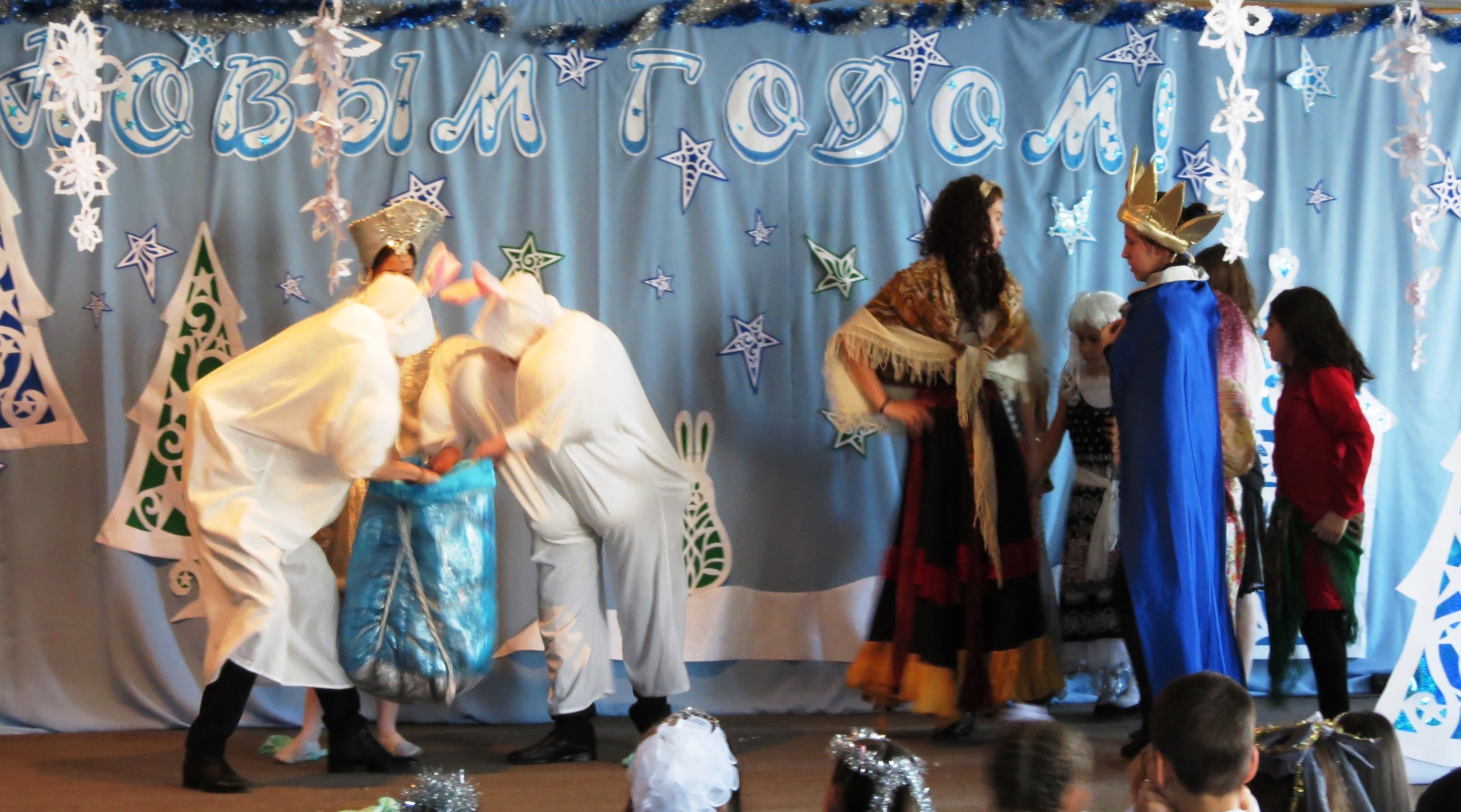 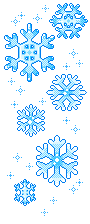 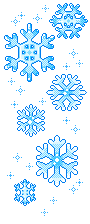 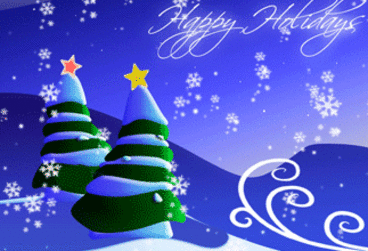 Оказывается, гномики давно вызволили Дедушку Мороза из темницы и спасли его от вечного сна! Теперь он на празднике!
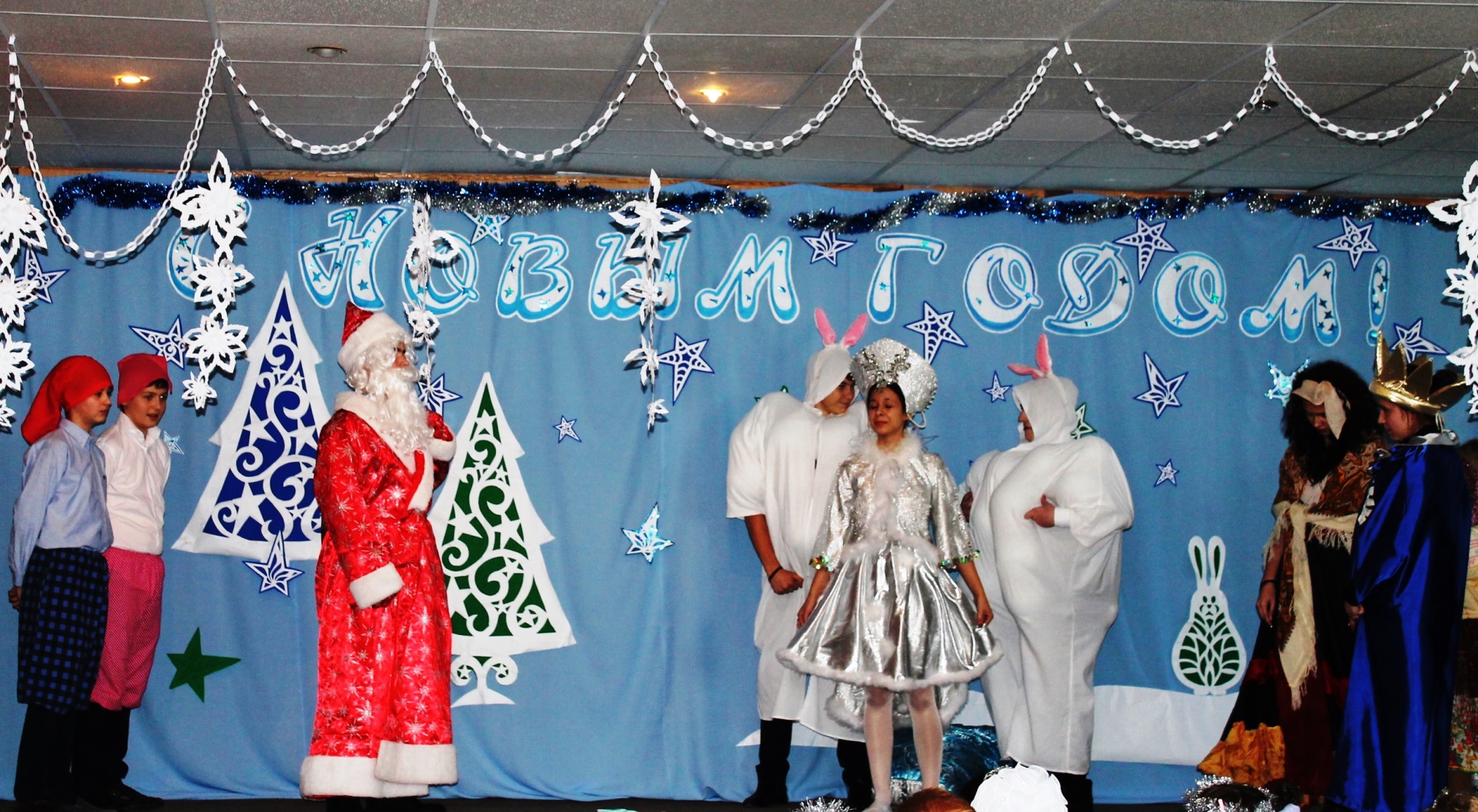 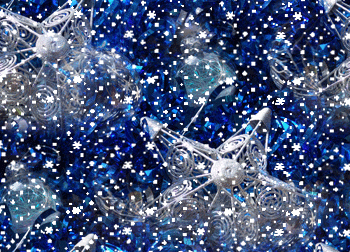 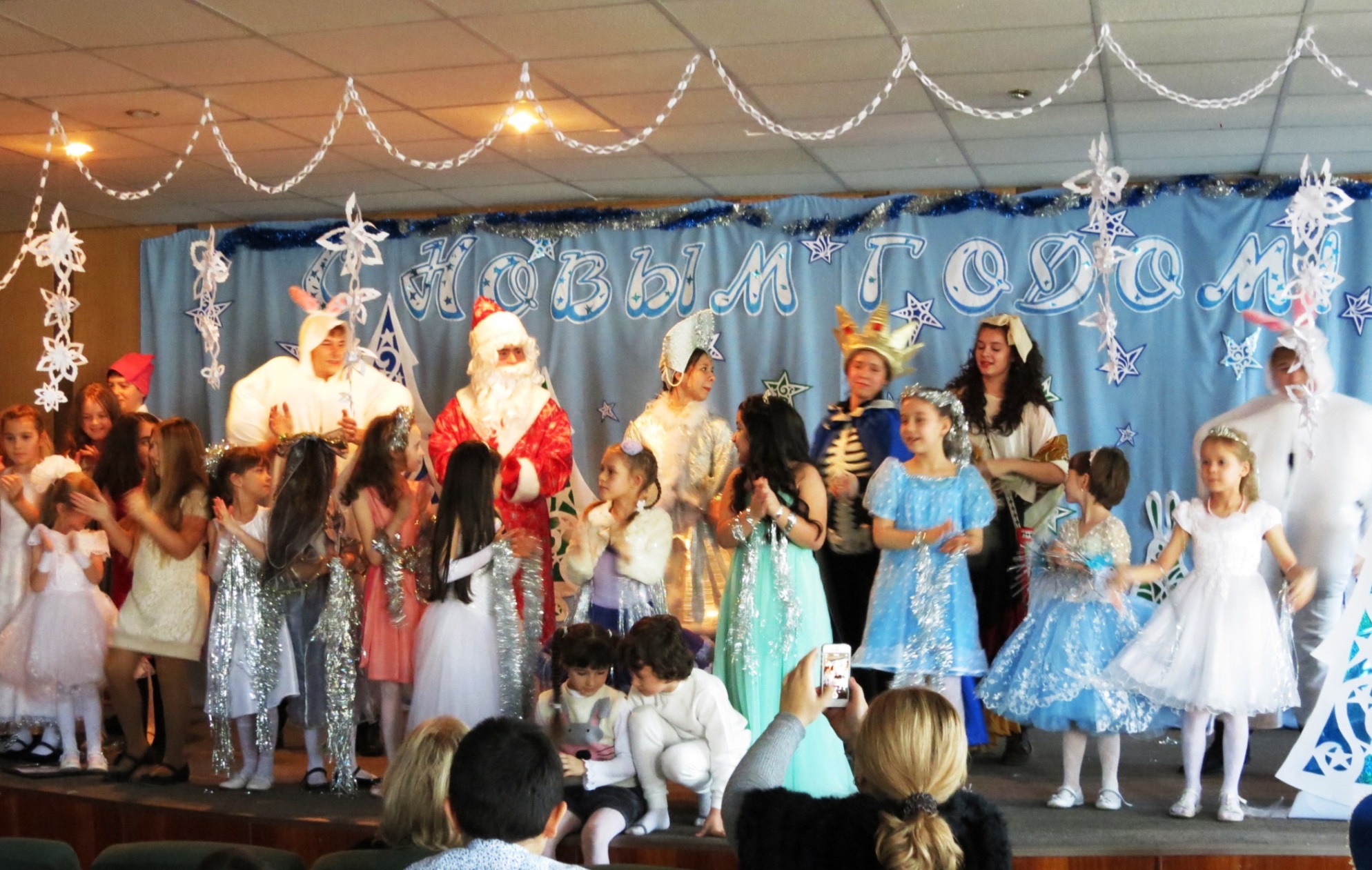 И обрадовались все детишки, Дед Мороз поздравил всех с наступающим Новым годом и подарил всем детям долгожданные подарки!
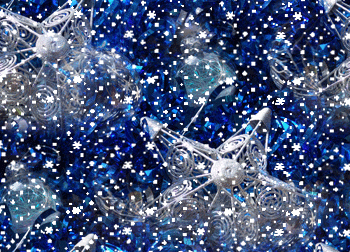 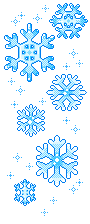 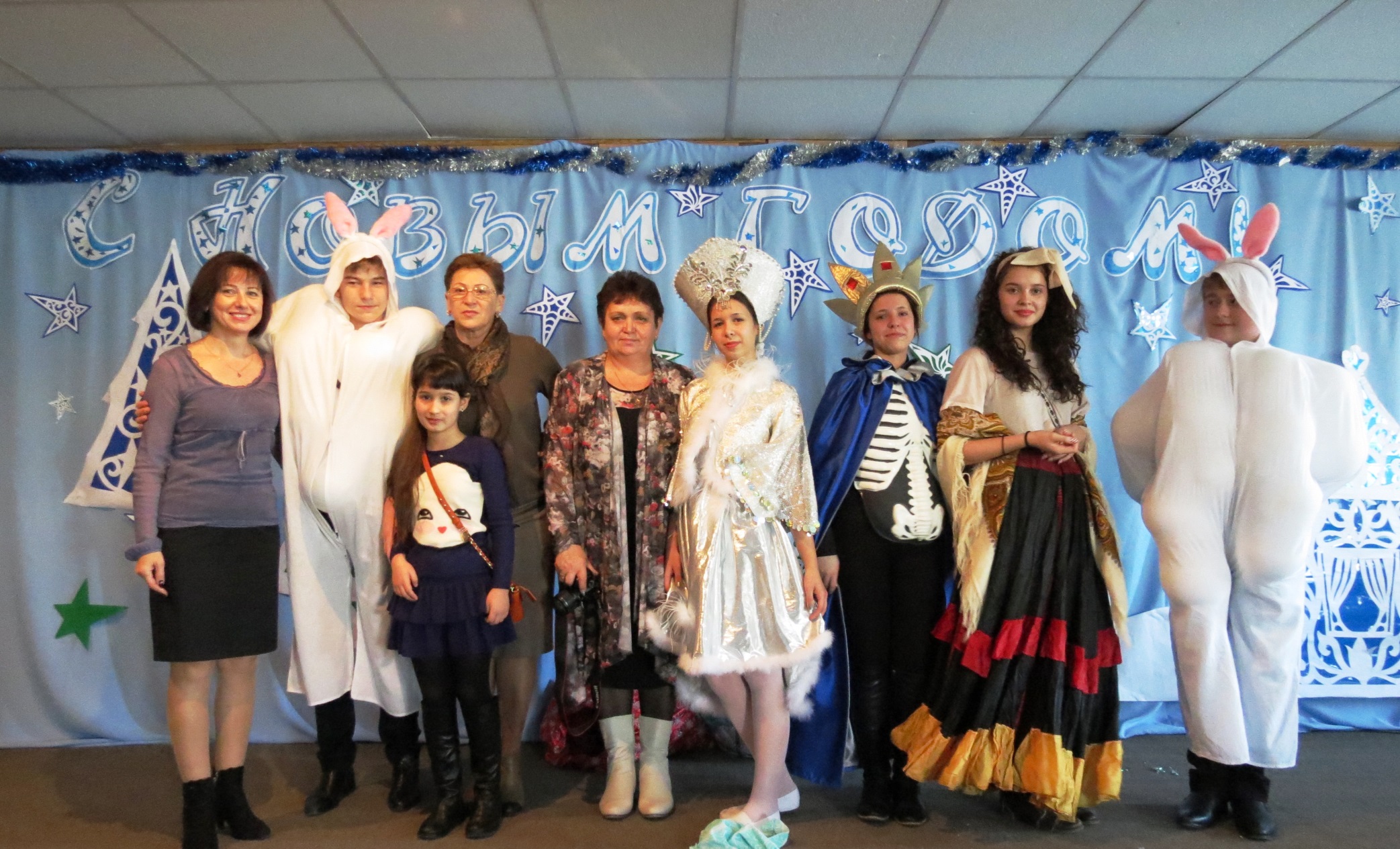 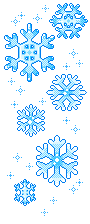 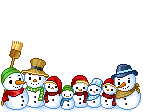 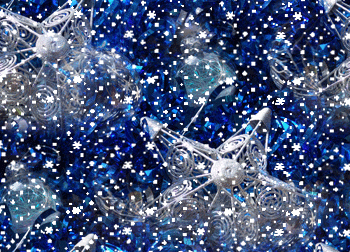 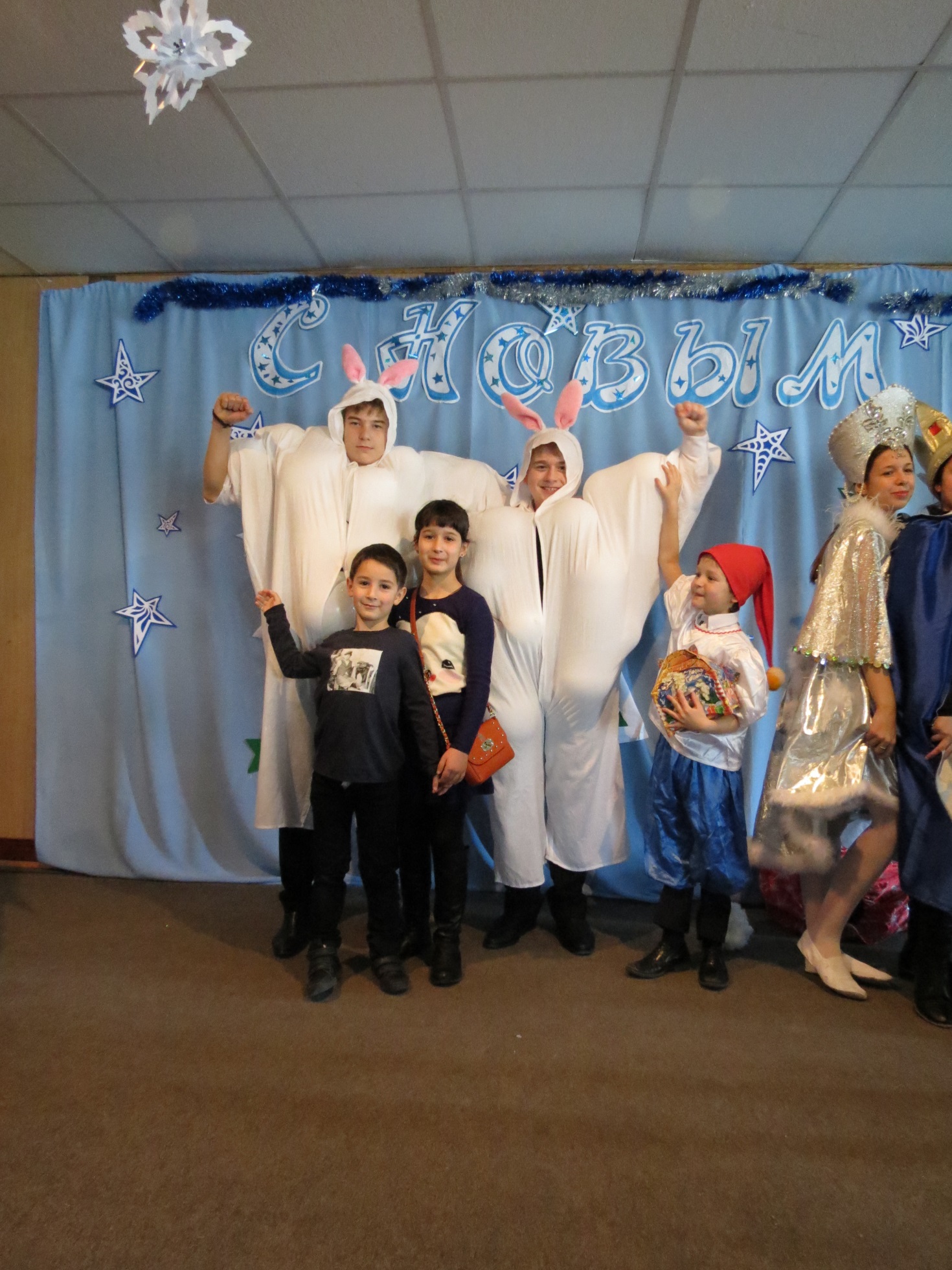 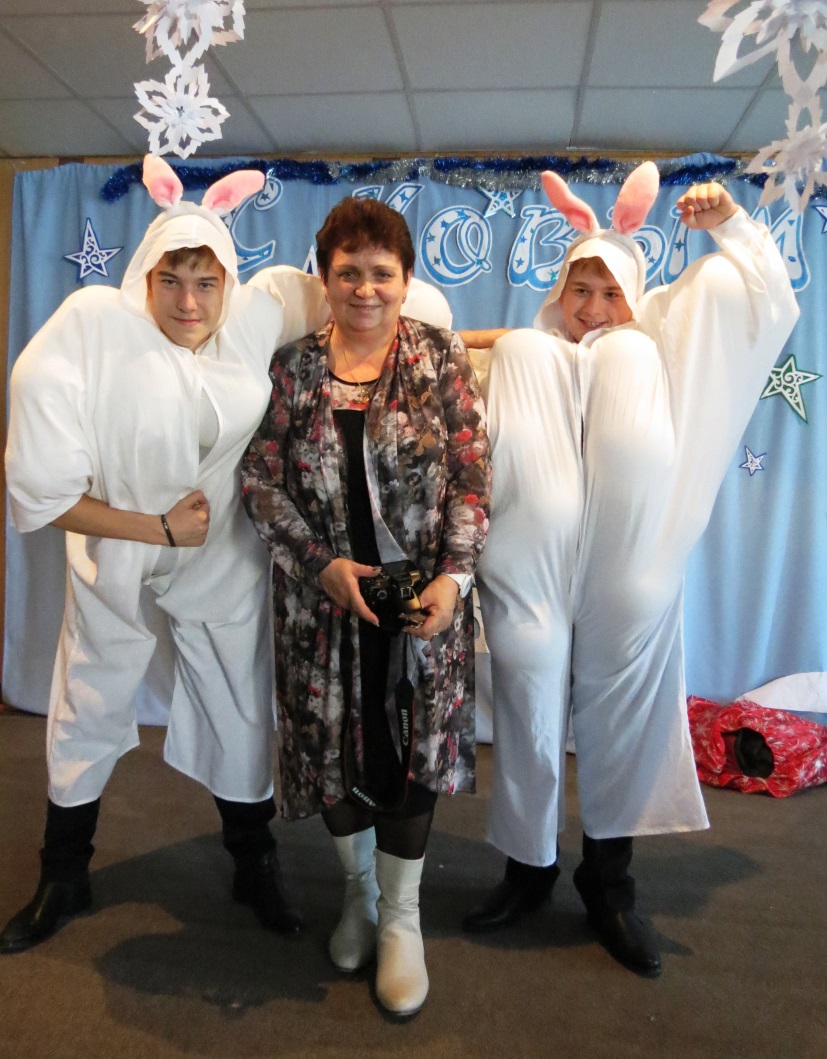 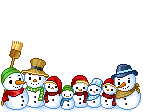 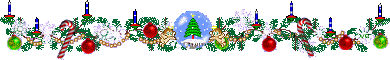 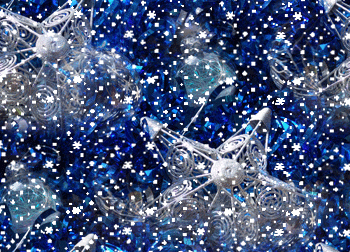 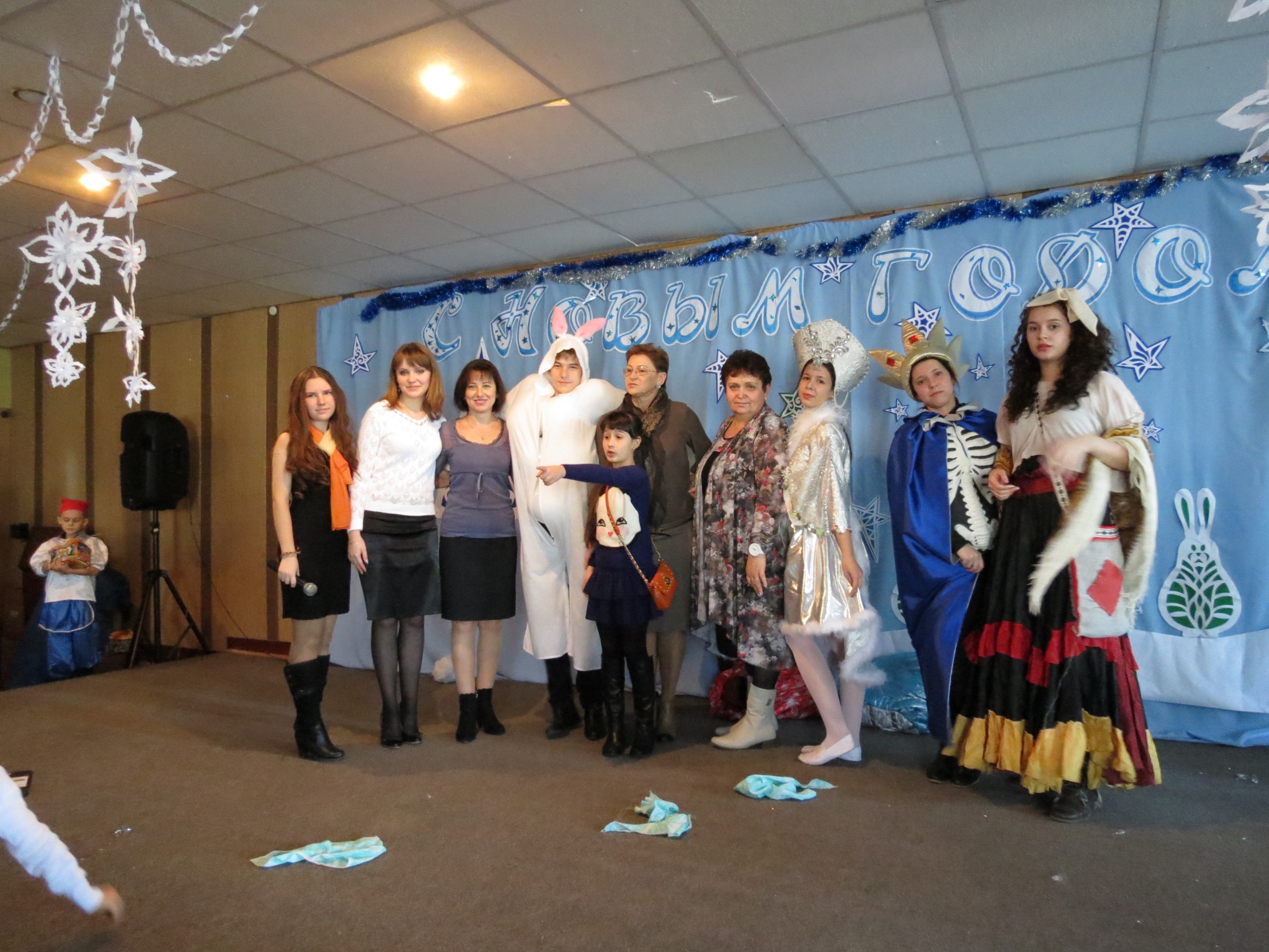 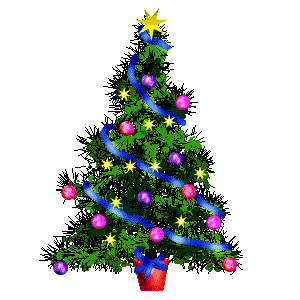 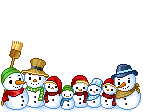 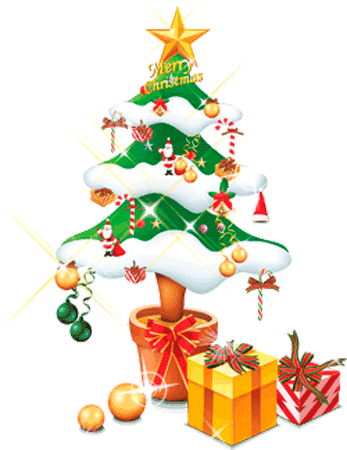 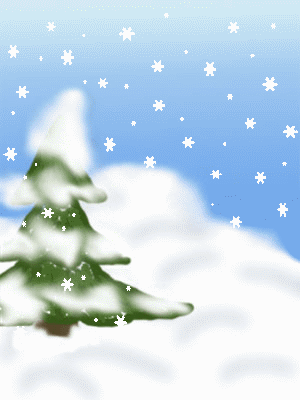 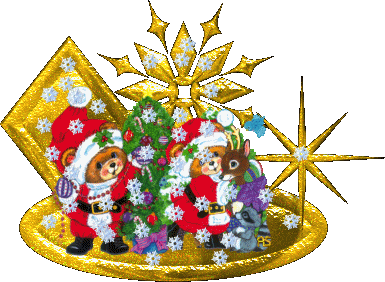 Всех с НОВЫМ 2014 годом!

 Пусть зима преподносит сюрпризы,Исполняет мечты и капризы!Новый год даст свои результаты,Жажду жить и трудиться с азартом!
Учитель изобразительного искусства и технологии,                                                  классный руководитель 9 класса Богданова Людмила Владимировна
НЧОУ гимназия «Росток»
2014 год